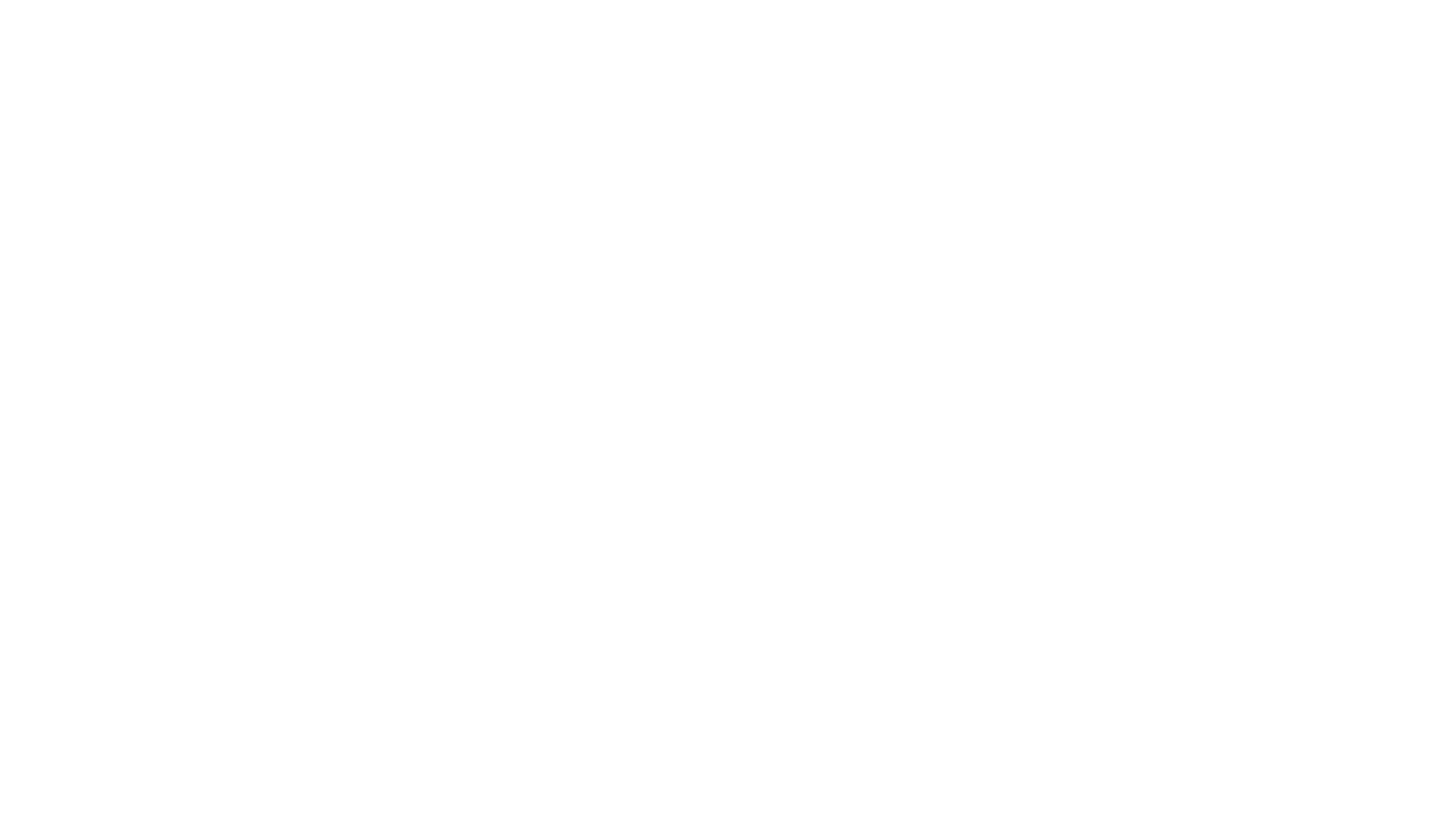 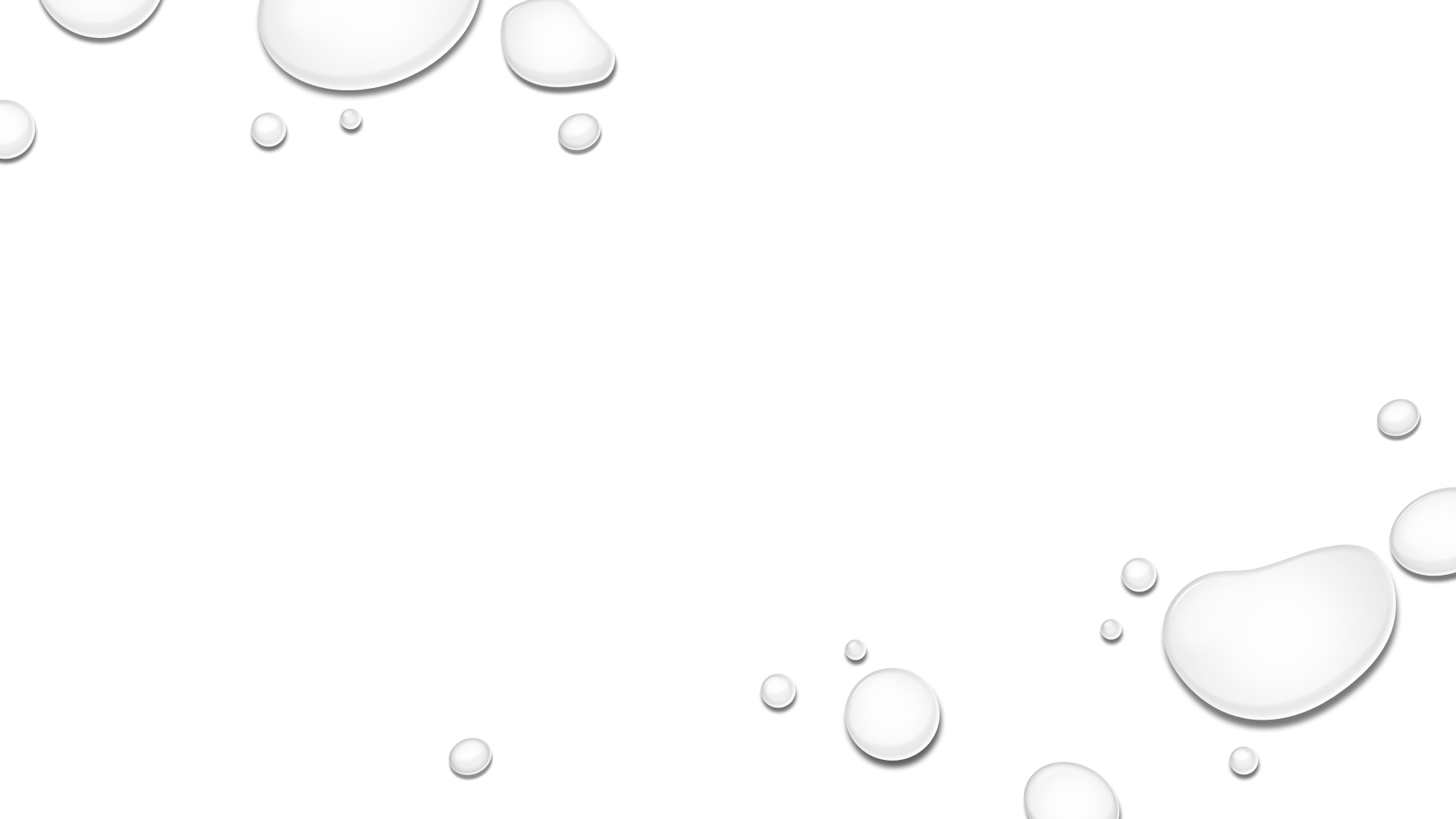 Prof. Dr. Cristina Stewart Bogsan
Tecnologia de Alimentos – FBT534/ 2018
Derivados Lácteos
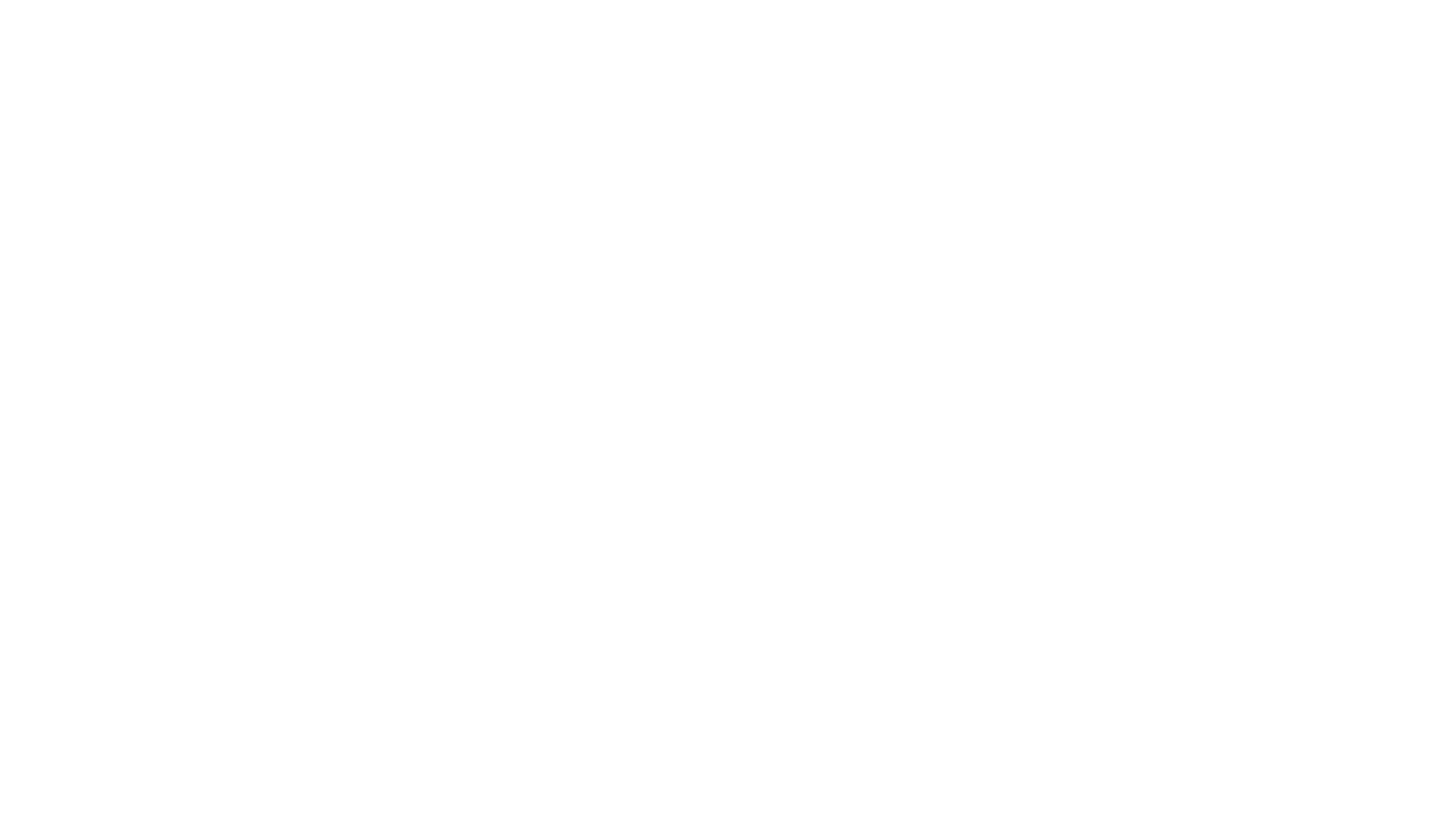 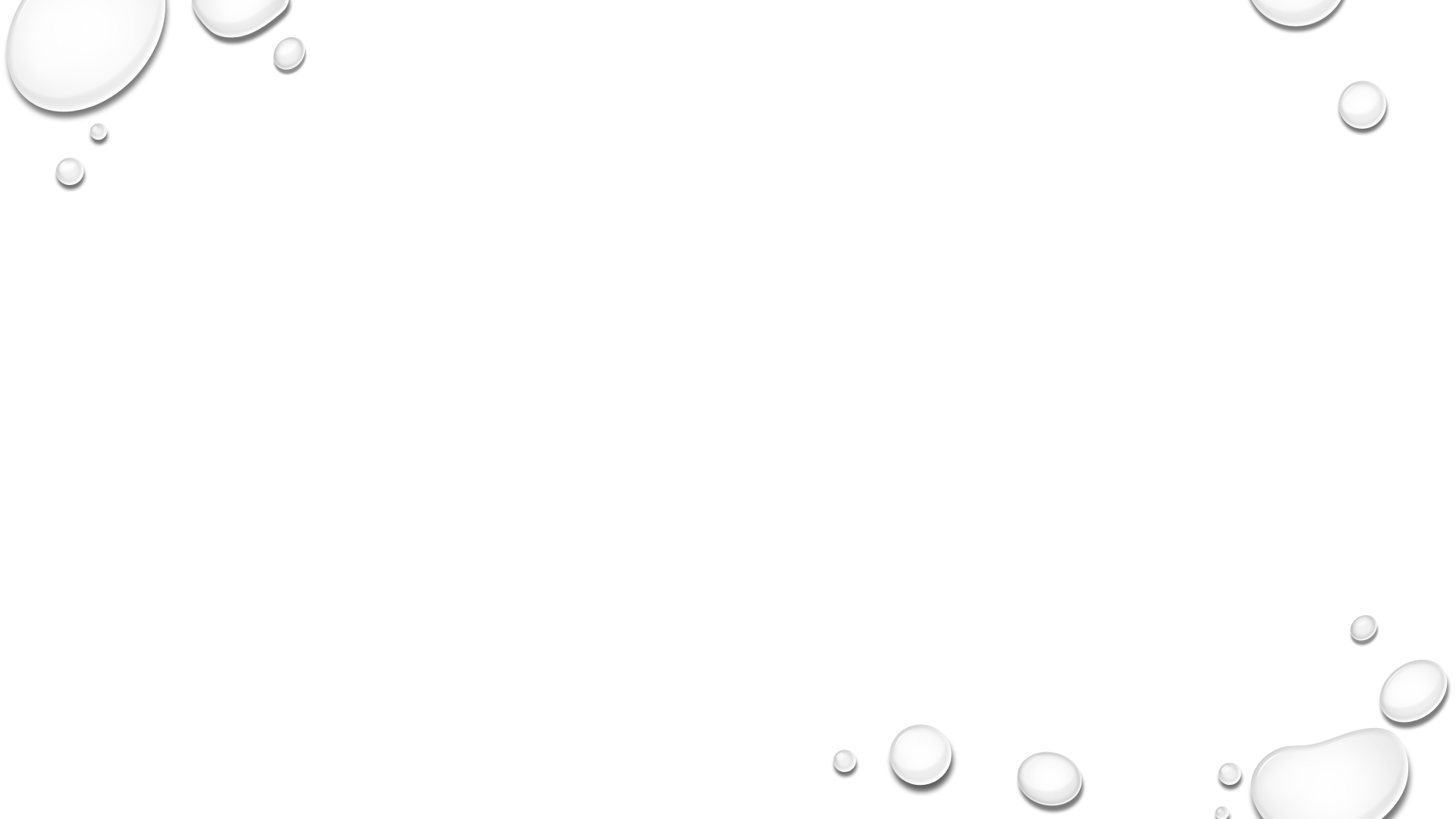 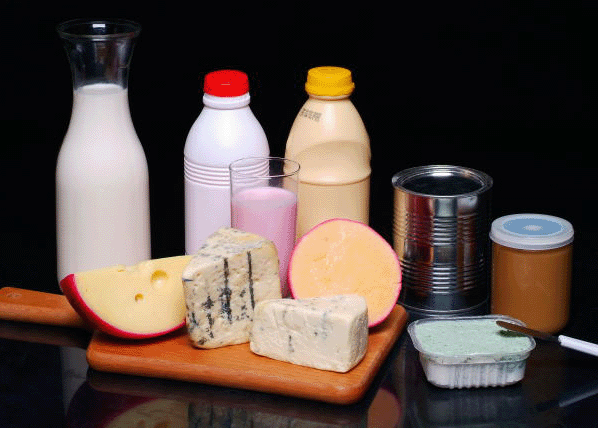 Principais derivados LÁCTEOS
Composição do produto:
Leite itegral;
Leite modificado: magro, desnatado, padronizado, enriquecido,  sem lactose, aromatizado. 
Processo tecnológico:
Leite em pó;
Bebidas lácteas;
Creme de leite;
Manteiga;
Queijos.
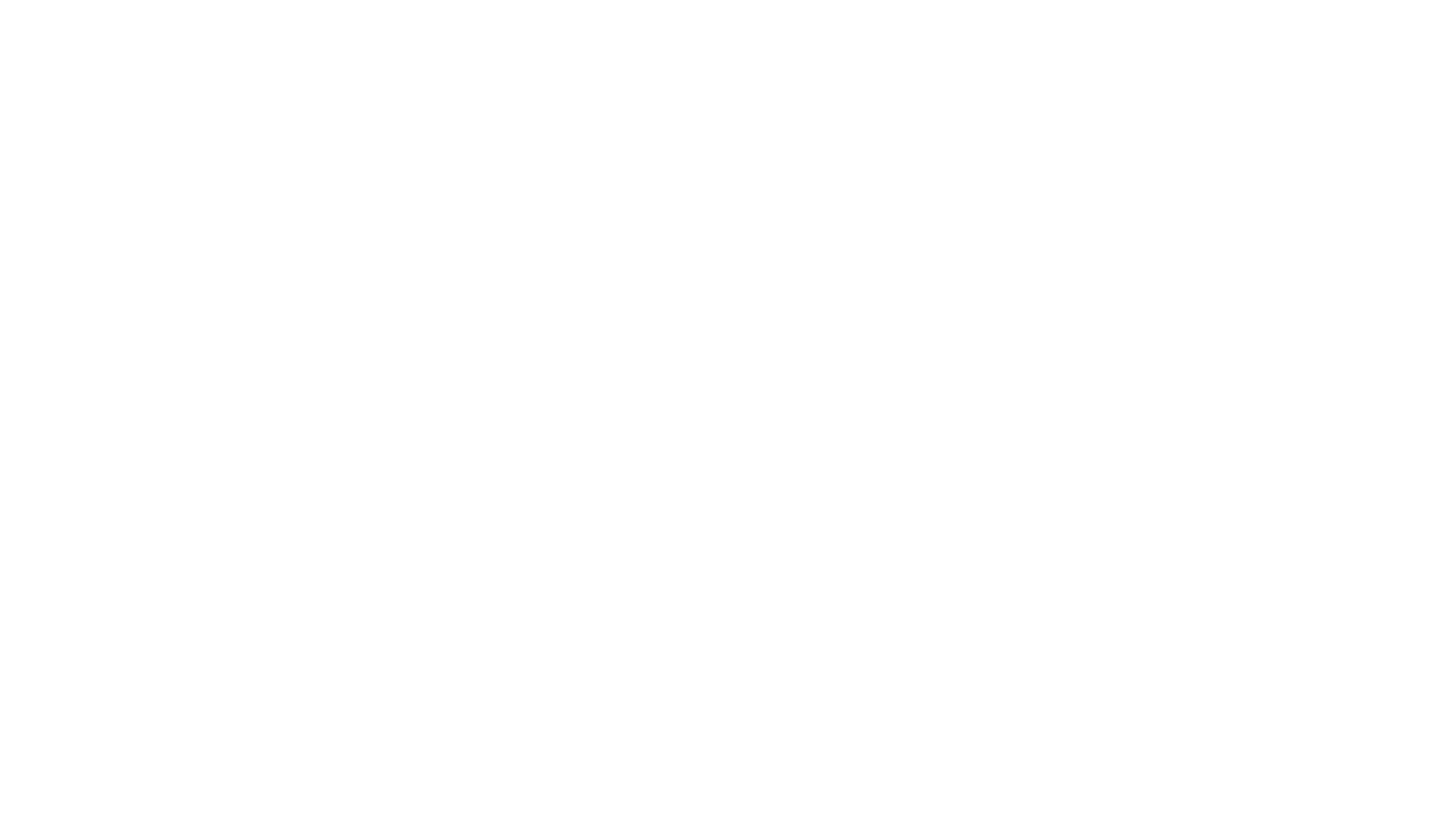 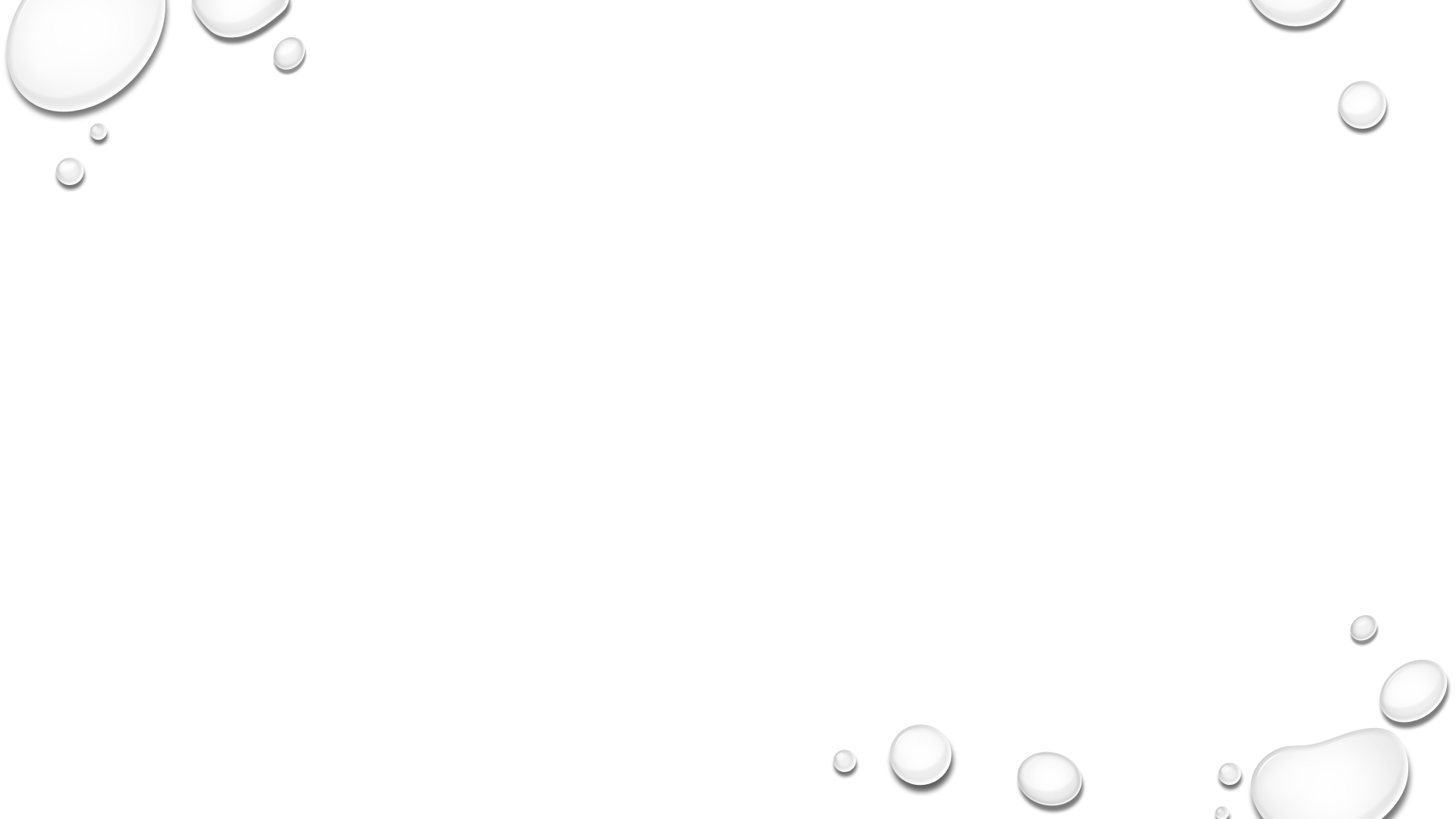 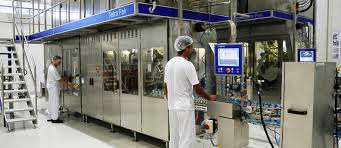 Leite Longa Vida (UHT)
Regulamento técnico de leite UHT – portaria n. 146 de 07 de março de 1996.		
 Consiste no aquecimento final do leite entre 130 °C e 150 °C por 2 a 4 segundos, resfriado a temperatura inferior a 32 °C e envasado em embalagem asséptica.
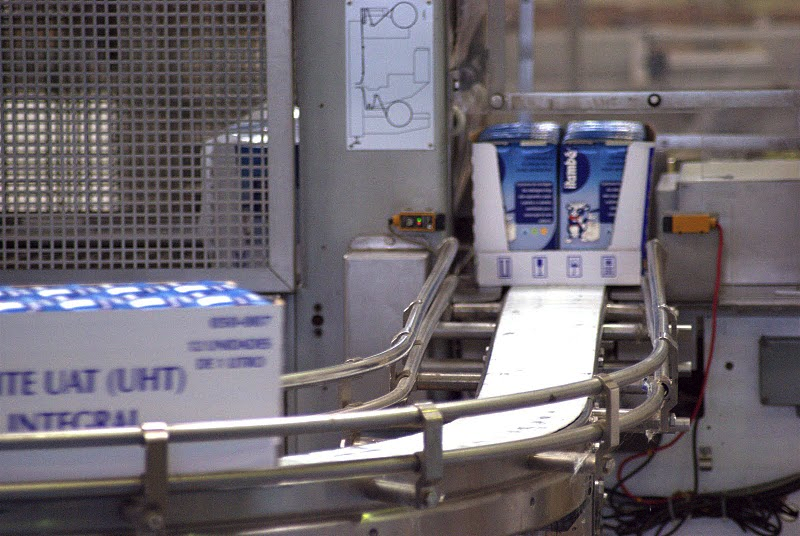 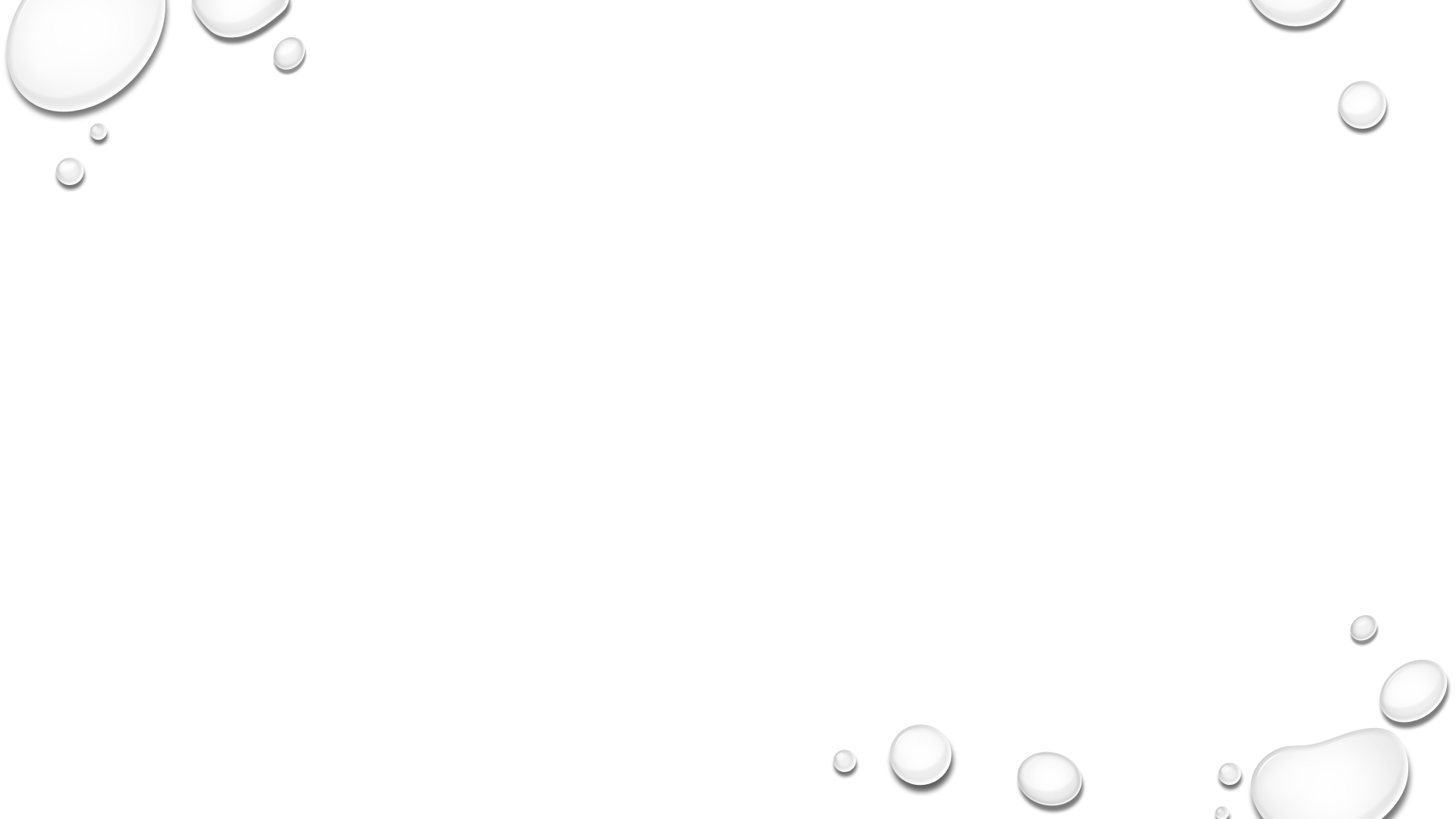 Leite Longa Vida (UHT)
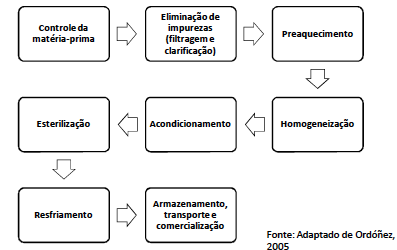 Leite em pó
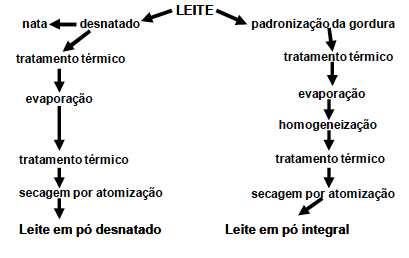 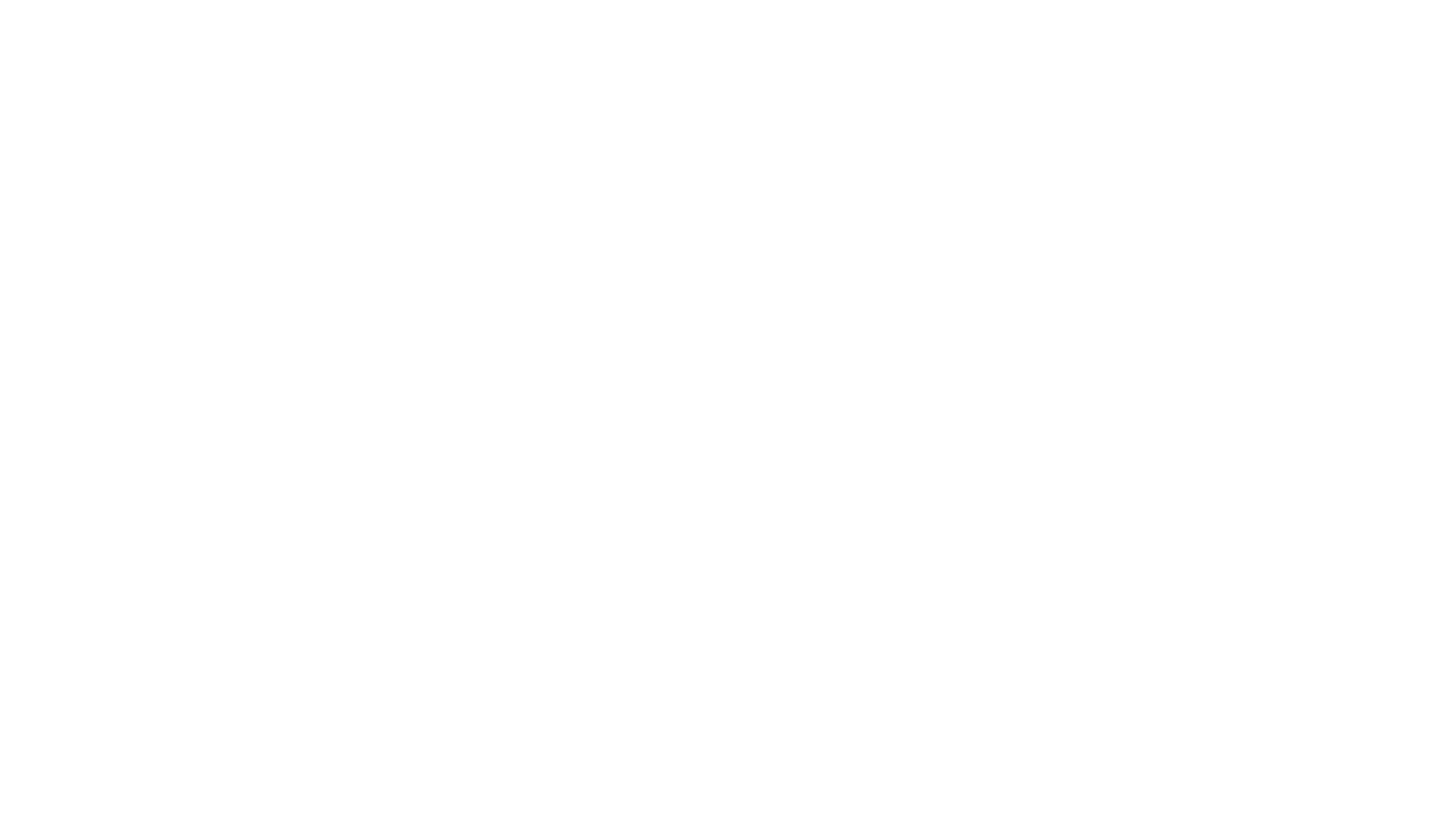 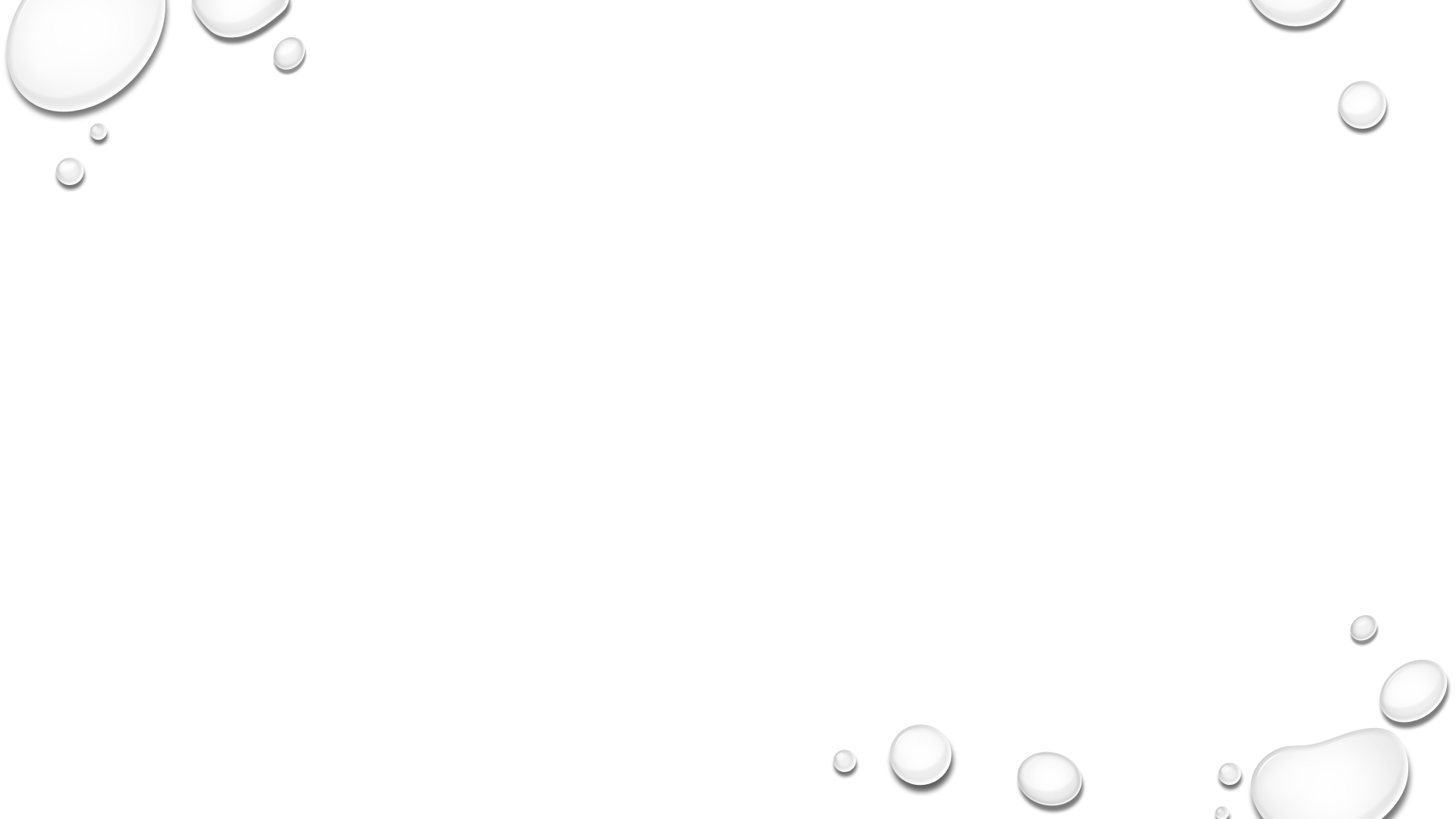 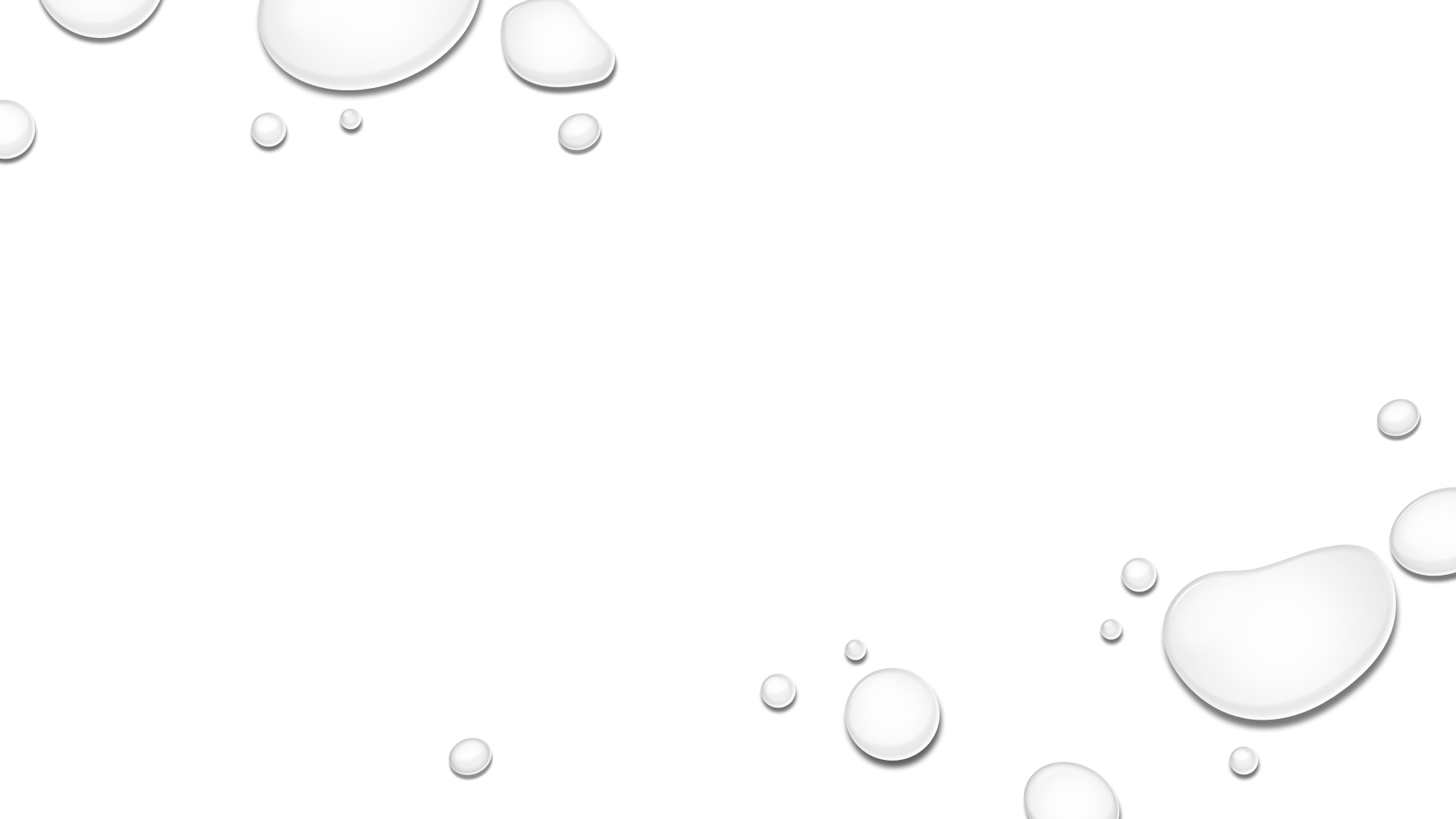 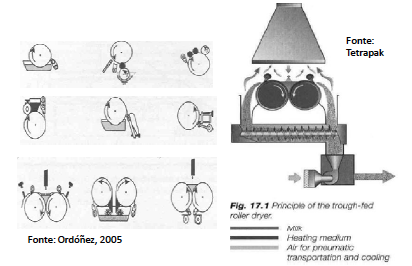 Evaporação:Tambor ou rolos
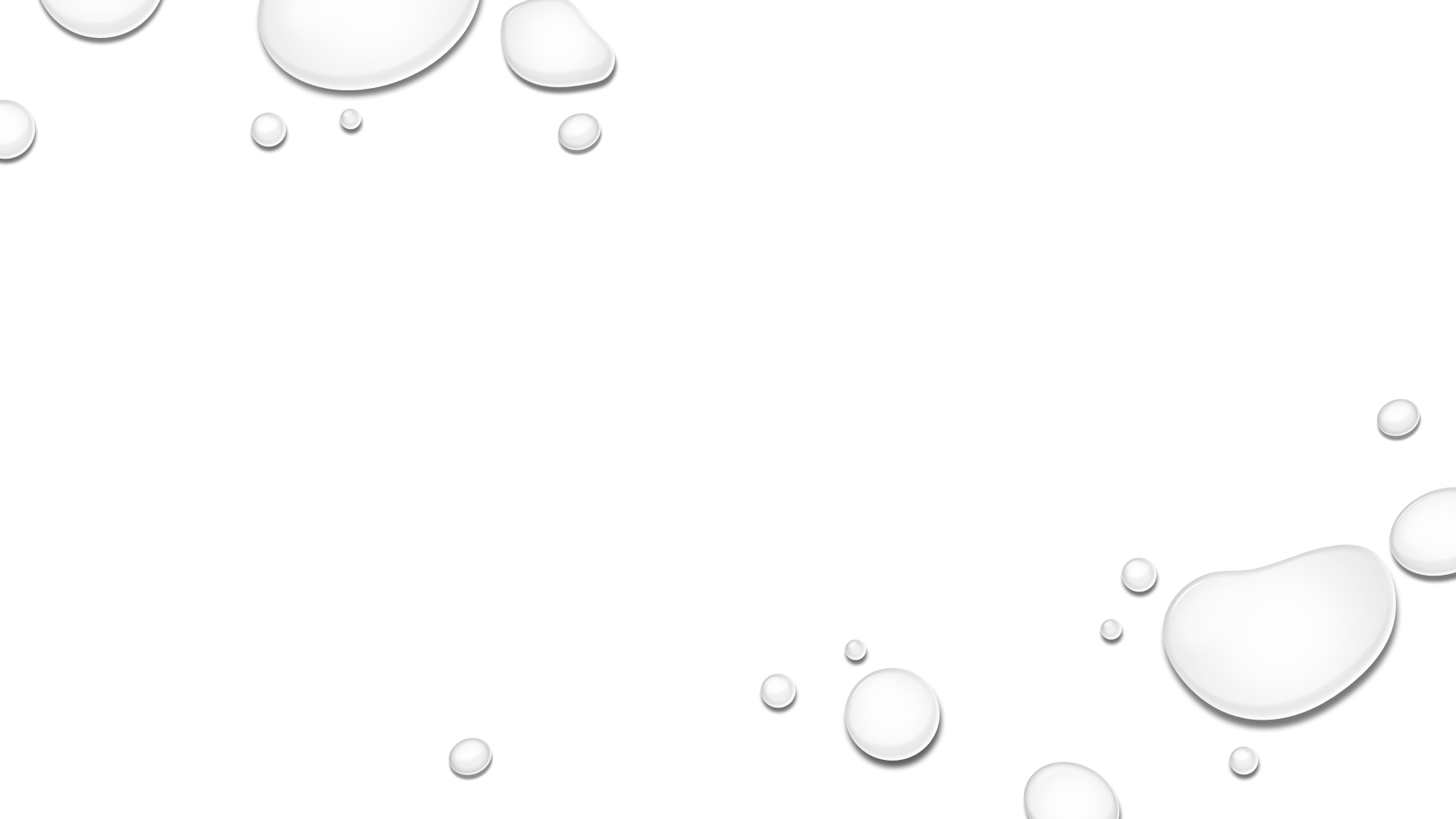 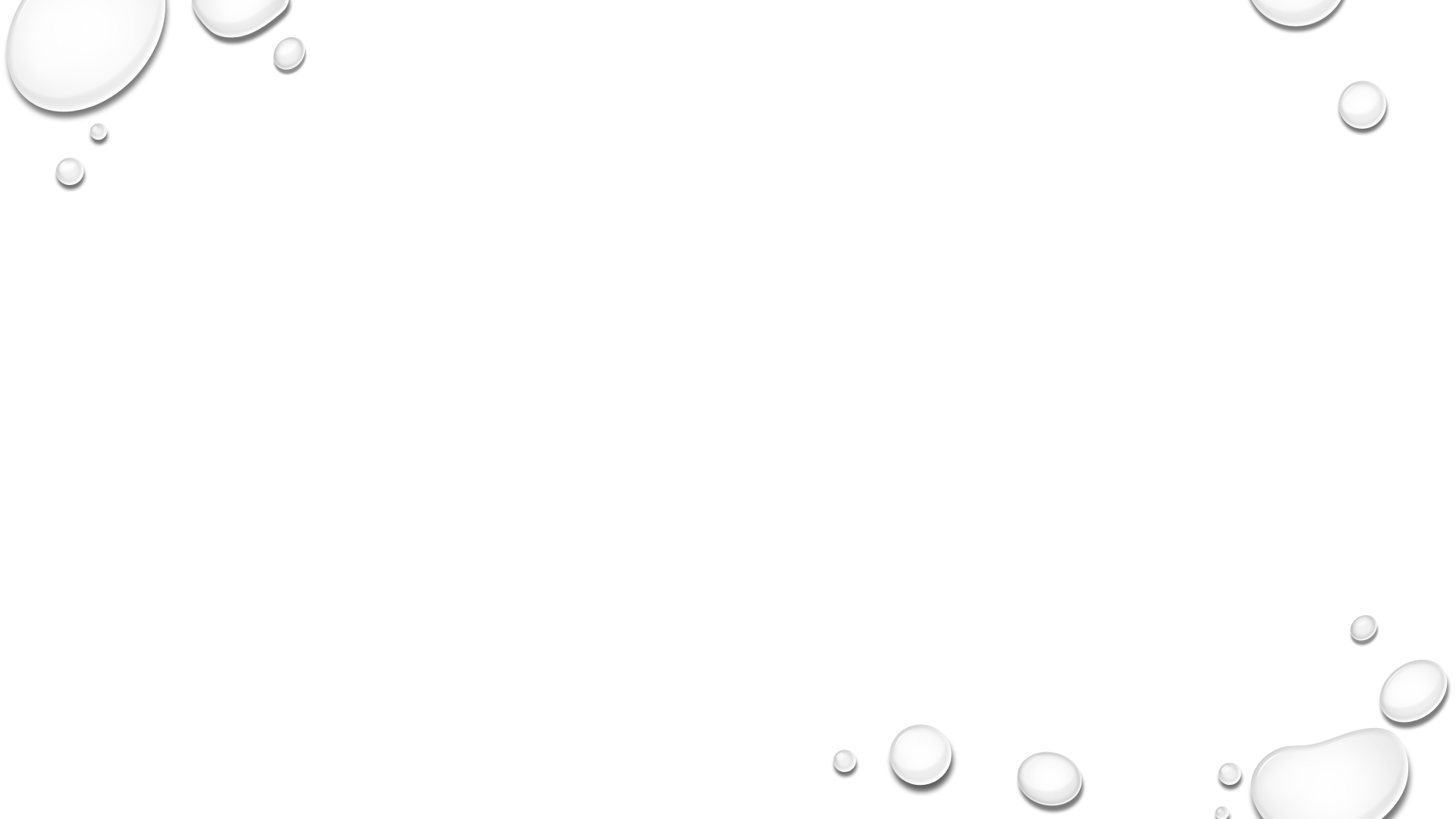 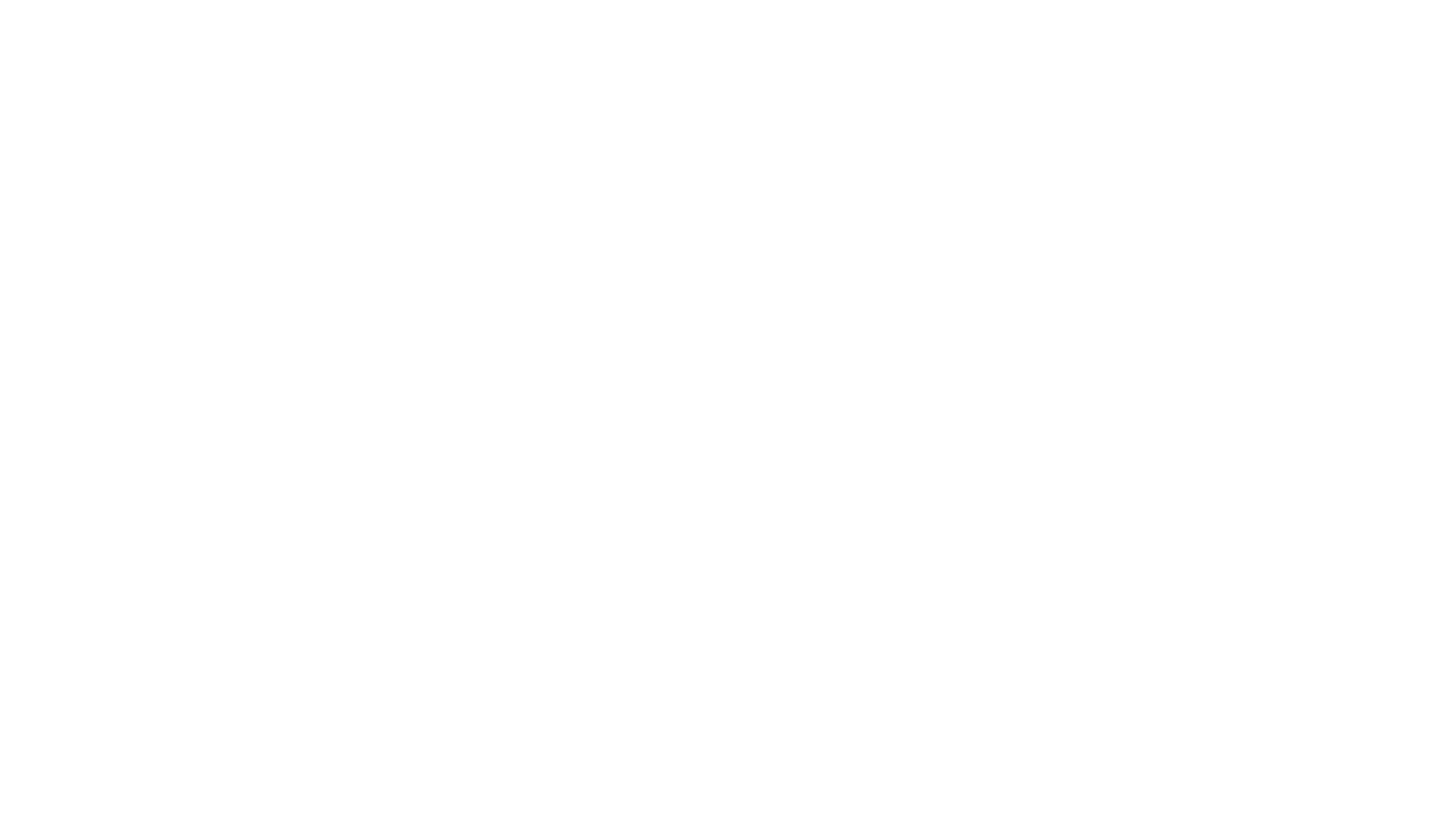 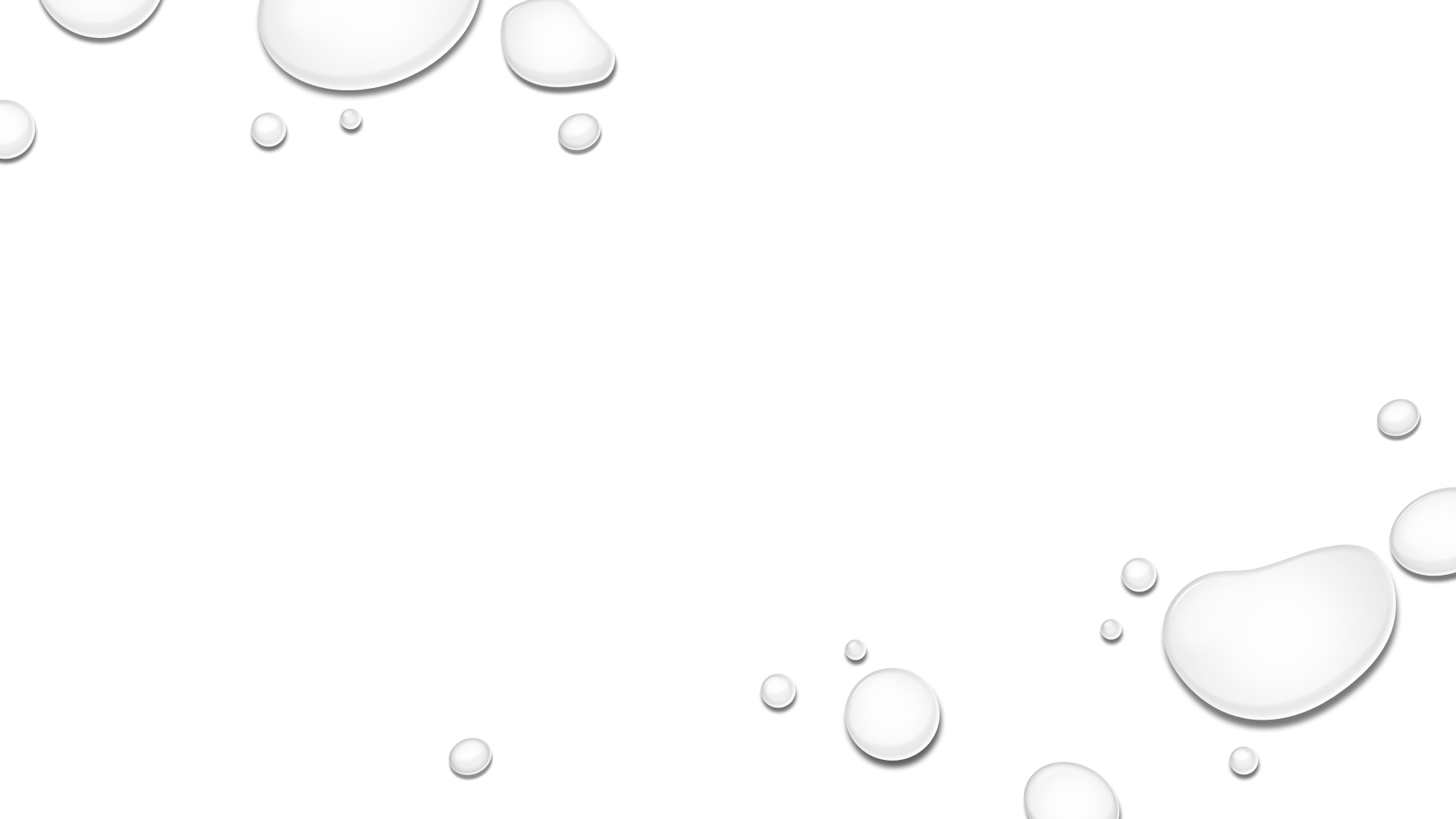 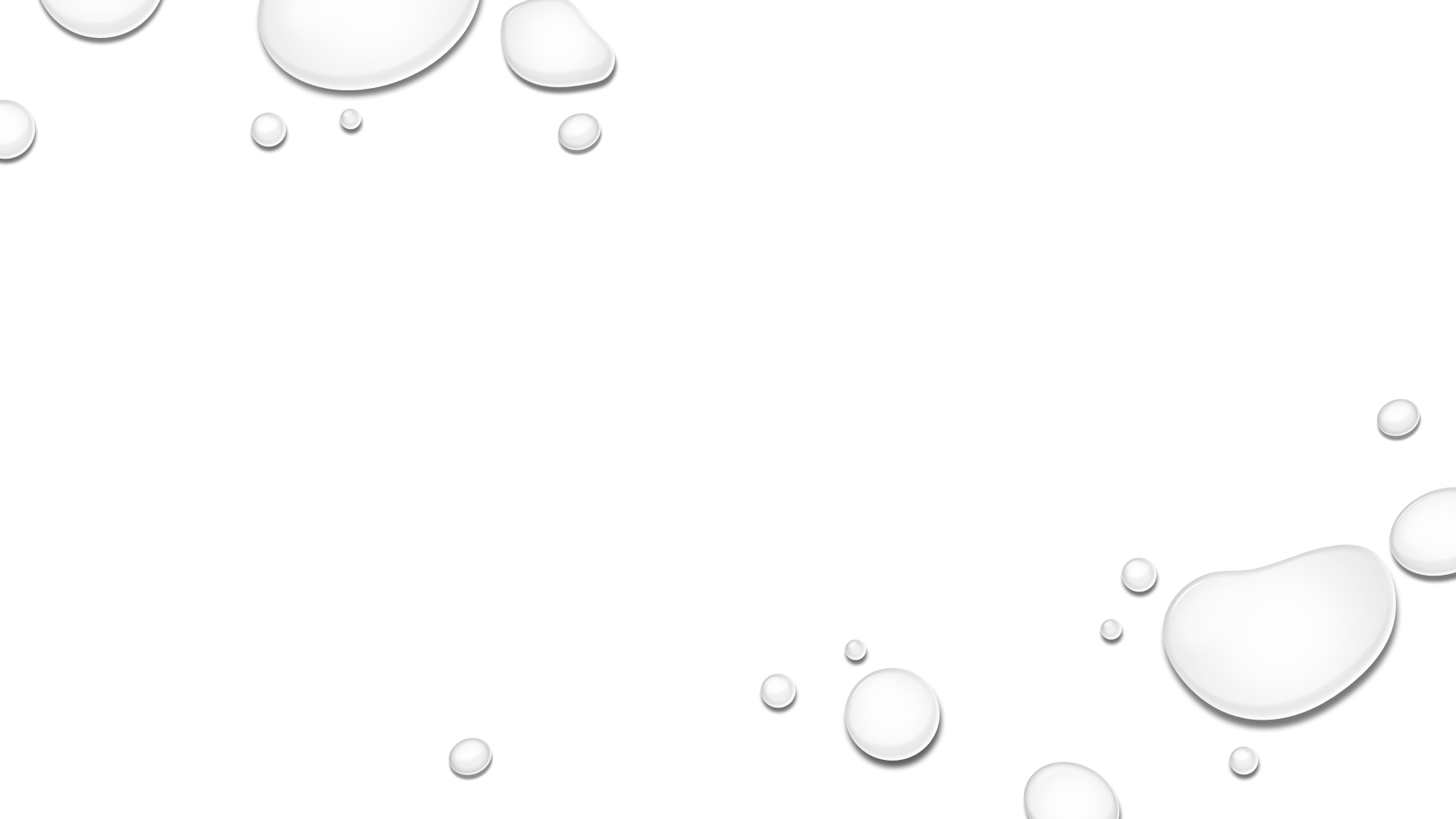 Secagem por Atomização:Spray-Dryer
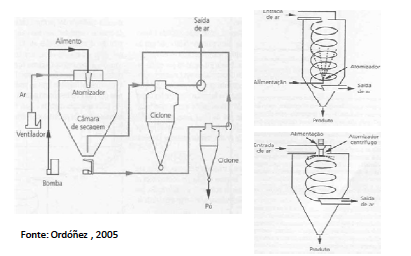 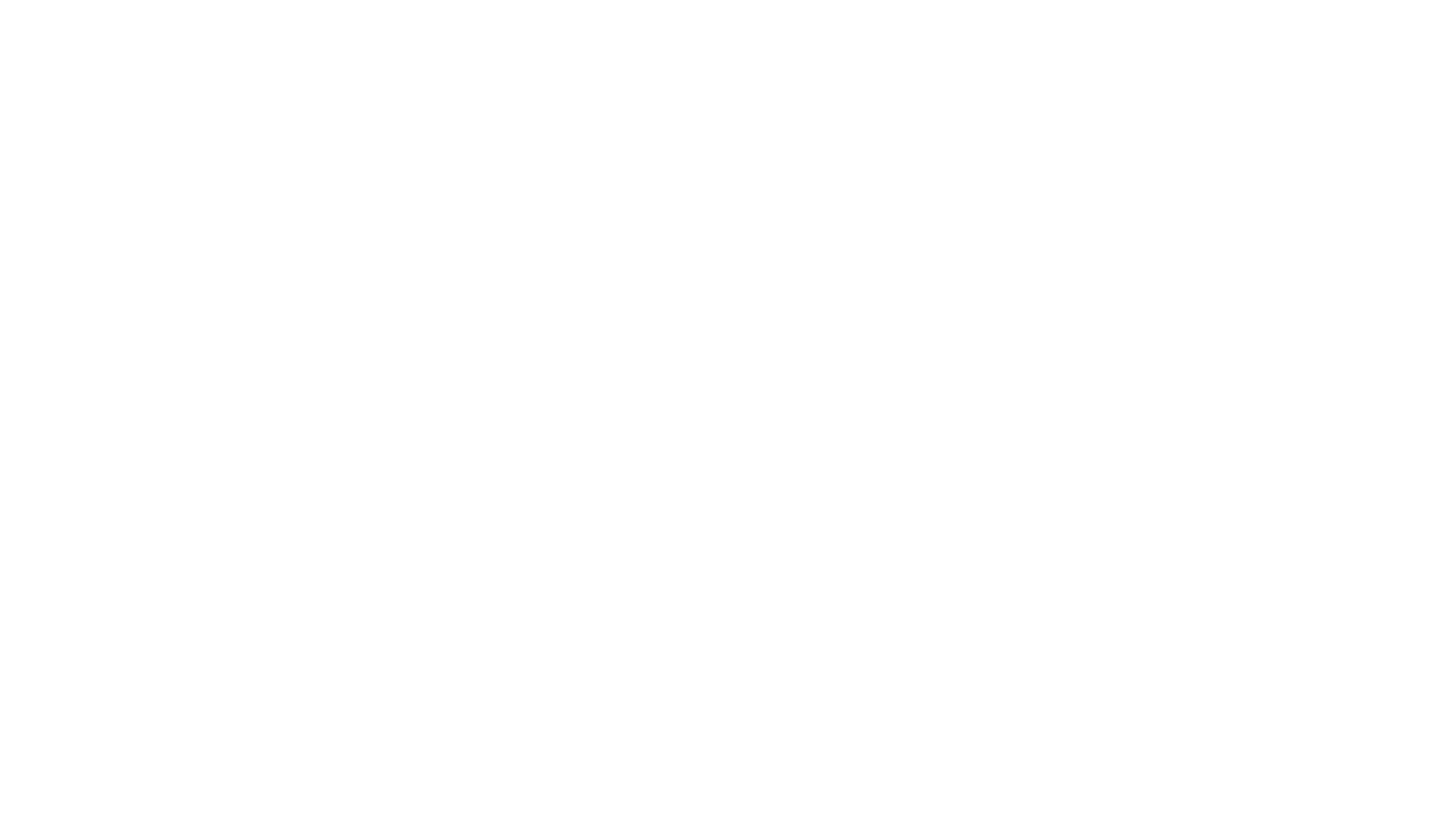 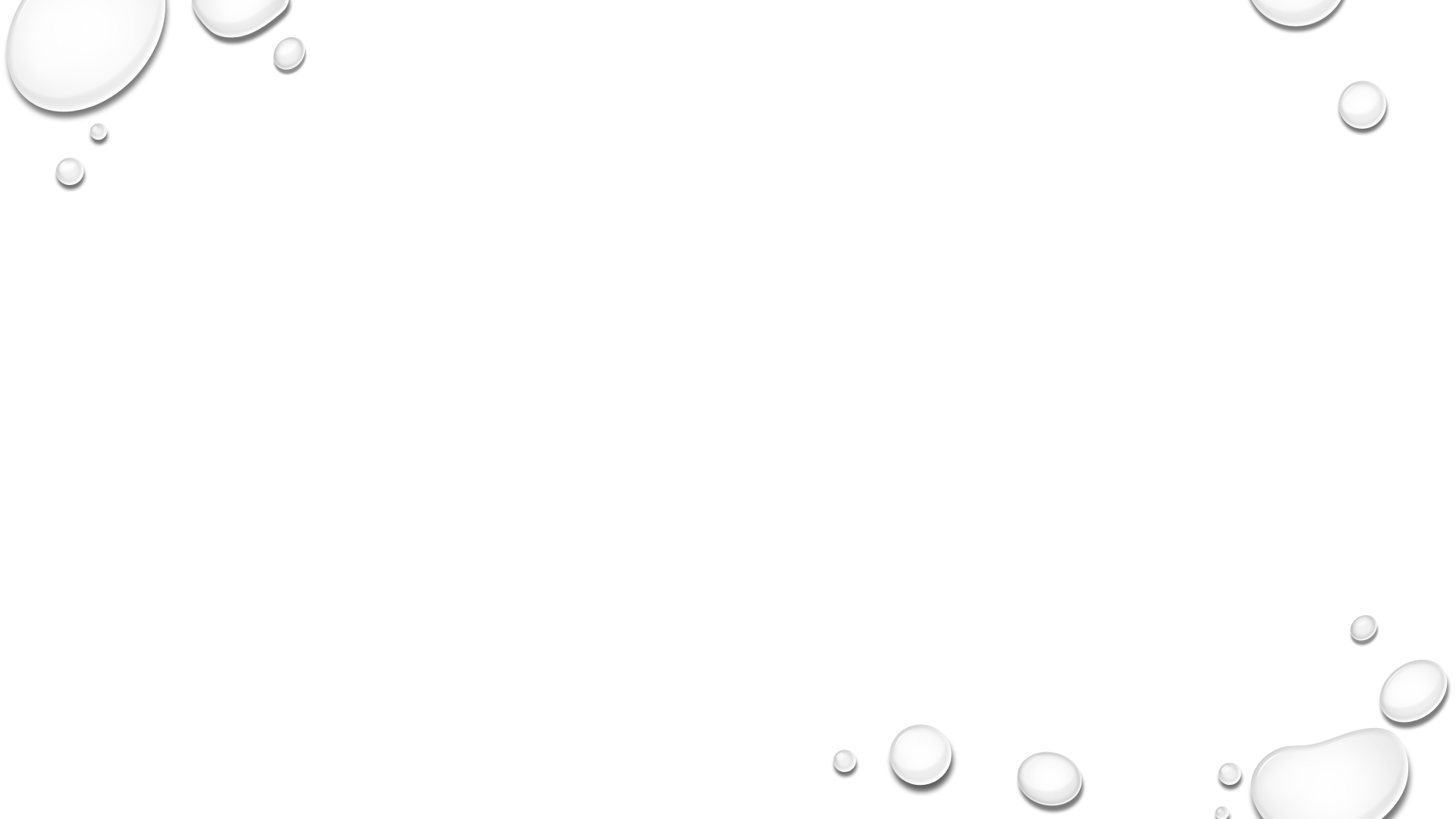 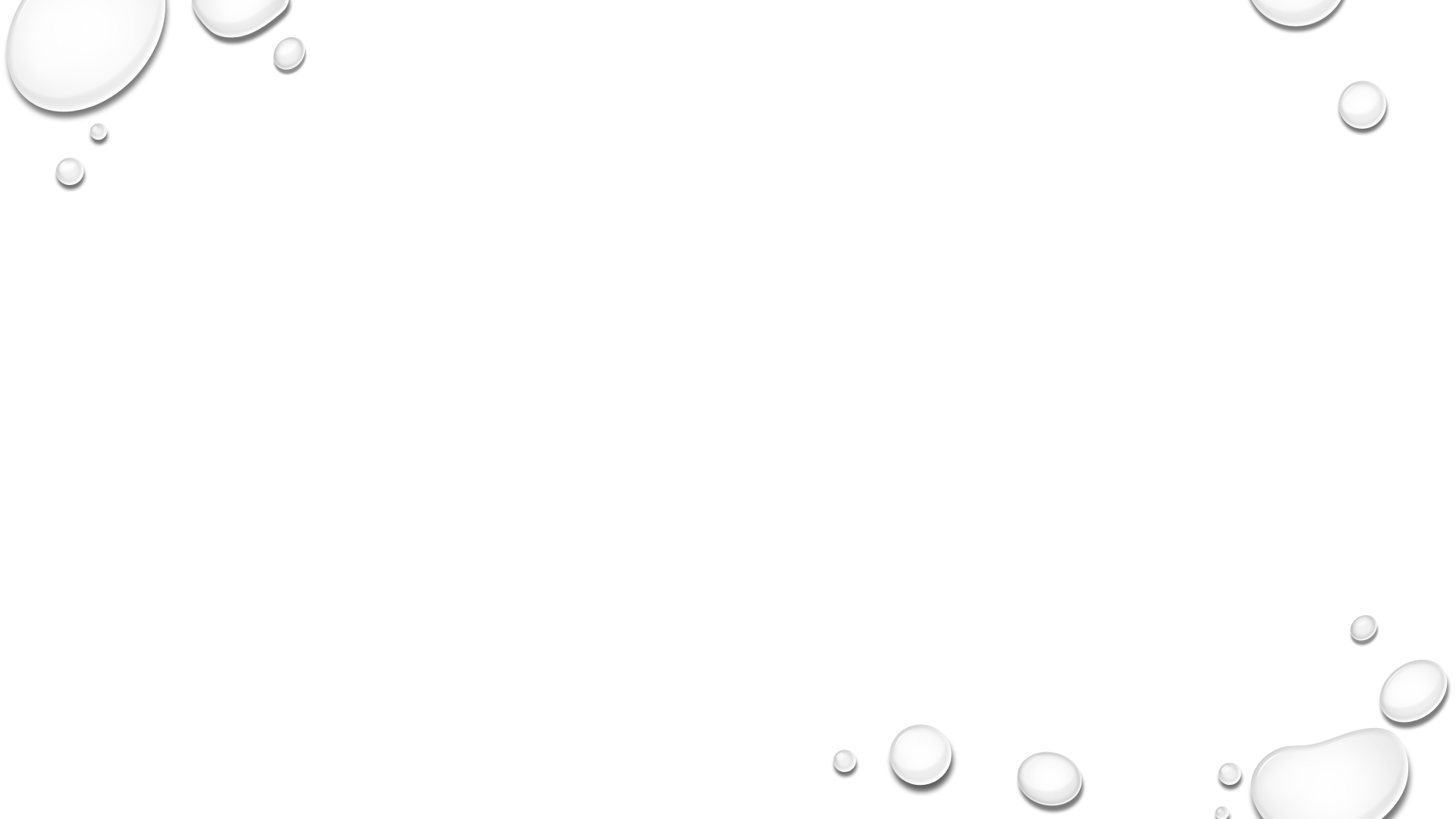 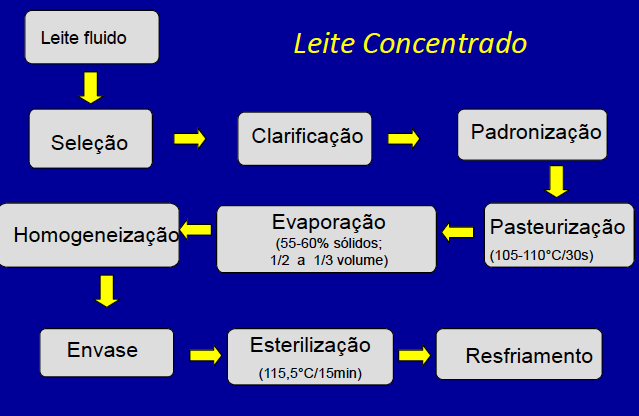 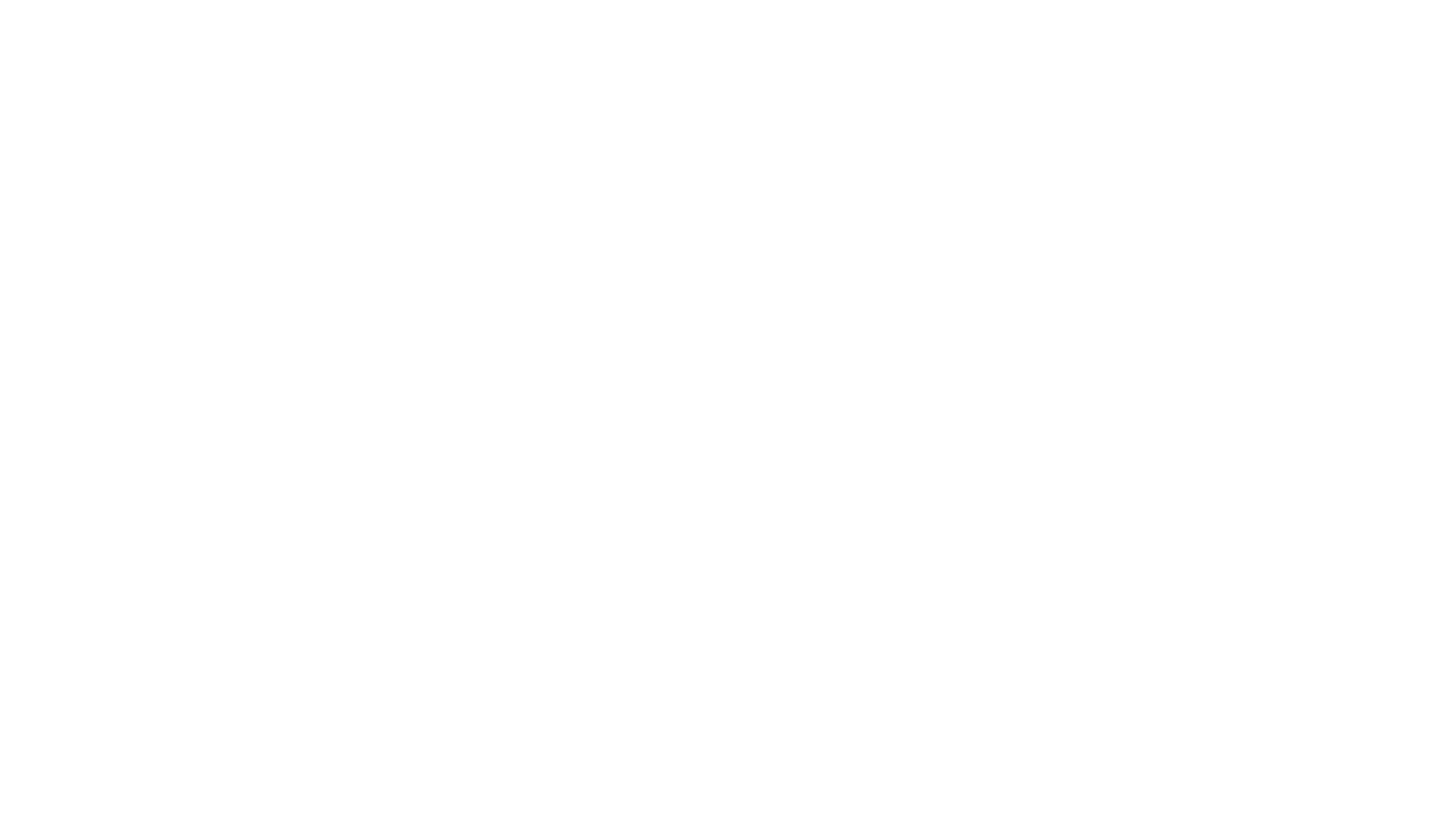 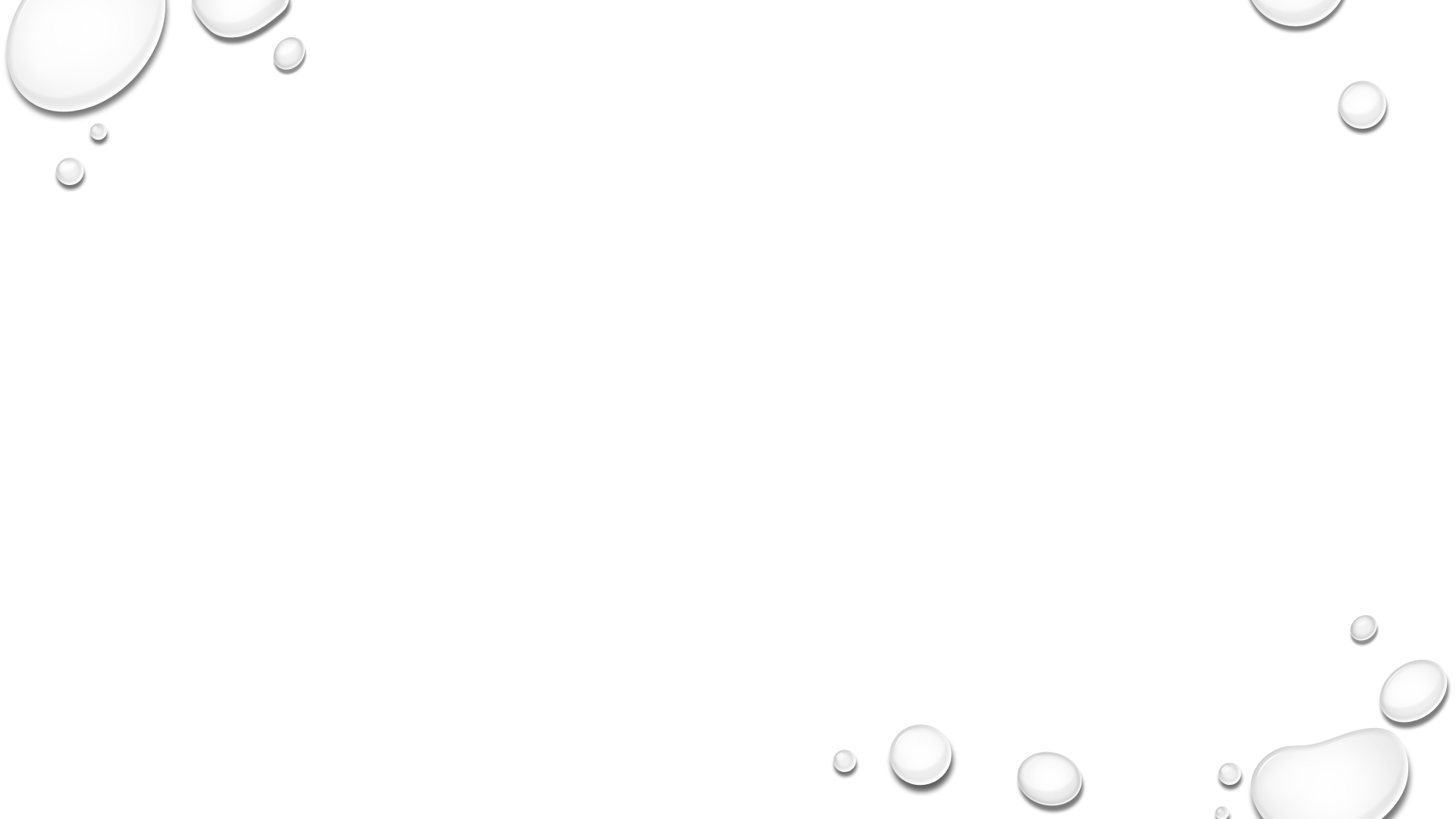 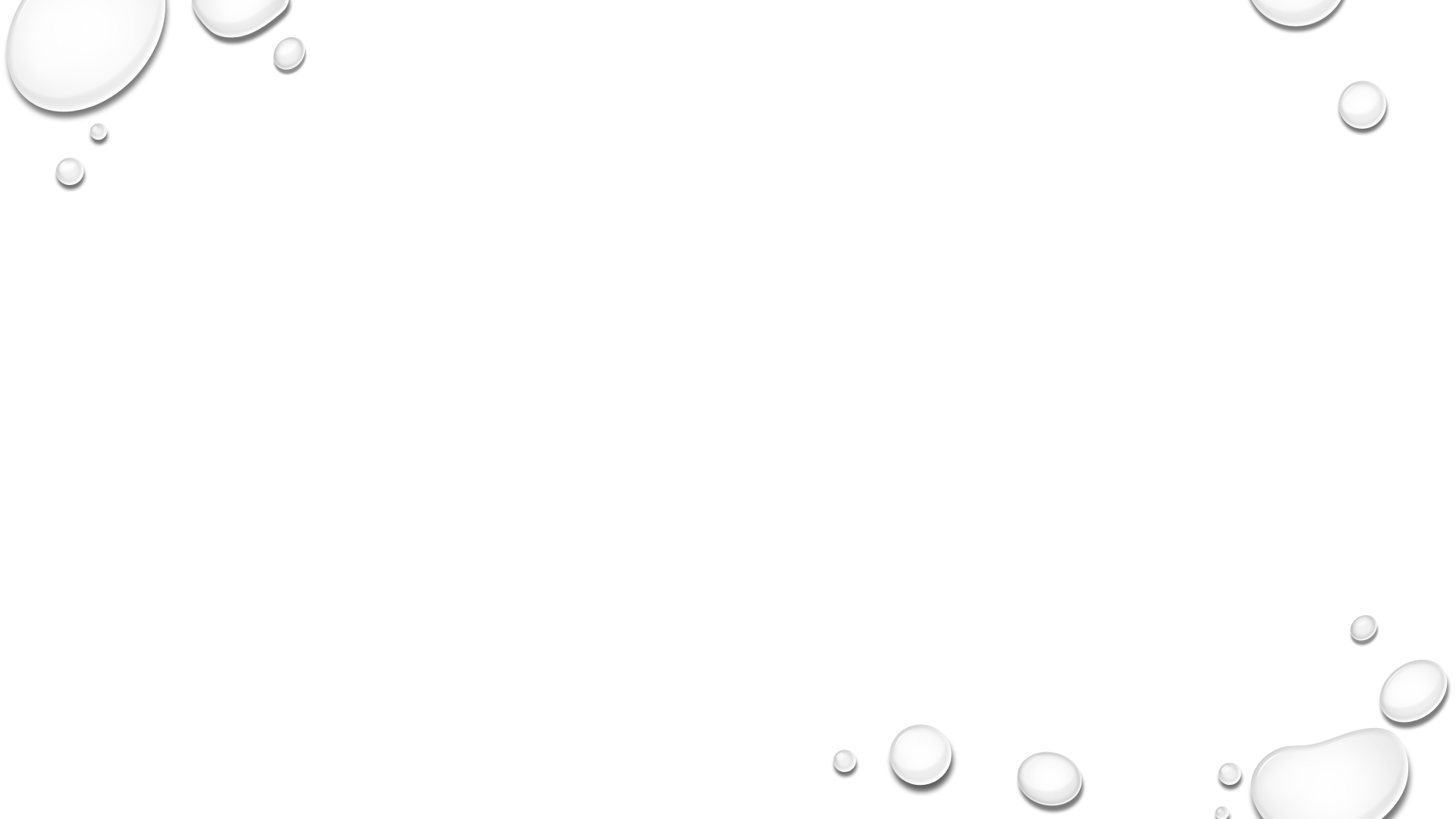 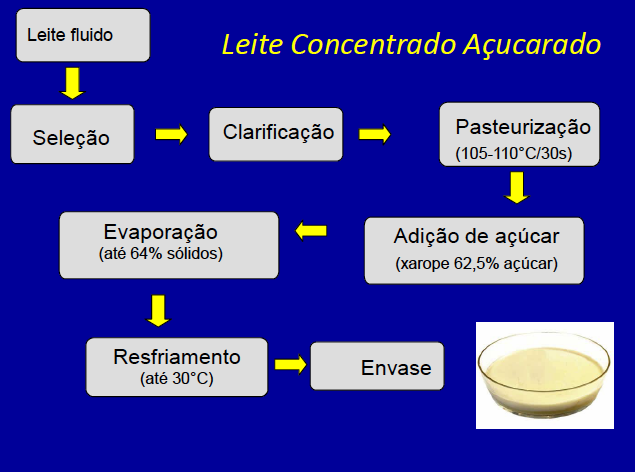 Leites Fermentados
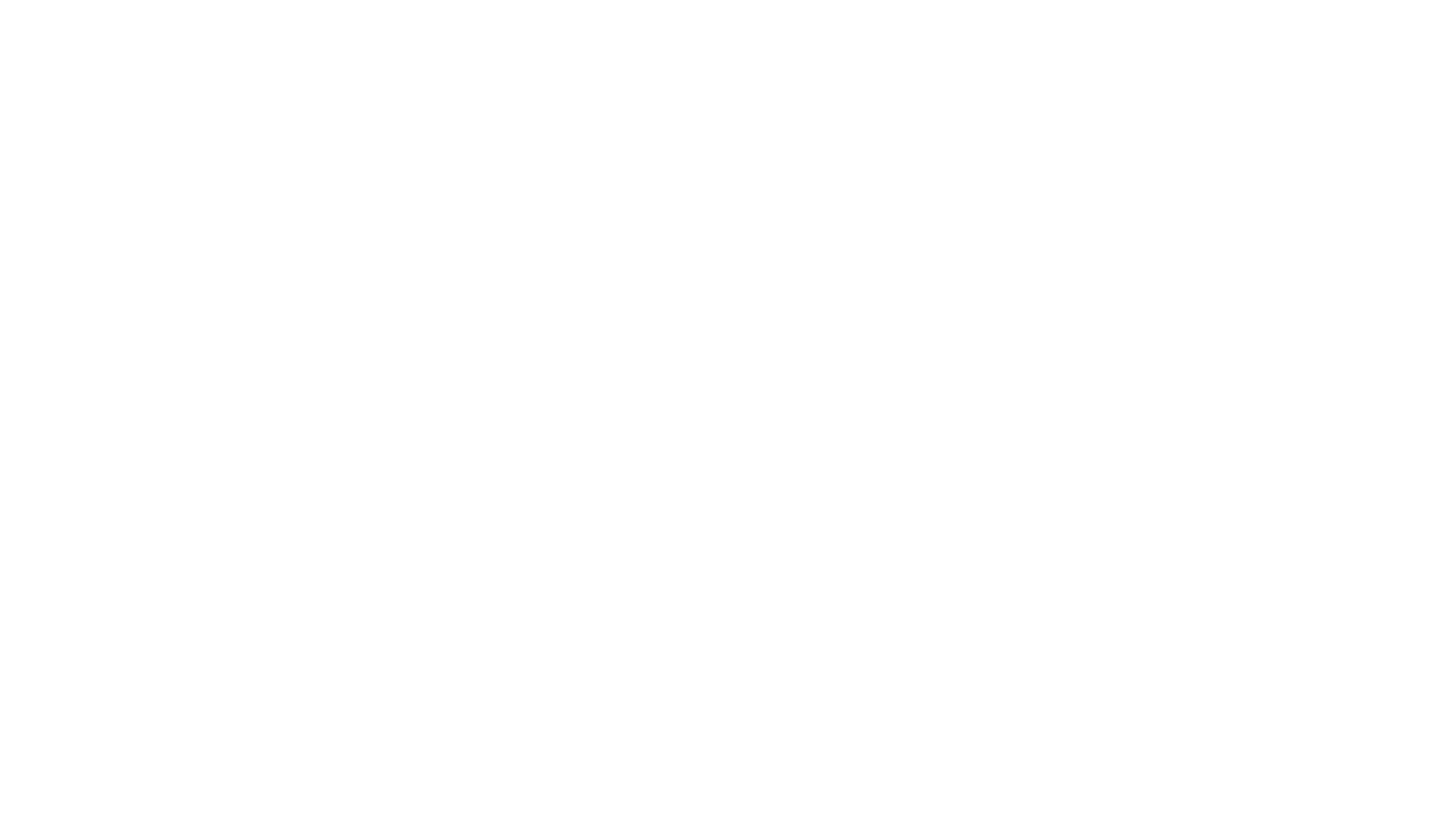 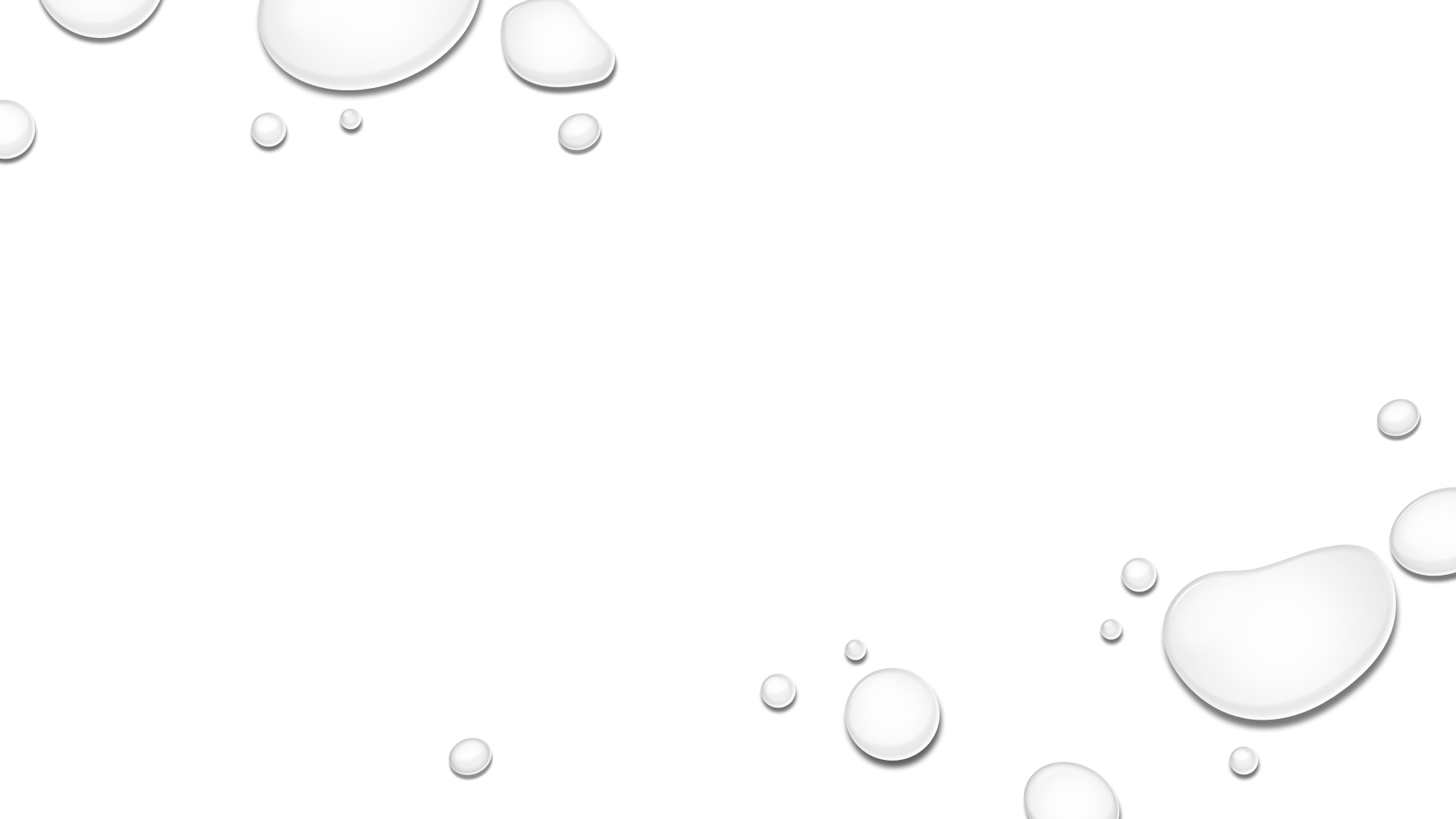 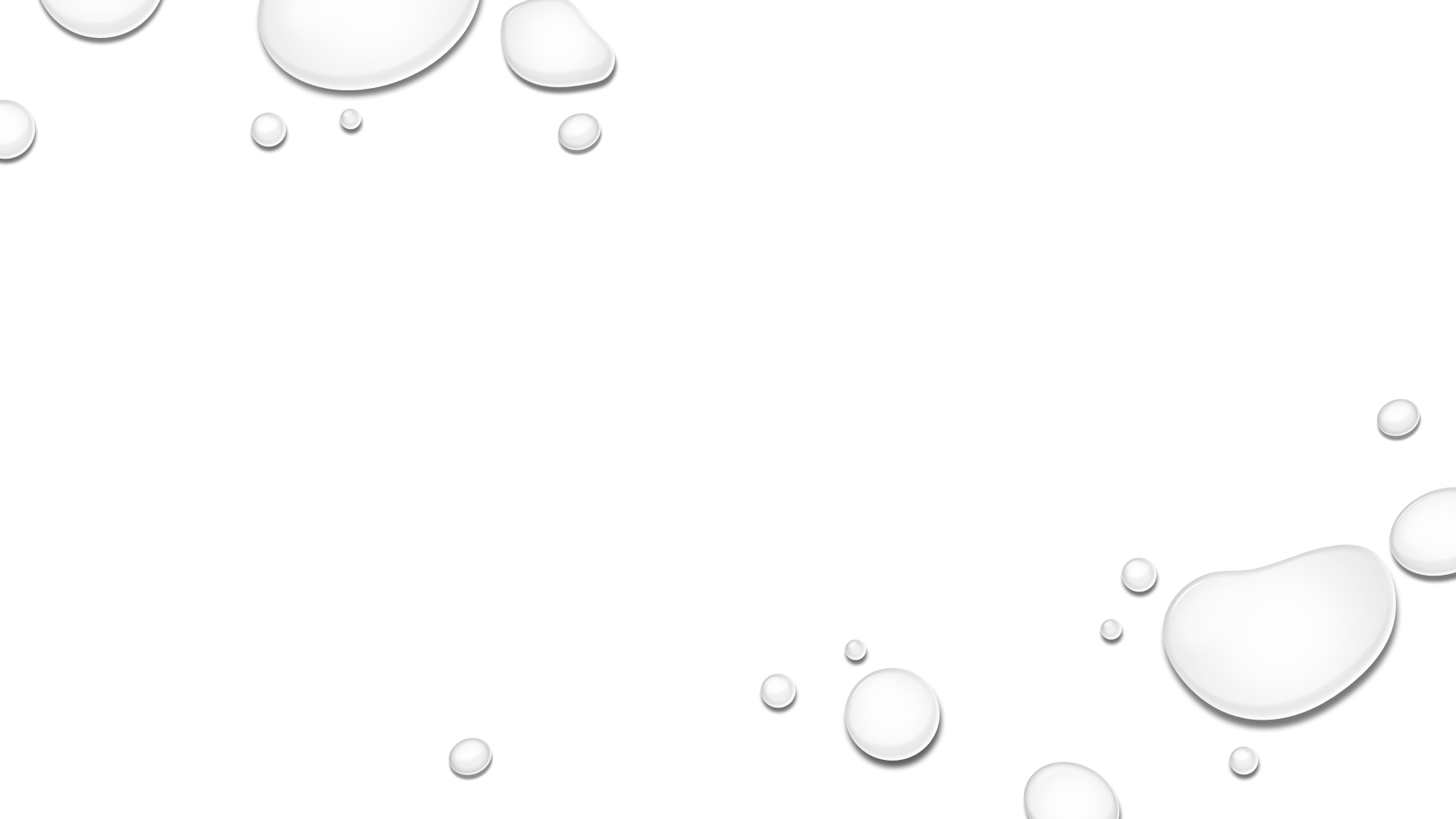 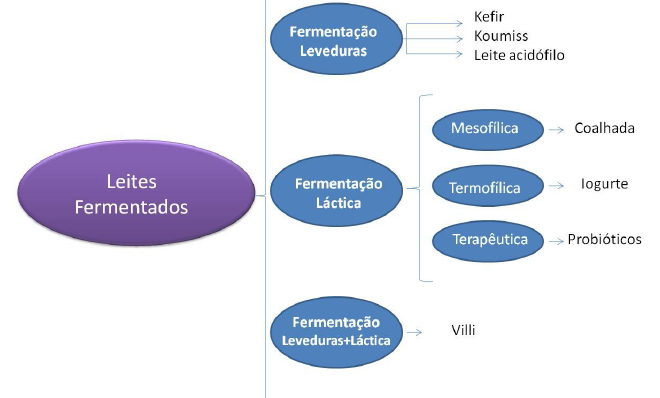 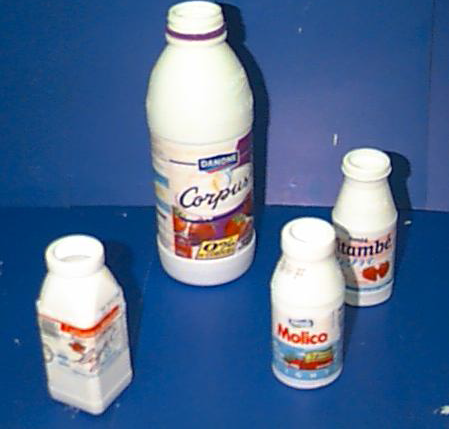 Produção de iogurte
Fermentação termofílica por Lactobacilos delbrueckii  subsp. bulgaricos e Streptococos thermophilus em leite a 42 °C.
Tipos de iogurte:
Firme: fermentação dentro da embalagem;
Batido: gel quebrado resfriado e embalado;
Para beber: gel quebrado, homogeneizado mantendo a consistencia.
Origem: Século VII, Ásia, Bálcans; prescrição médica (oriente médio); Elie Metchnikoff: longevidade, lactobacilos.
Fonte: Tamime, 2007.
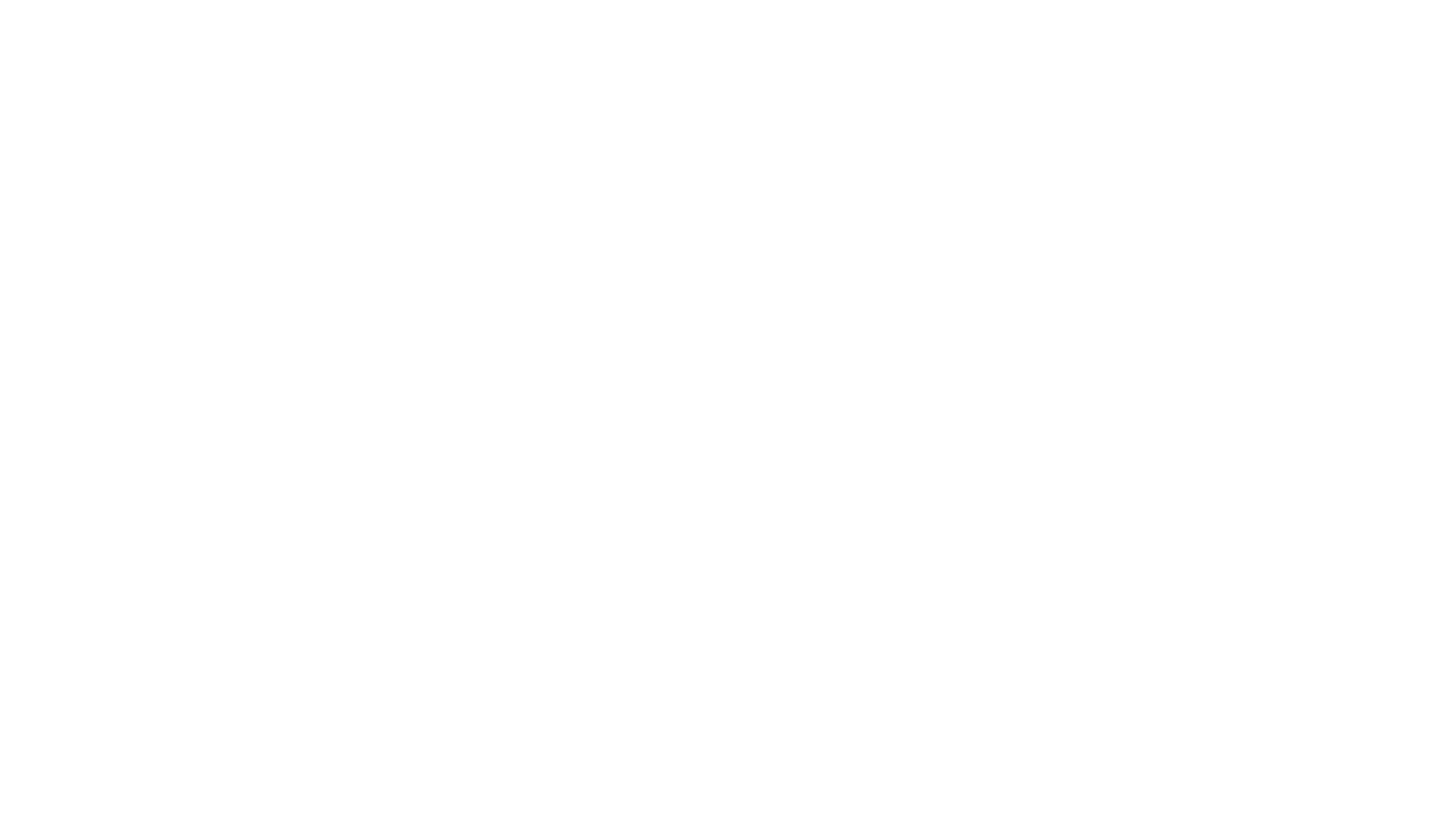 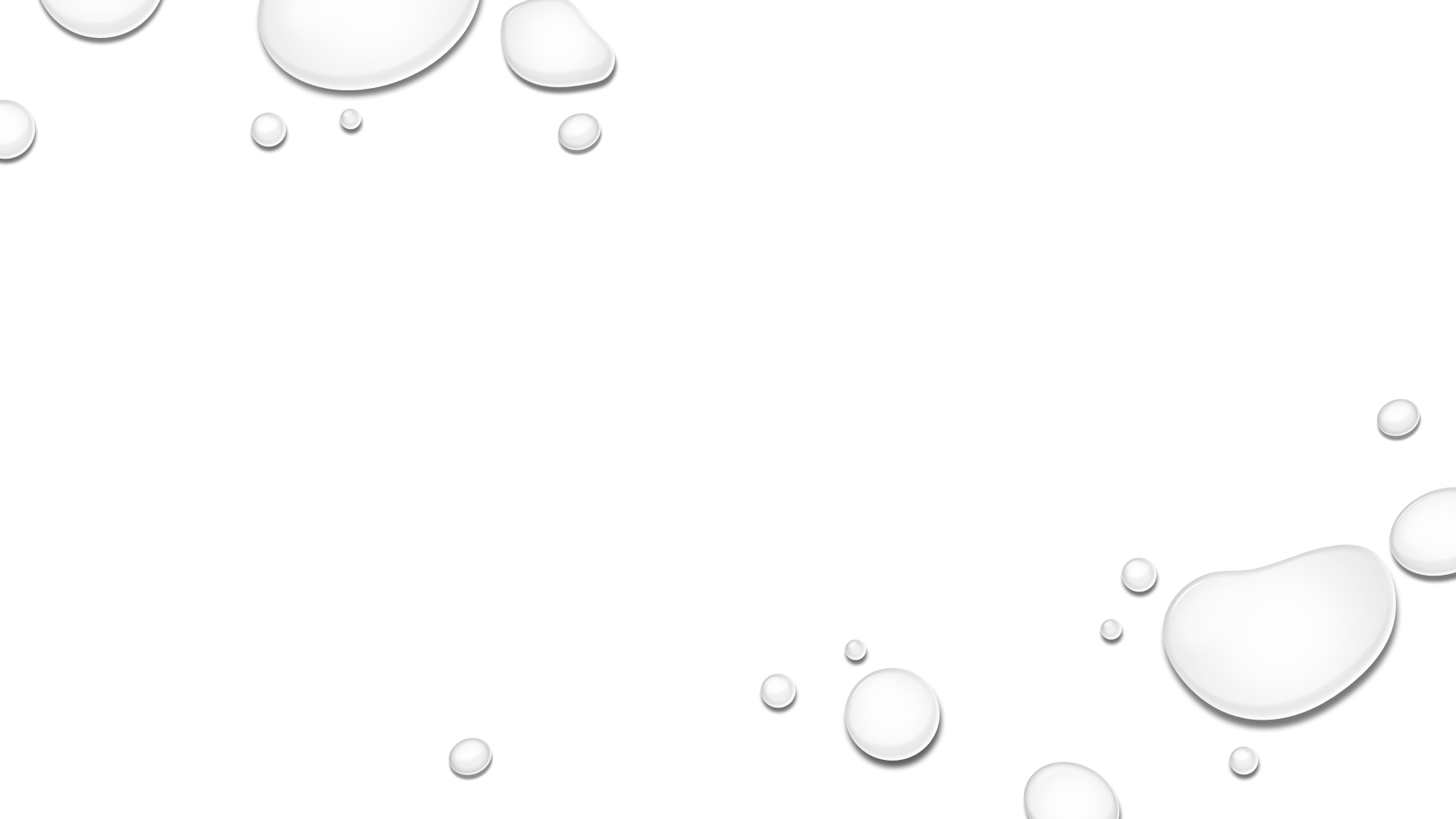 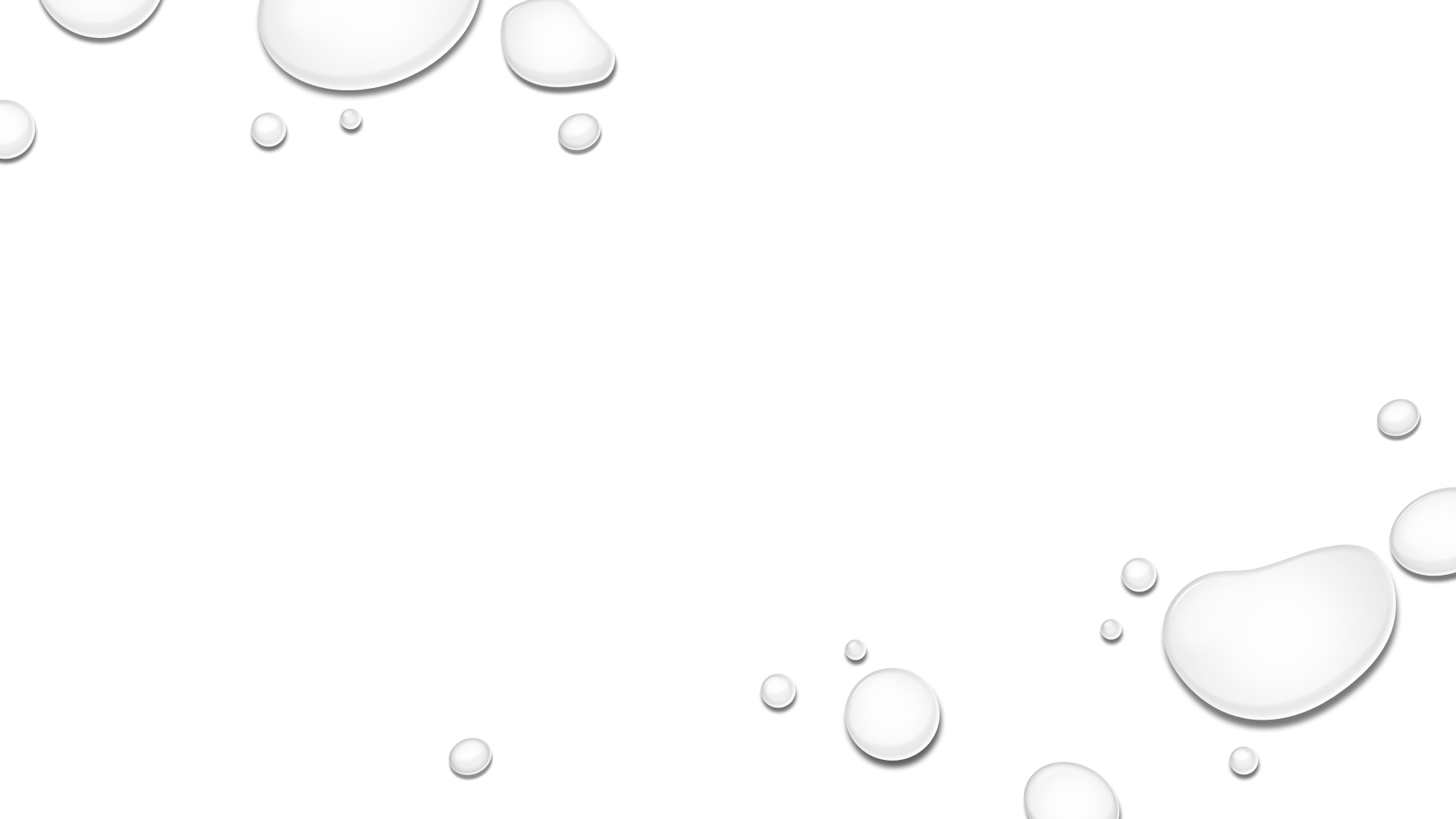 Valor nutricional Iogurte
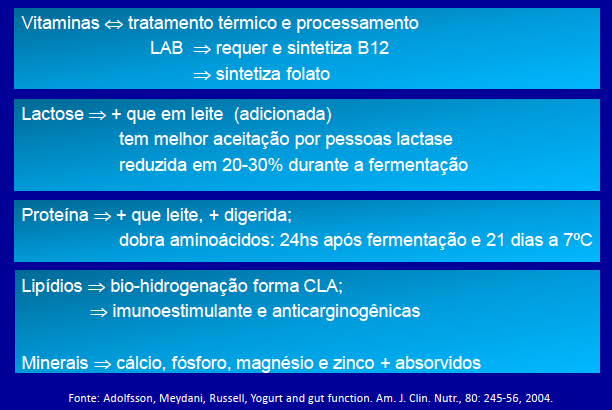 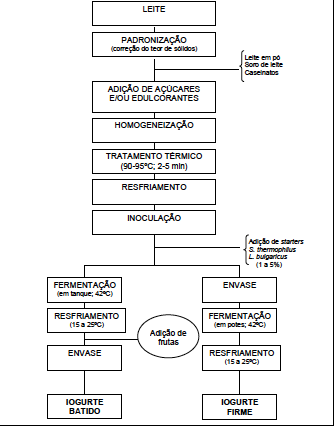 Processamento do Iogurte
Fonte: Oliveira,  2009
Interações Metabólicas deS. thermophilus e L. delbruecki ssp. bulgaricus
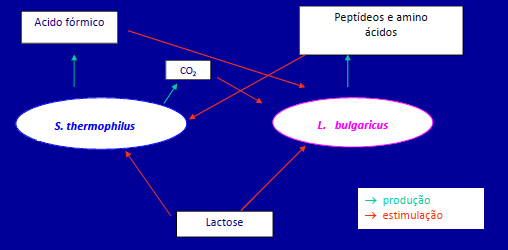 Fonte: modificado de Béal et al., 1994.
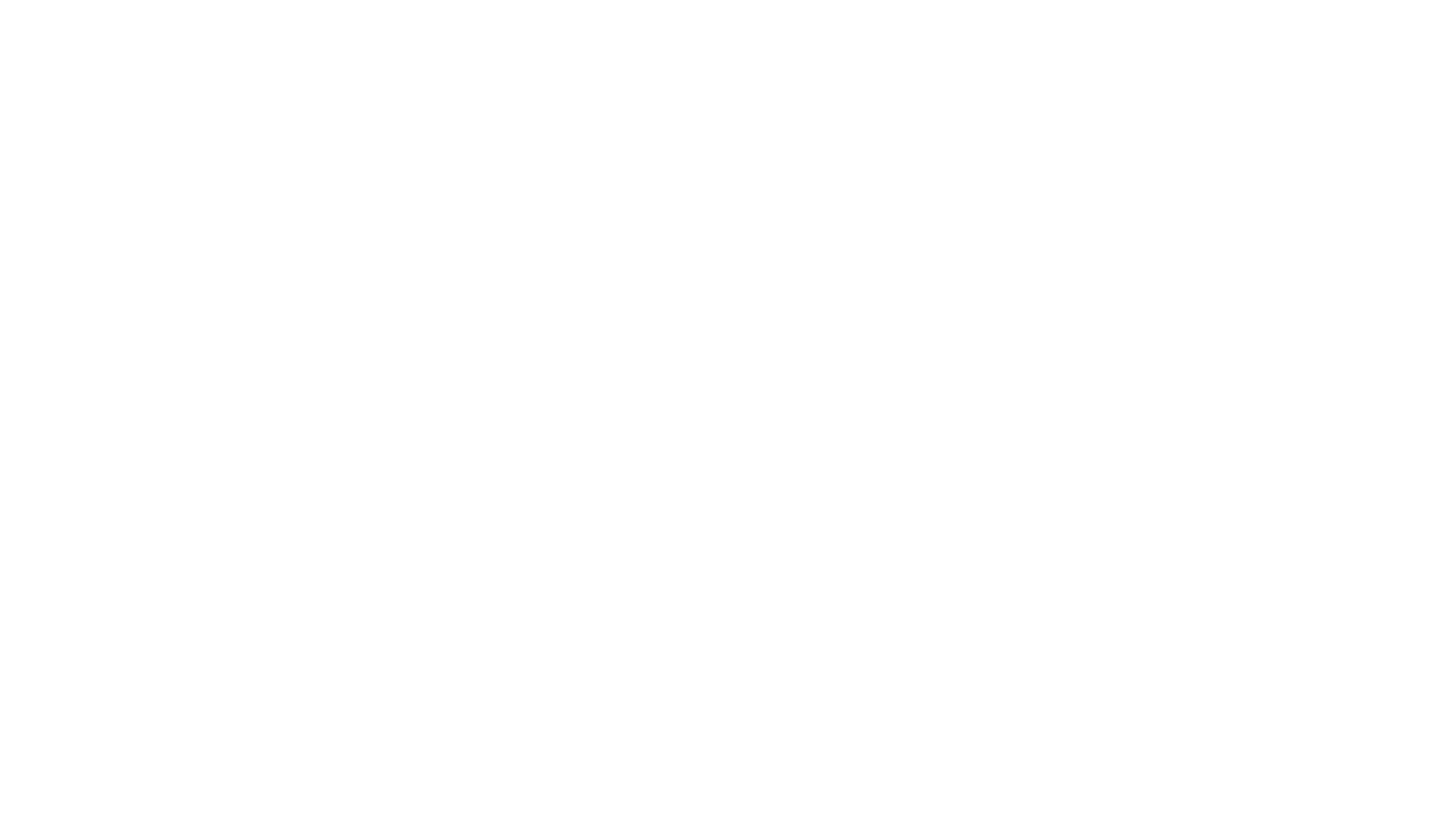 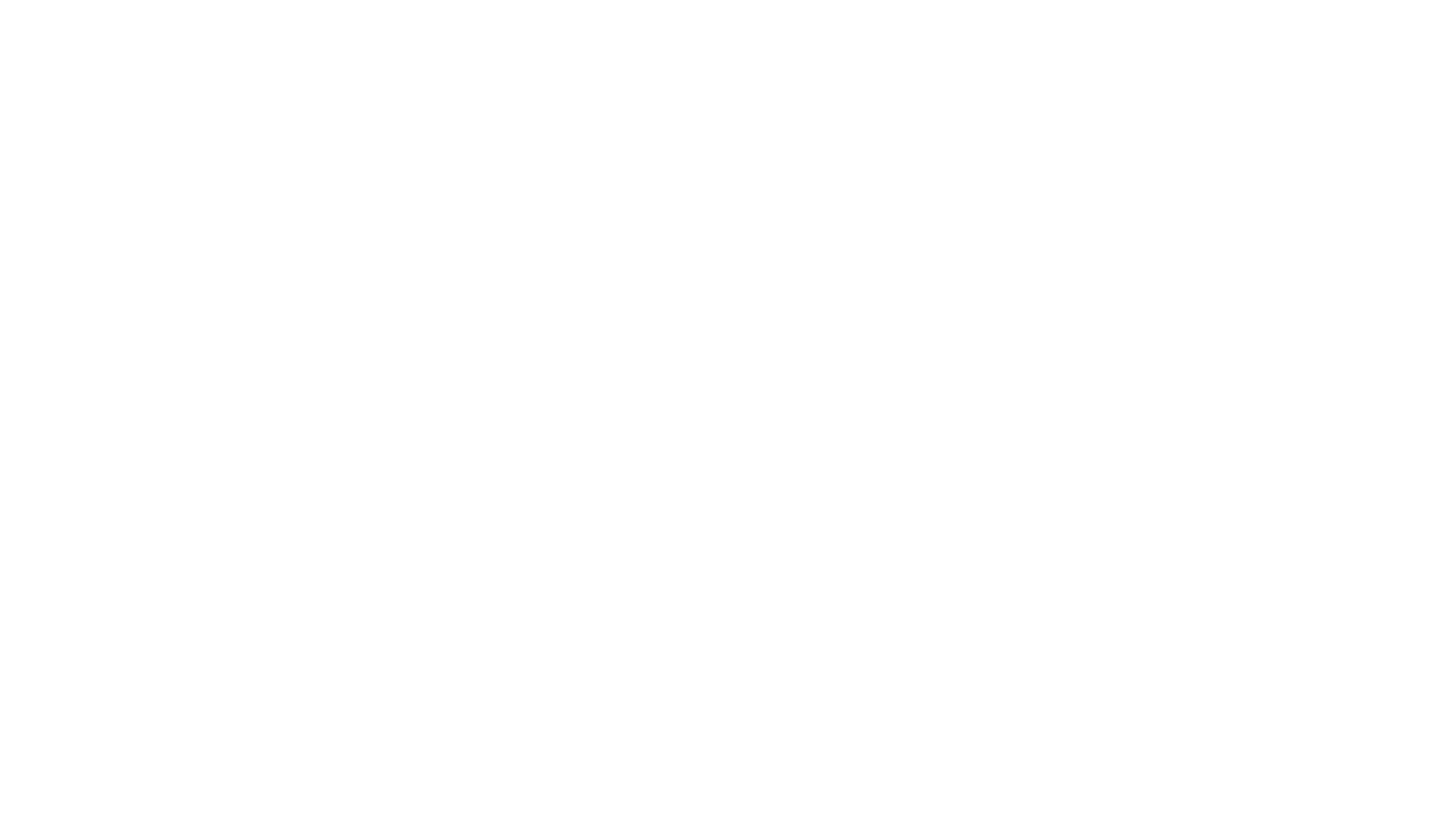 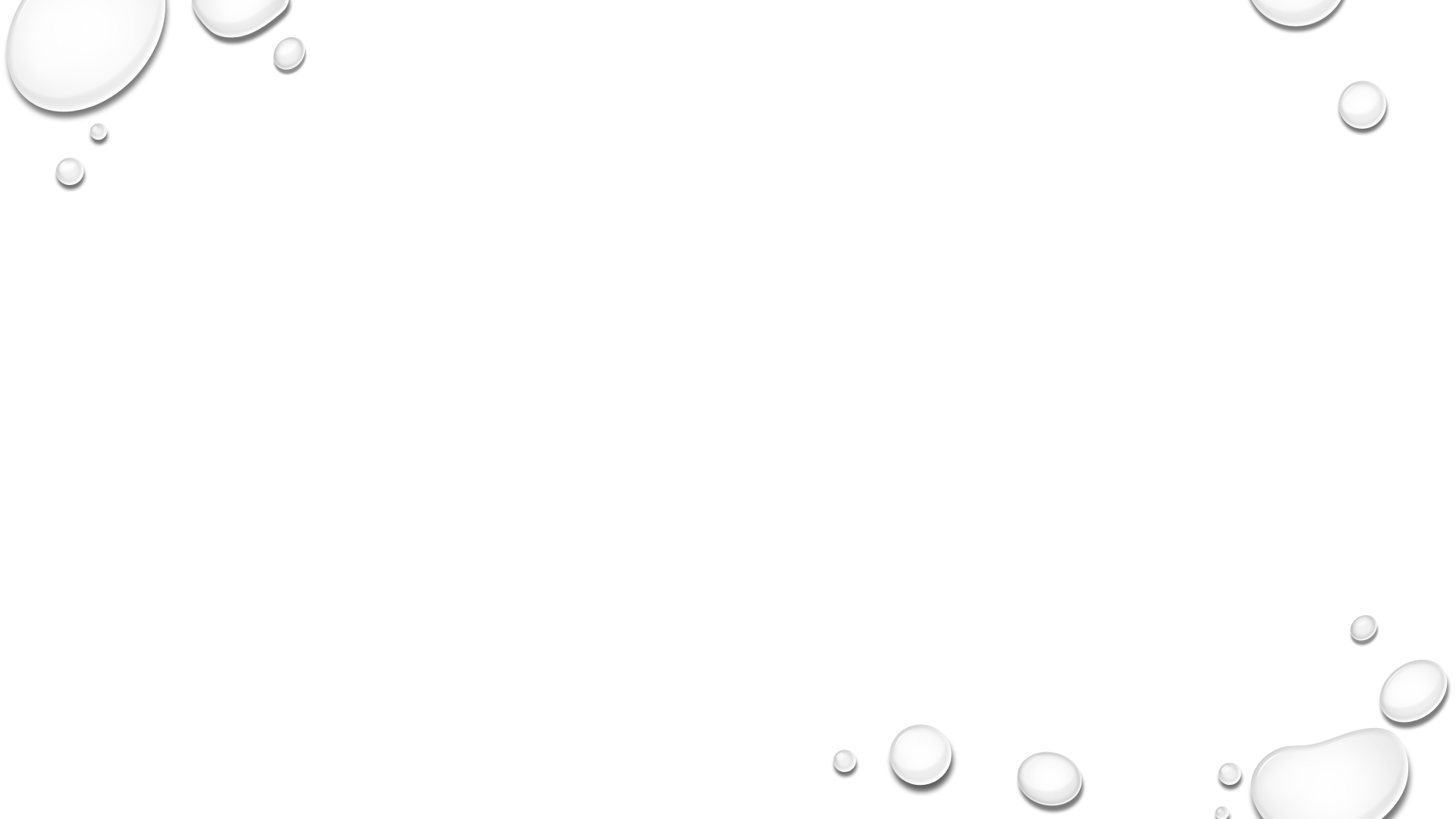 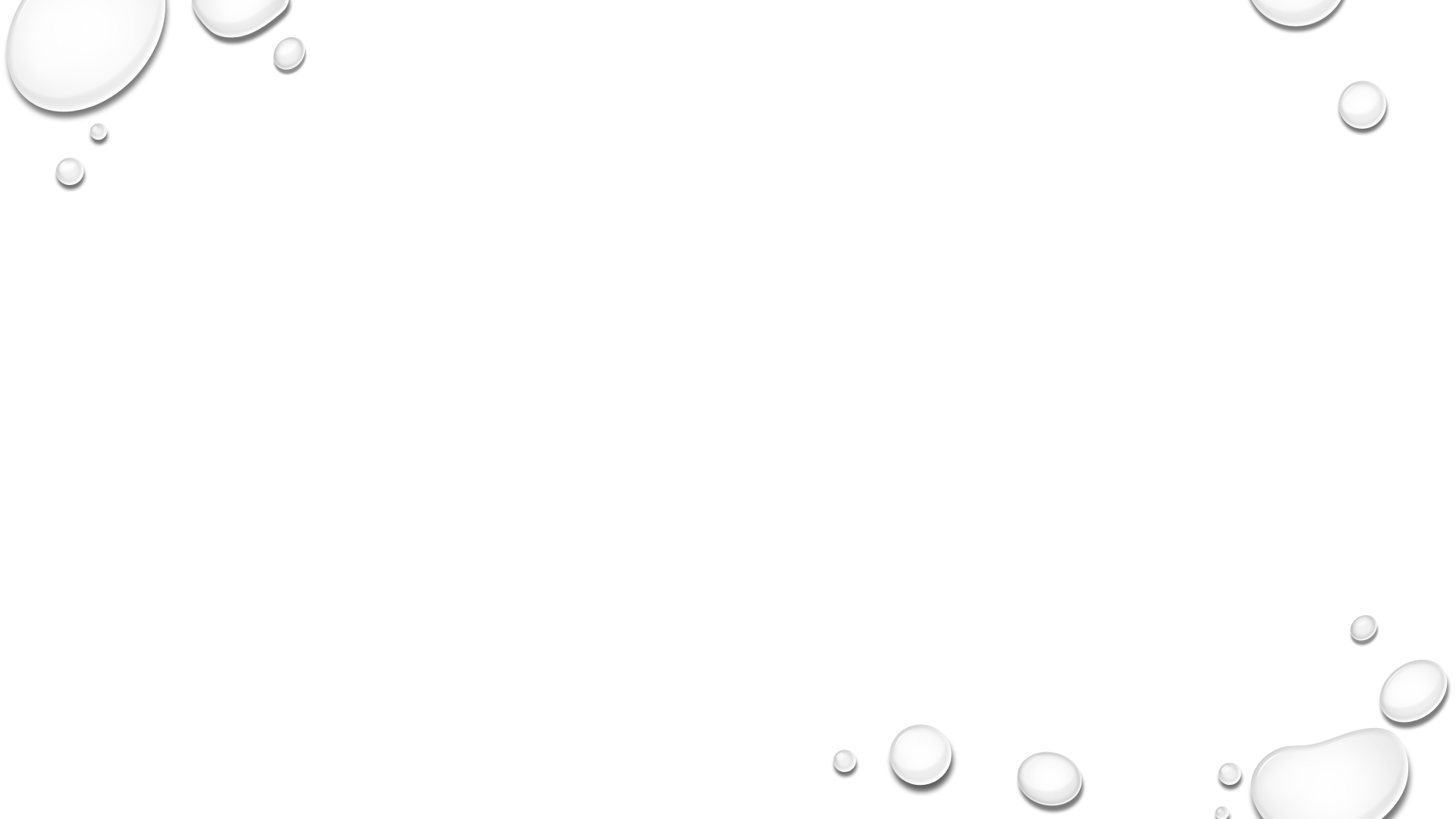 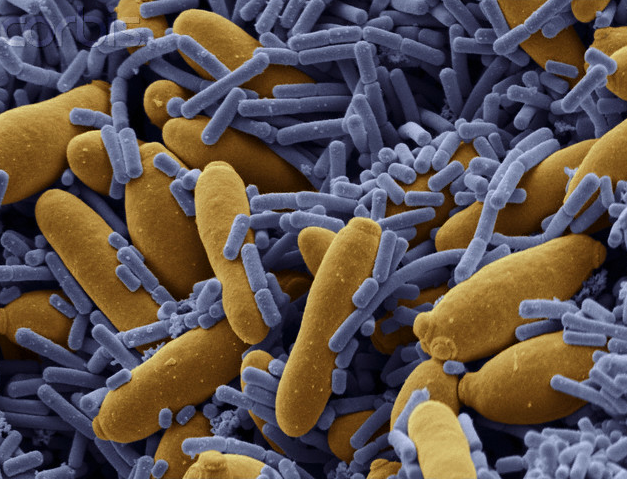 Kefir
Kefir:  leite fermentado por um complexo simbiótico de bactérias ácido láticas e leveuras em temperatura ambiente.

 Apresenta como principais microrganismos:
Lactobacillus,Lactococcus,
Leuconostoc, 
Streptococcus,
Kluyveromyces, 
Saccharomyces, 
Torula.

 Produz ácido lático, etanol e dióxido de carbono.
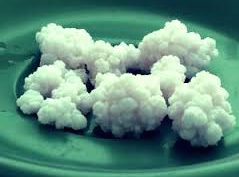 KUMIS
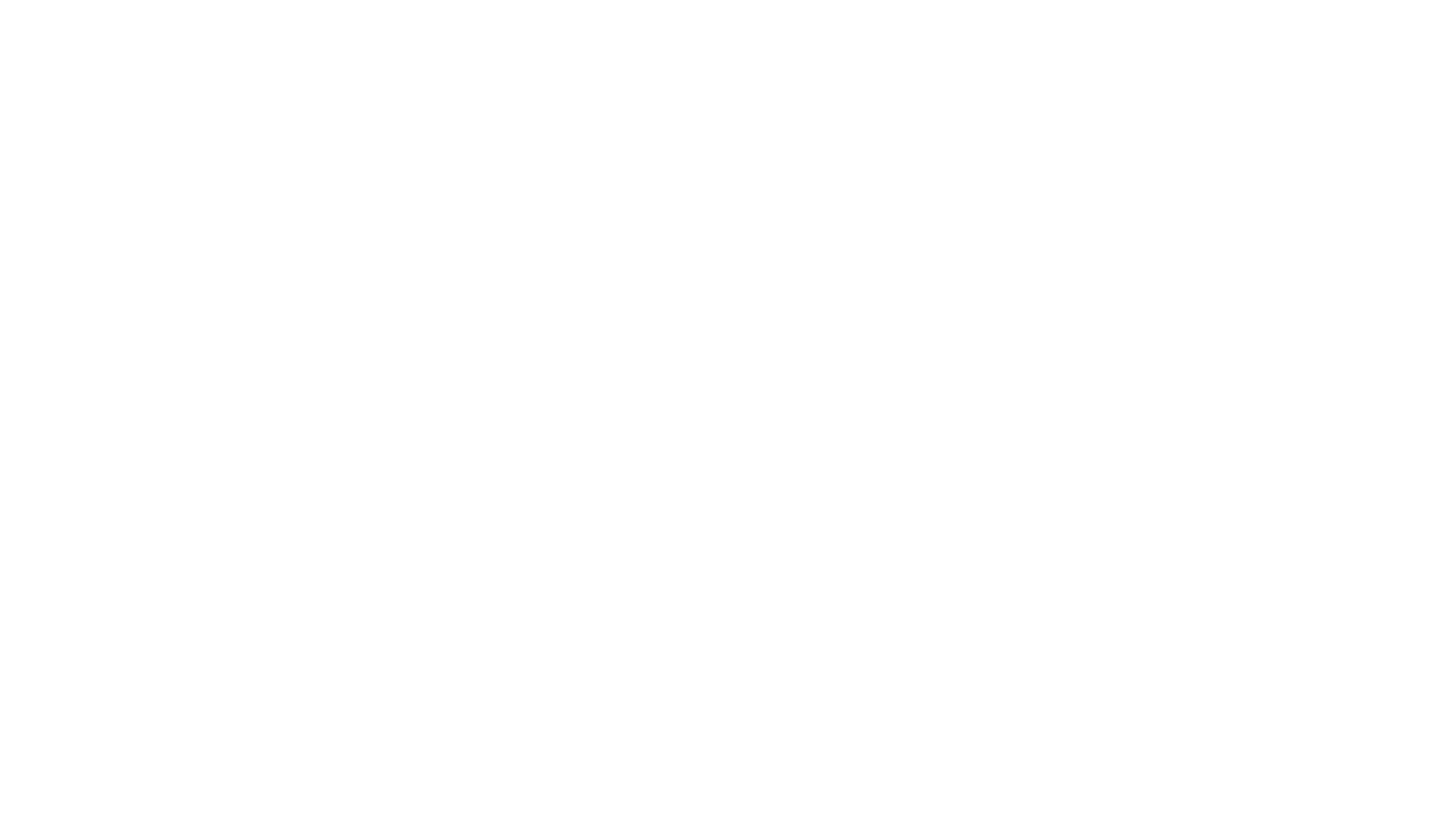 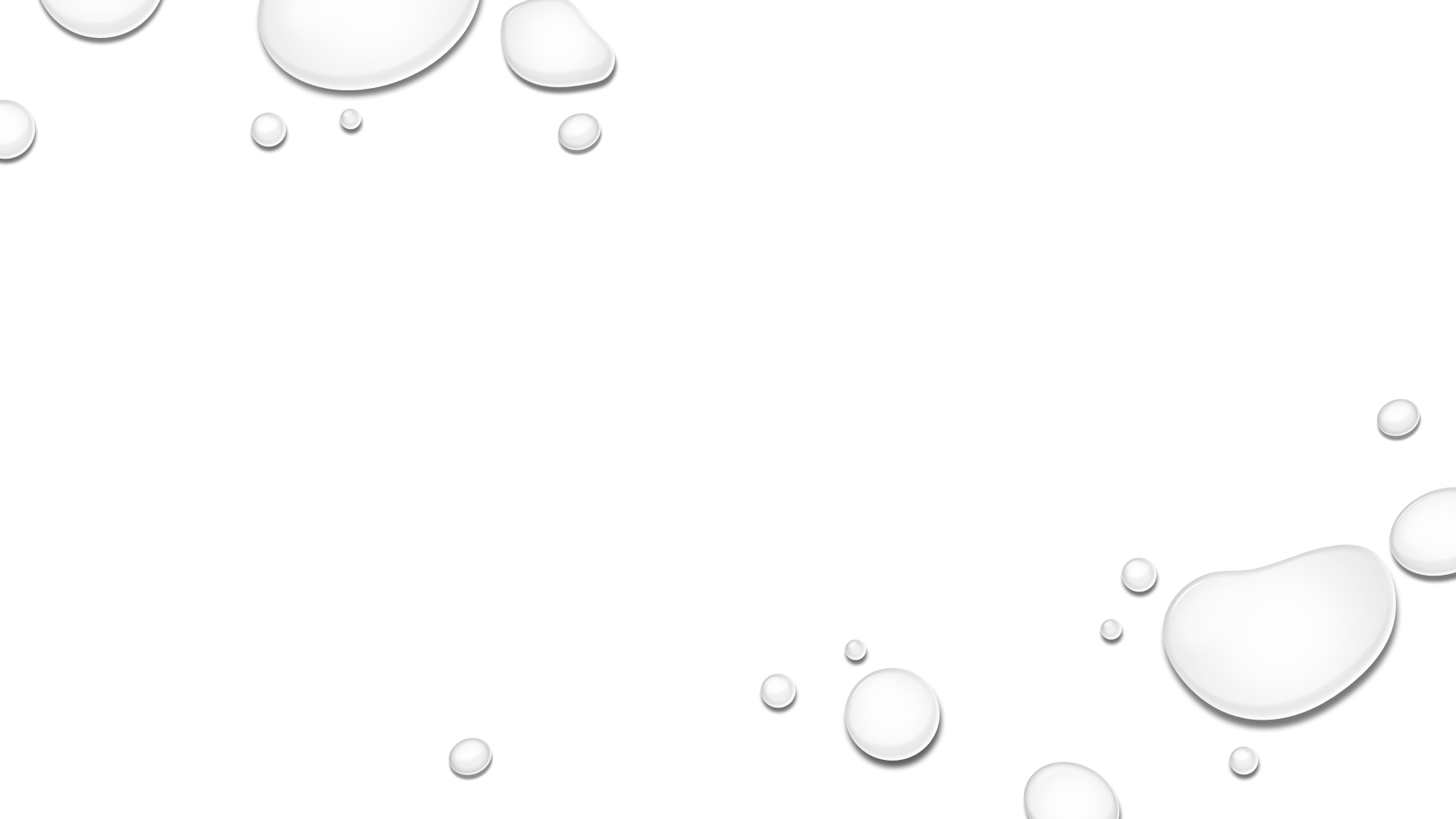 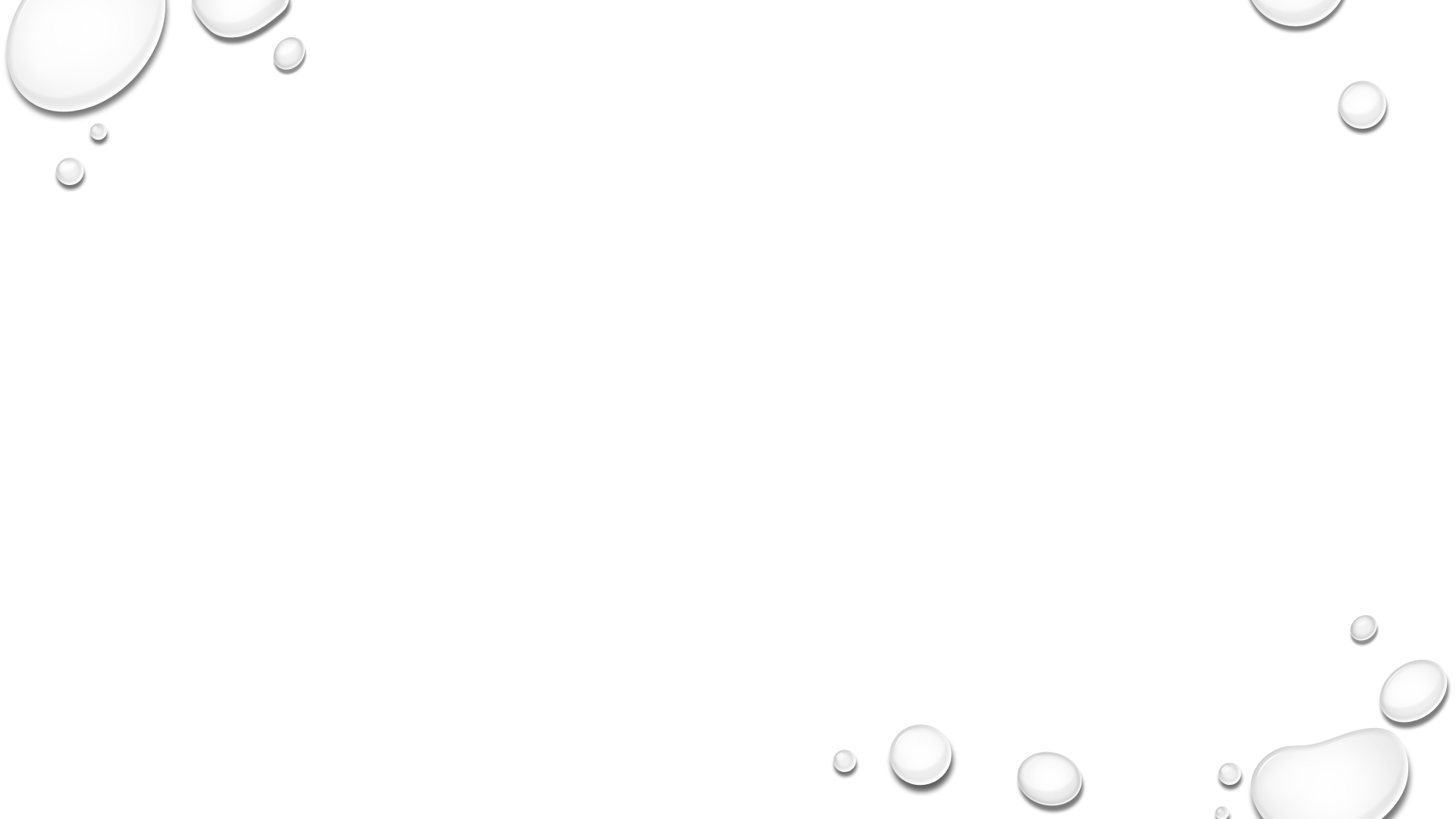 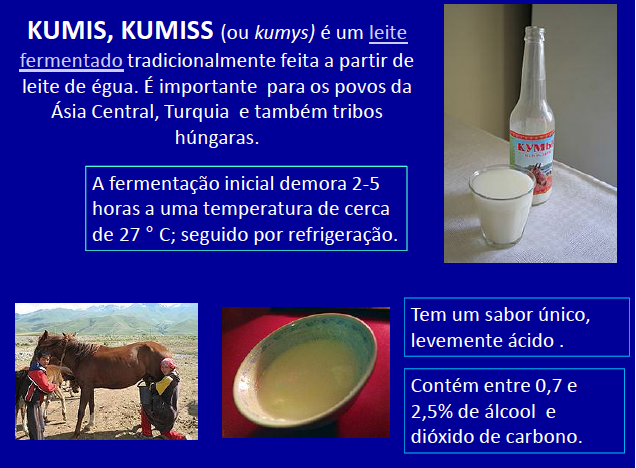 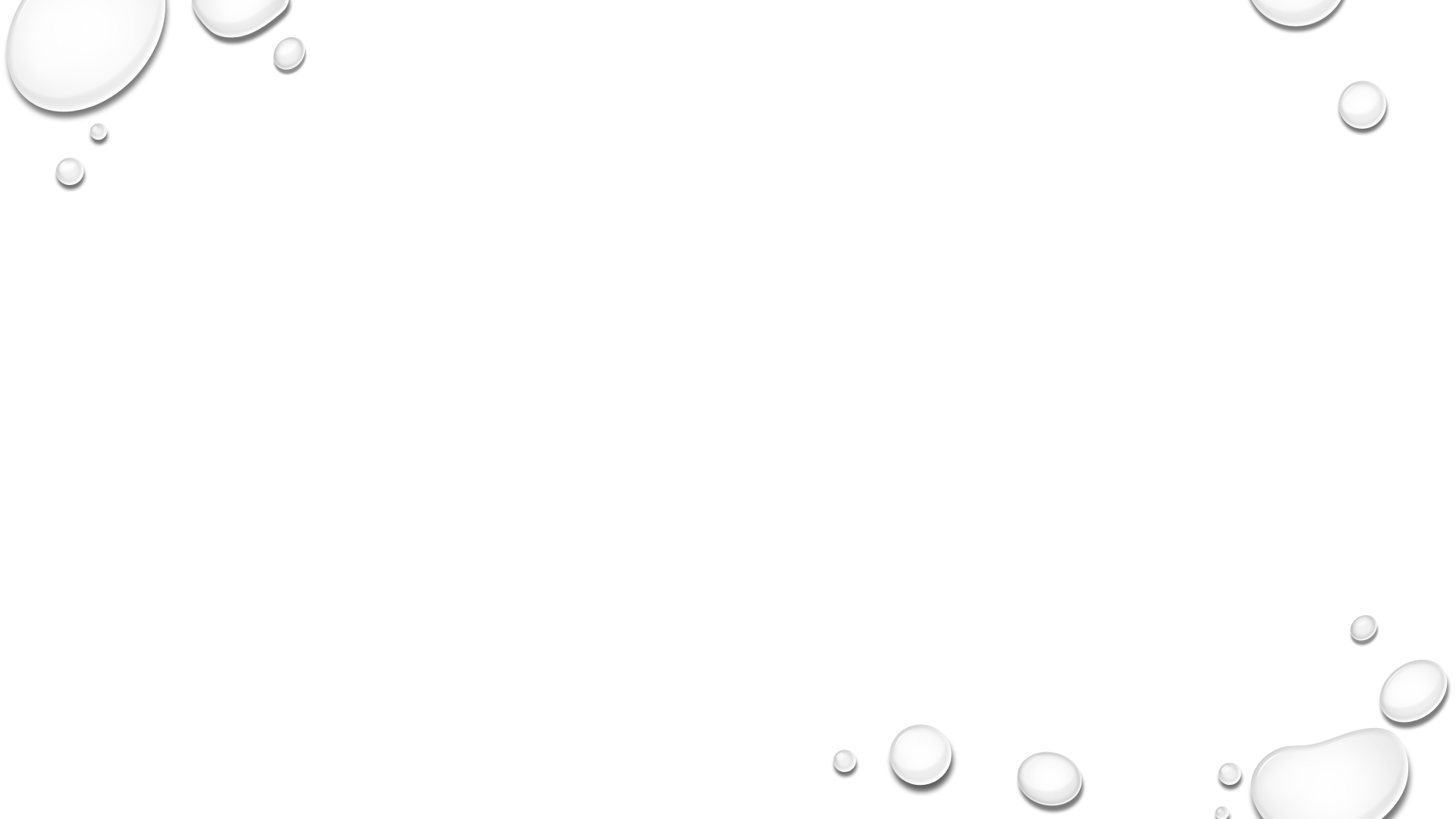 Queijo
Produto fresco ou maturado obtido por separação parcial do soro do leite ou leite reconstituído (integral, parcial ou totalmente desnatado) ou de soros lácteos, coagulados pela ação física do coalho, de enzimas específicas, de bactérias específicas, de ácidos orgânicos, isolados ou combinados, todos de qualidade apta para uso alimentar, com ou sem agregação de substâncias alimentícias e/ou especiarias e/ou condimentos, aditivos especificamente indicados, substâncias aromatizantes e matérias corantes.
Fonte: BRASIL, 1996.
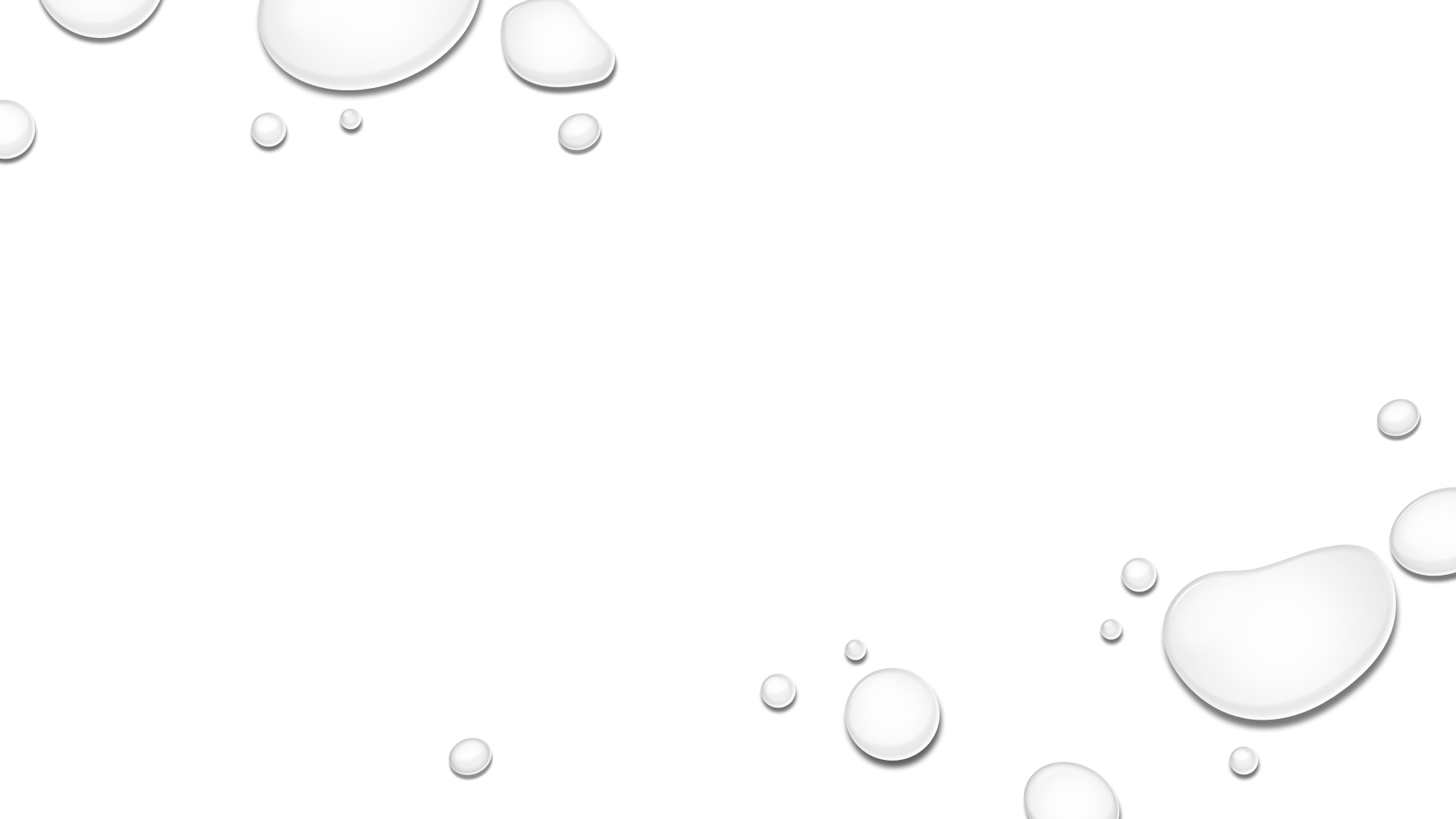 Classificação - queijos
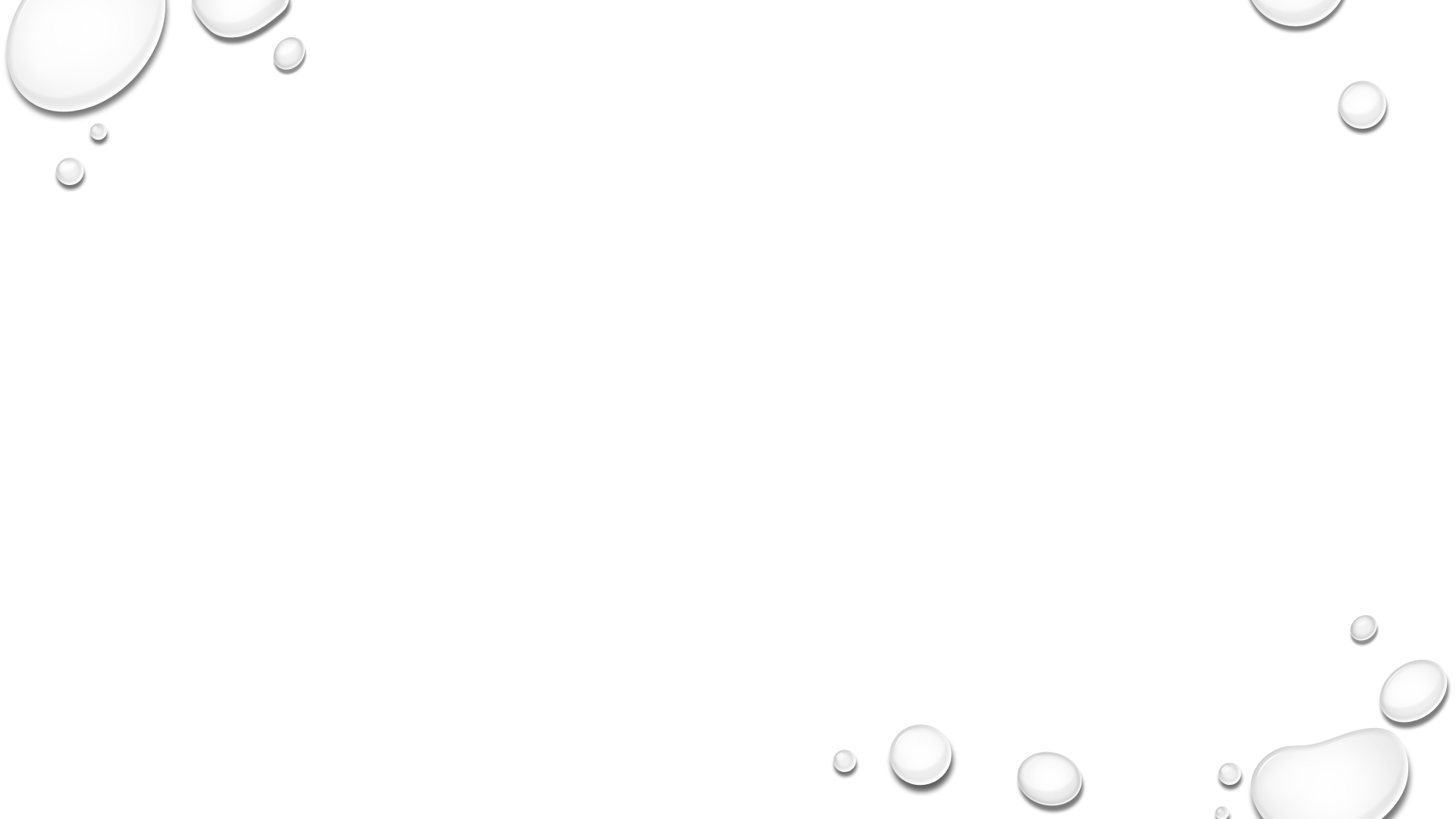 Classificação - queijos
Tecnologia de processamento:
Massa curada
Massa semi-cozida
Massa filada
Massa coagulação ácida
Fundido
Proteína do soro
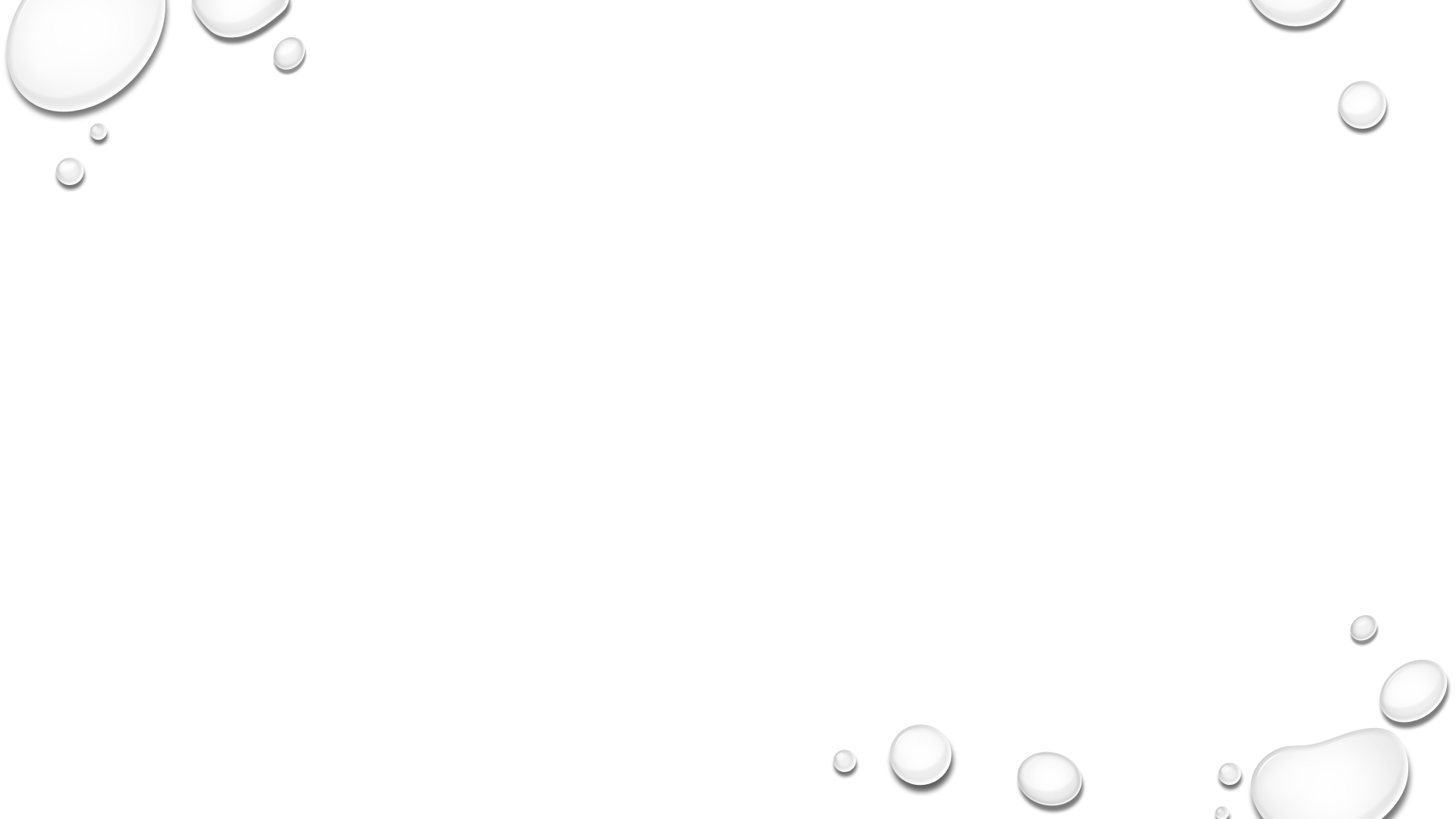 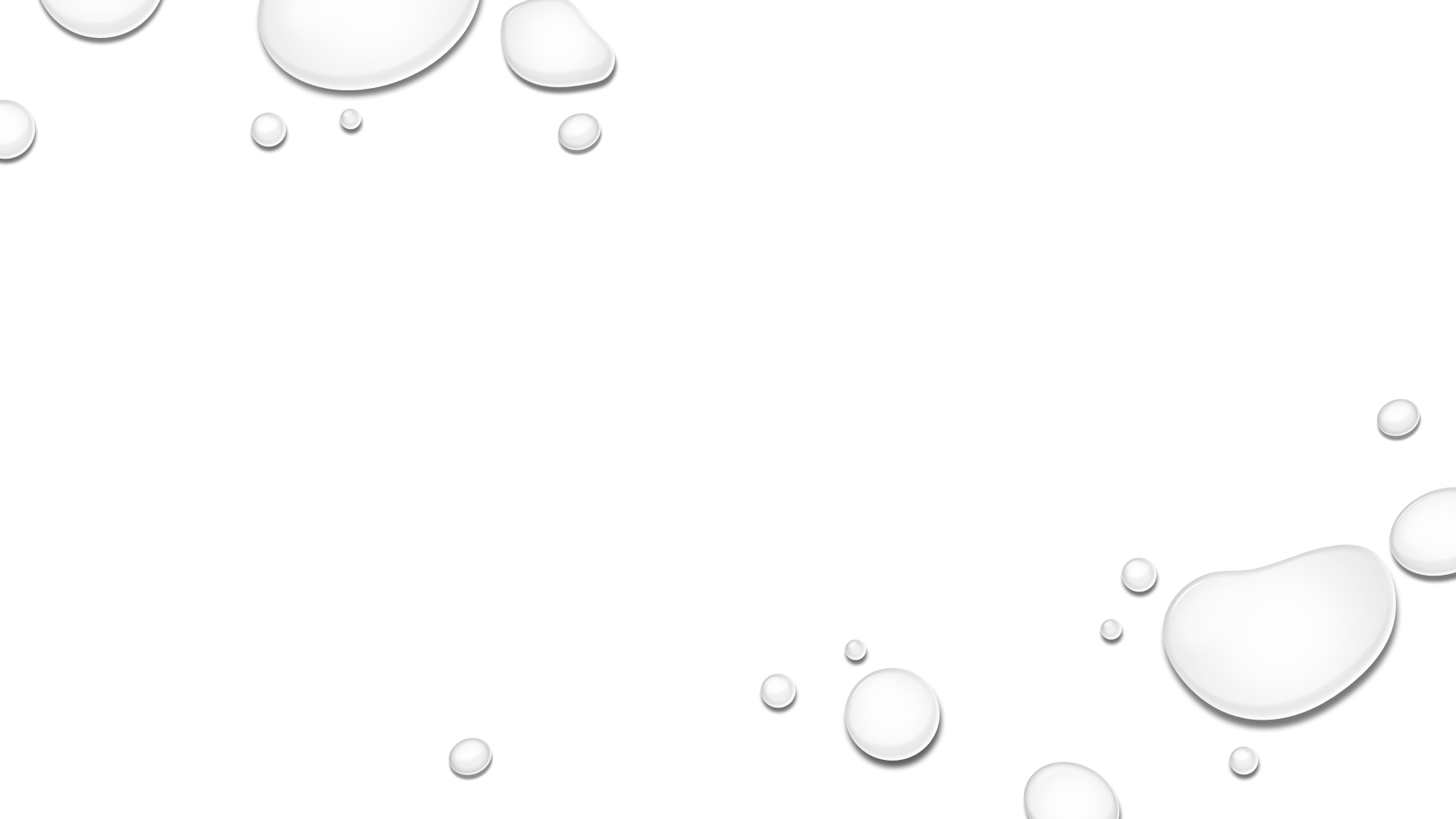 Fluxograma
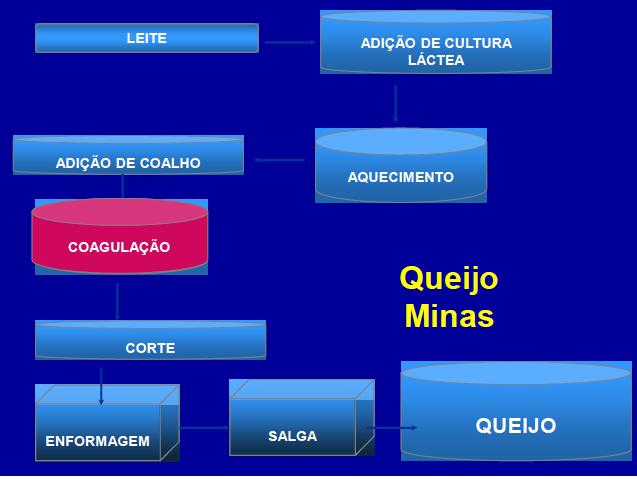 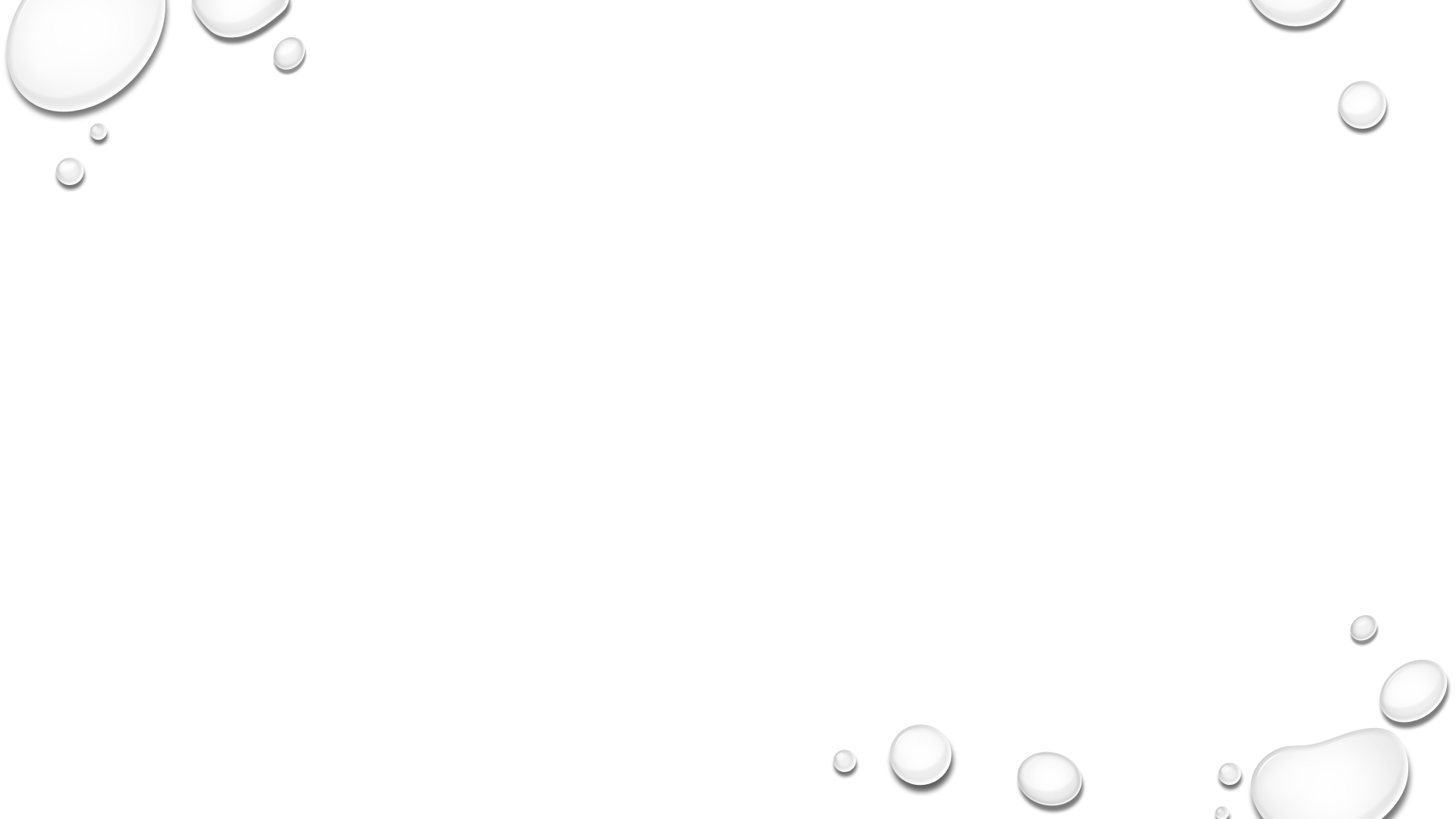 Coagulação do leite
Fatores que determinam a coagulação:
Dose de coalho
Temperatura
pH do leite.
Conteudo de Ca2+ no leite
Dimensão das micelas de caseina
Conteúdo de proteinas soluveis no leite

Coagulação ácida;
Coagulação enzimática.
Coagulação
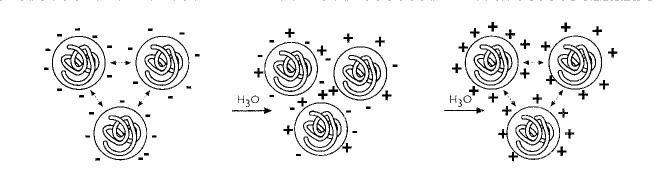 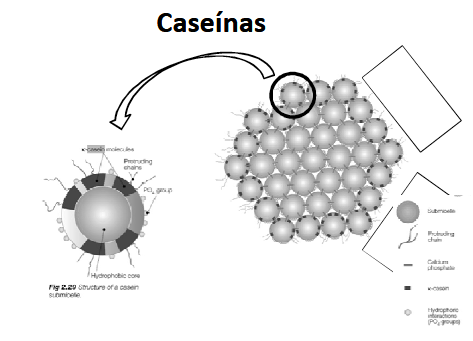 Fonte: Tetrapack
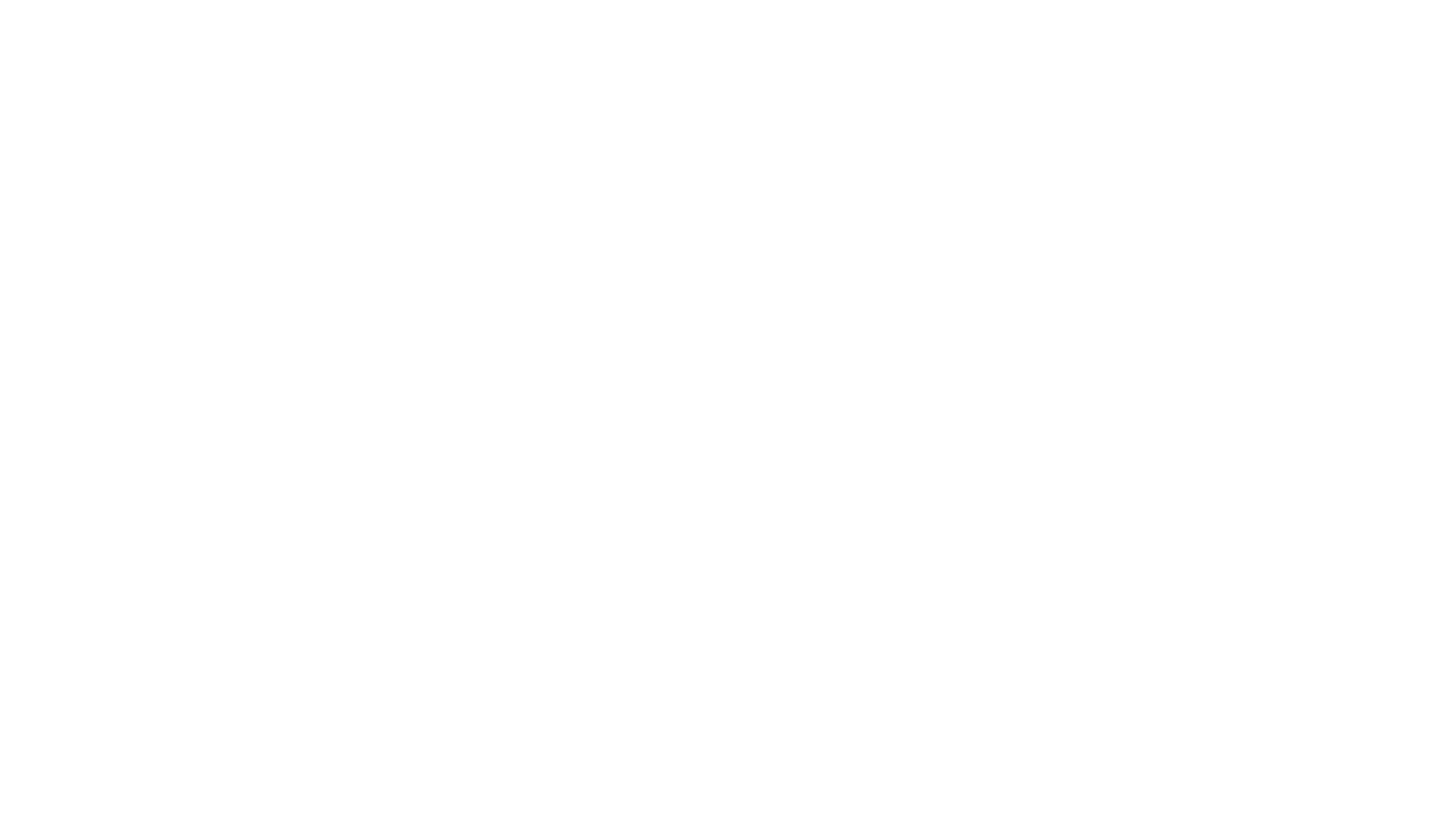 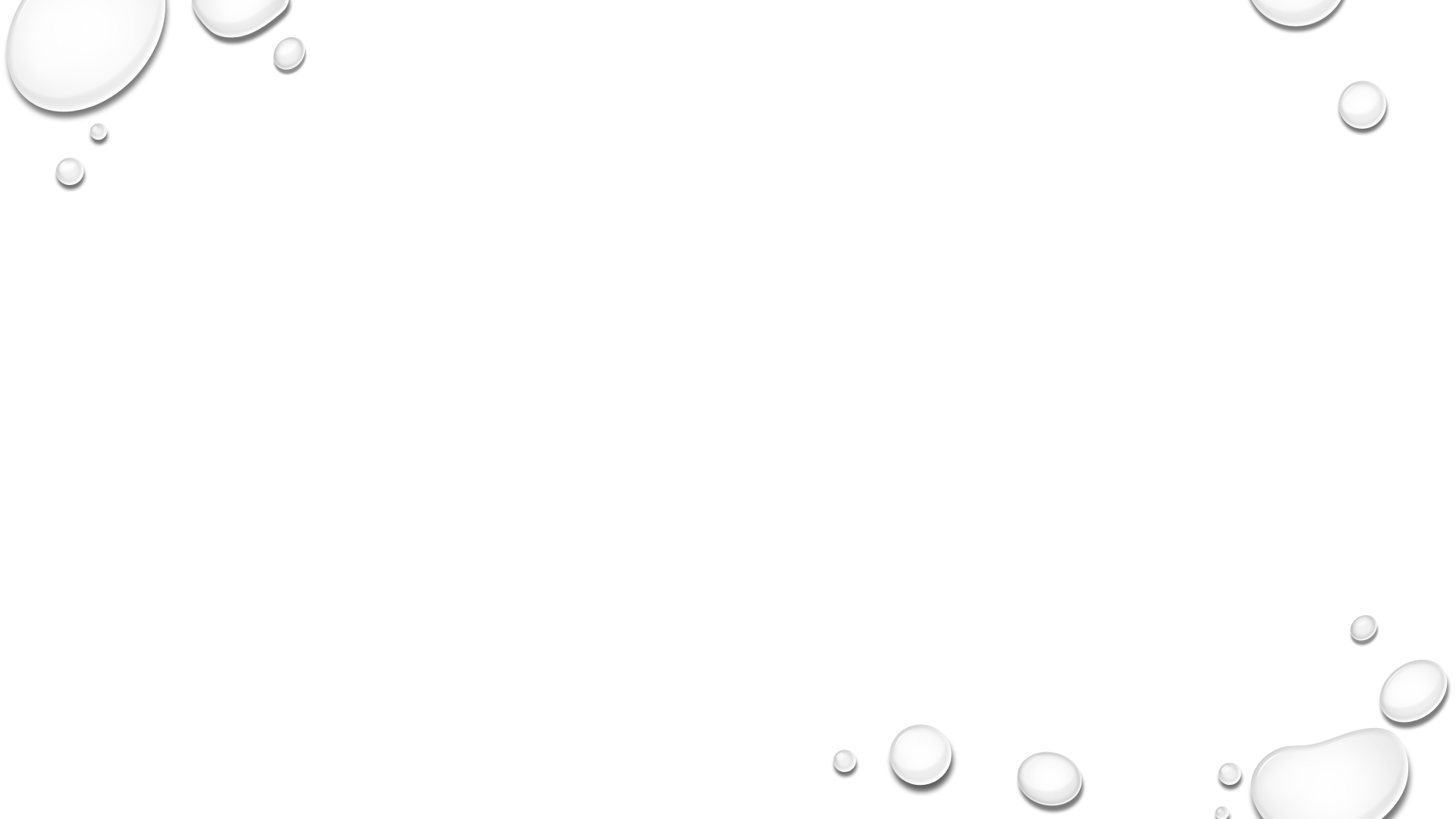 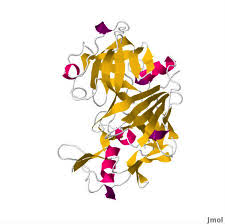 Coalho
Quimosina:
Preparação enzimática extraída do estômago de animais jovens antes da desmama;
Principal constituinte do coalho, obtida após purificação e cristalização por repetidas precipitações com cloreto de sódio;

valor de pH ótimo igual a 4,0 sendo que a atividade cessa quando o valor de pH do leite é alcalino.
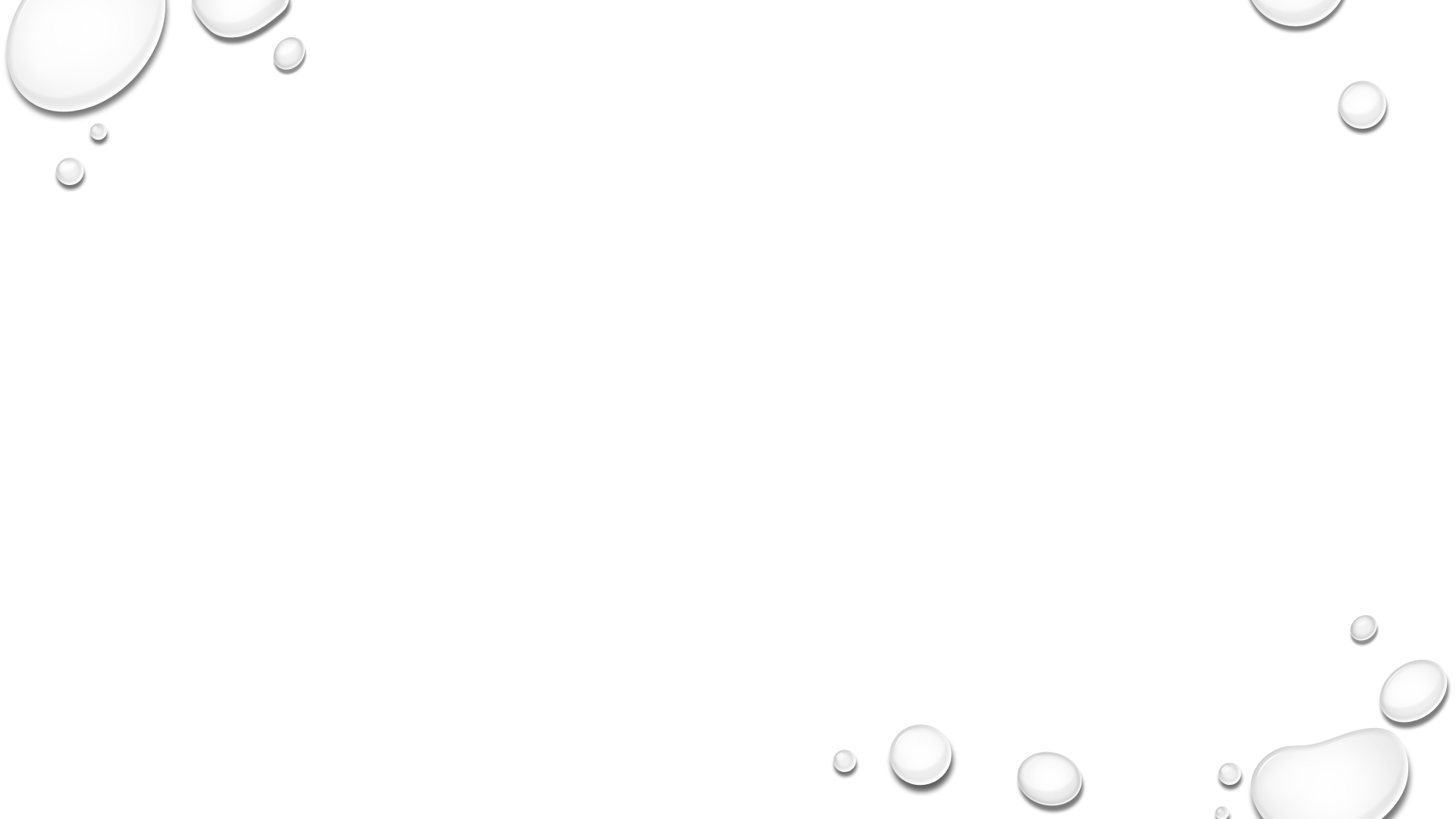 Coalho
Pepsina:
Ativa em meio ácido valor de pH = 2,0, é inibida a valor de pH maior que 6,6.
Predomina no estômago de ruminantes desmamados e quase somente em bovinos.
Apresenta melhor atividade quando em mistura 1:1 com coalho de vitelo como por exemplo na fabricação do queijo cheddar.
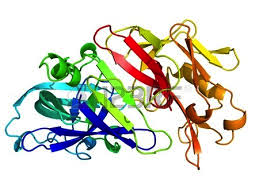 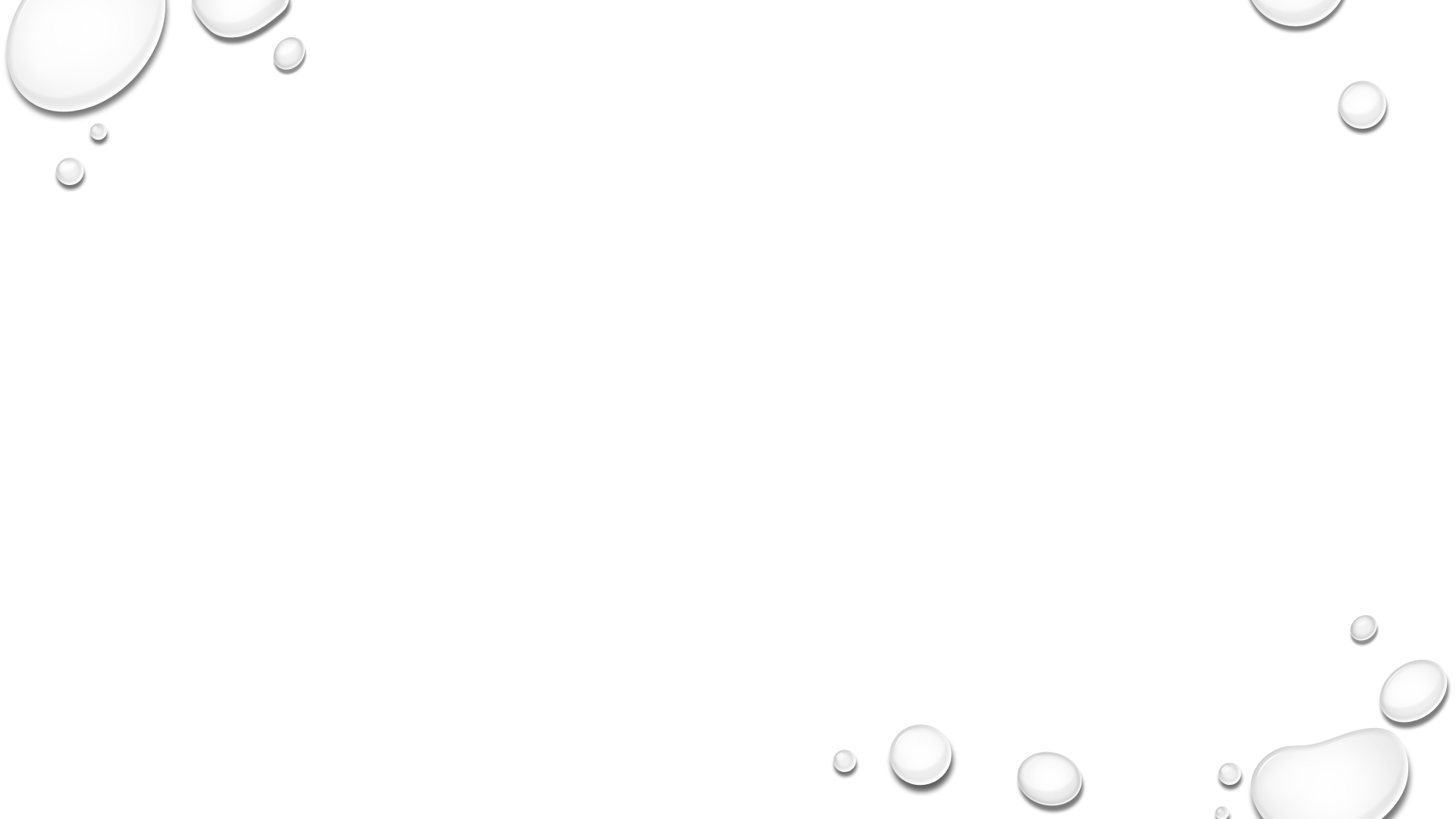 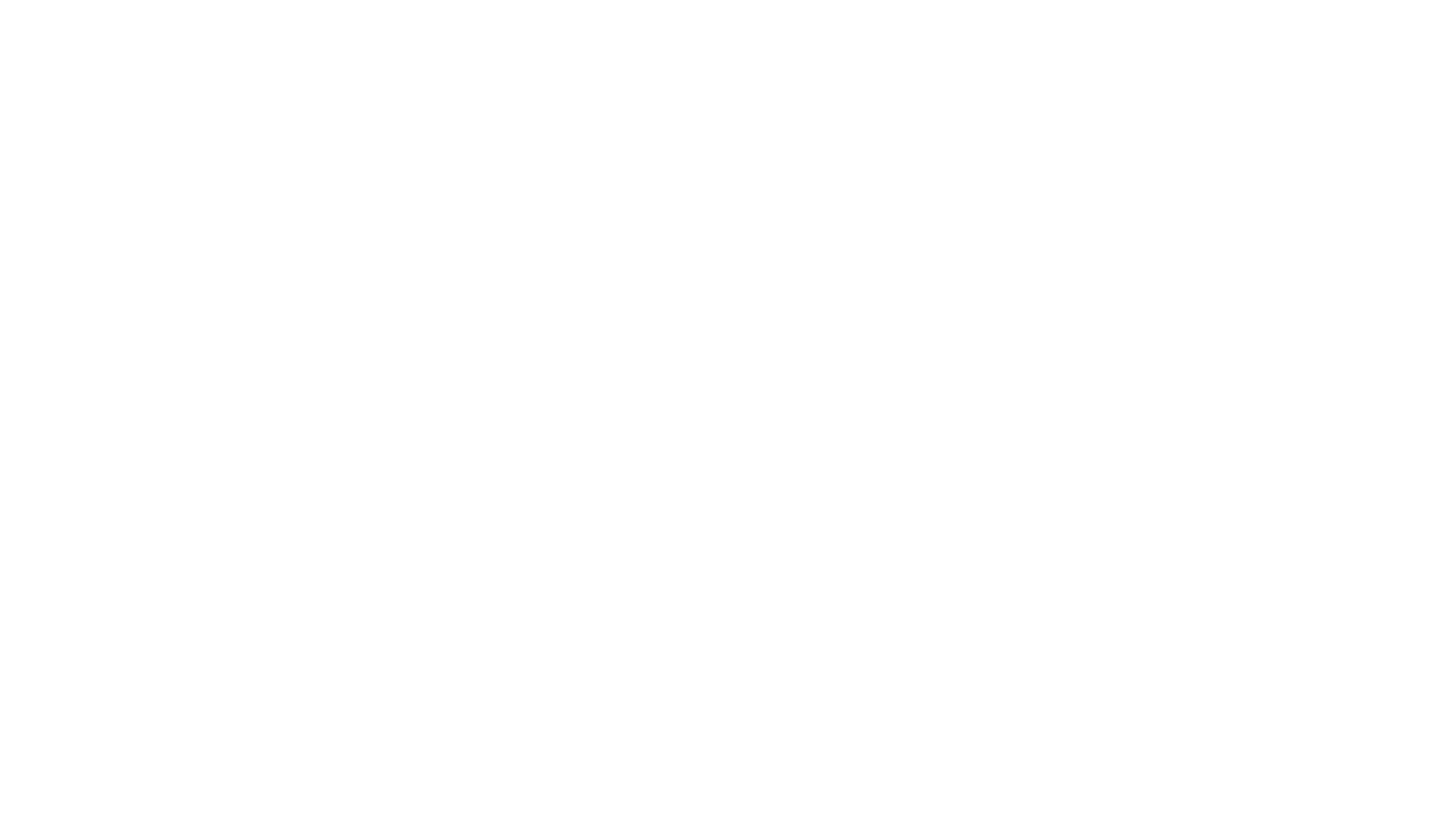 Coalho
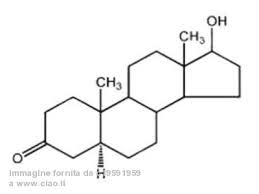 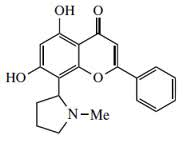 Enzimas vegetais:
Diversas espécies vegetais podem coagular o leite;
Exemplos são a ficina e bromelina;

Resultados péssimos quanto a textura e gosto amargo.
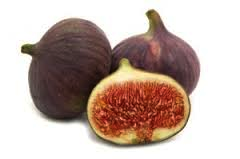 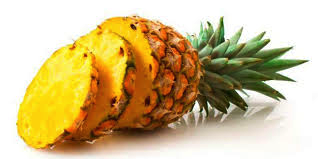 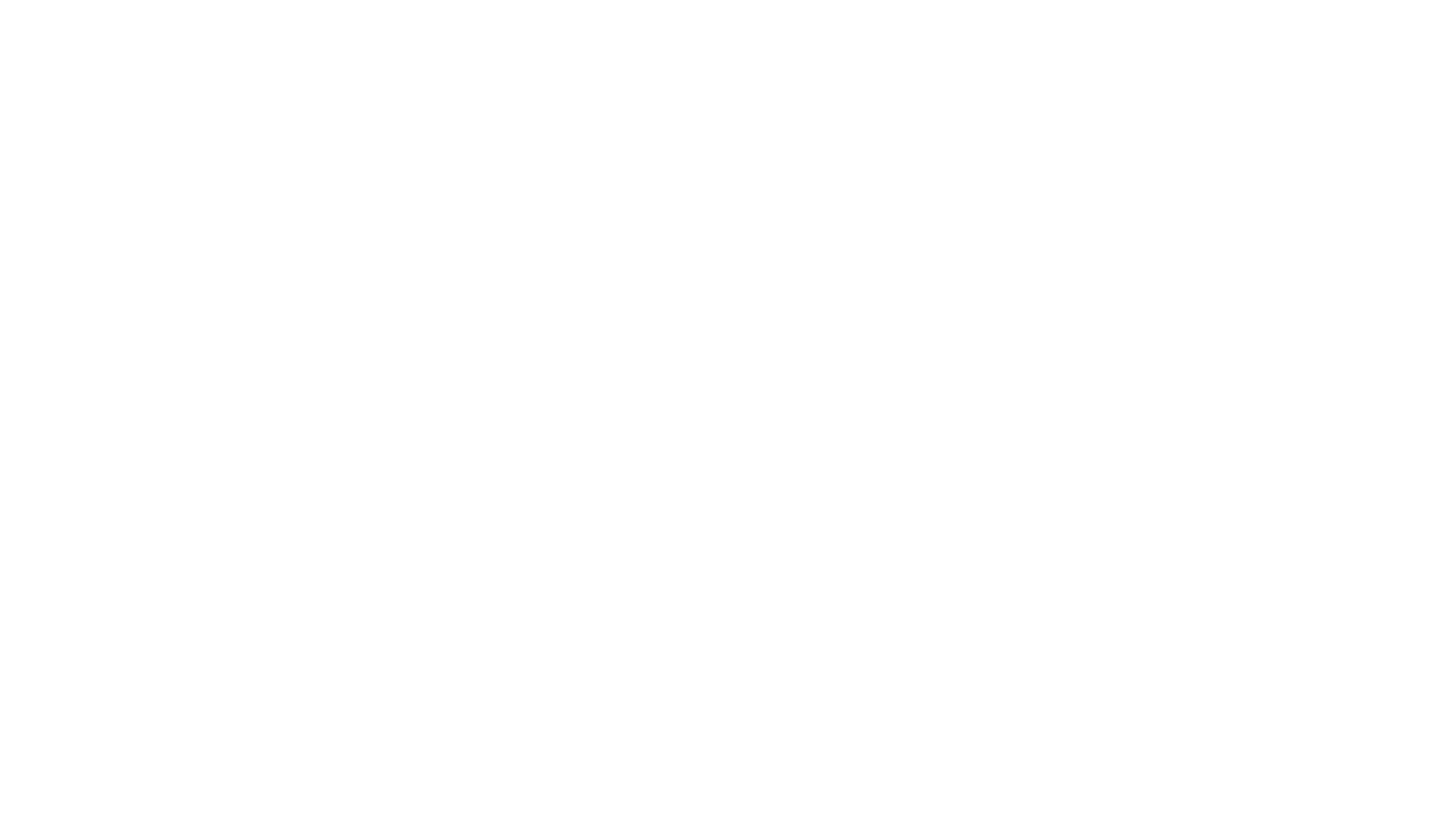 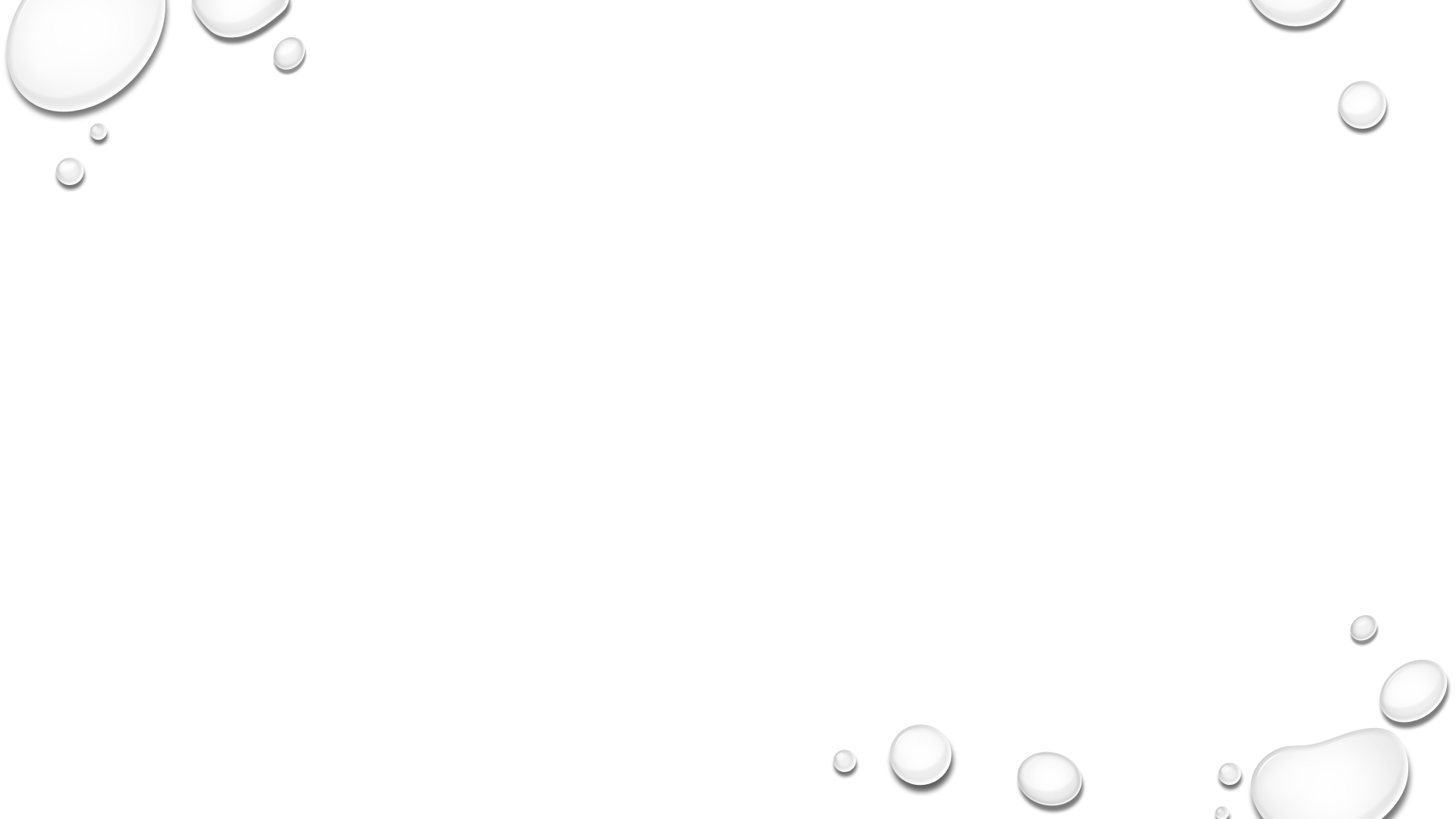 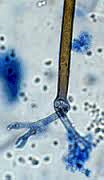 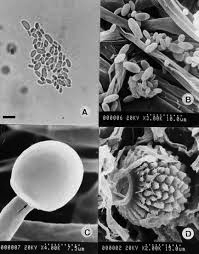 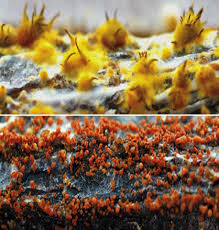 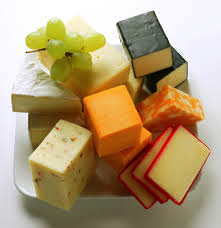 Coalho
Enzimas microbianas:
três espécies de mofos são utilizados pelas indústrias fermentativas para produzir enzimas coagulantes:
Endothia parasitica, mofo parasita da castanha (Pzifer, sure curd e suparen);
Mucor pusillus, mofo banal mesófilo do solo (Lindt, Noury Rennet);
Mucor miehei, mofo banal termófilo do solo (rennilase, fromase, marzyme).
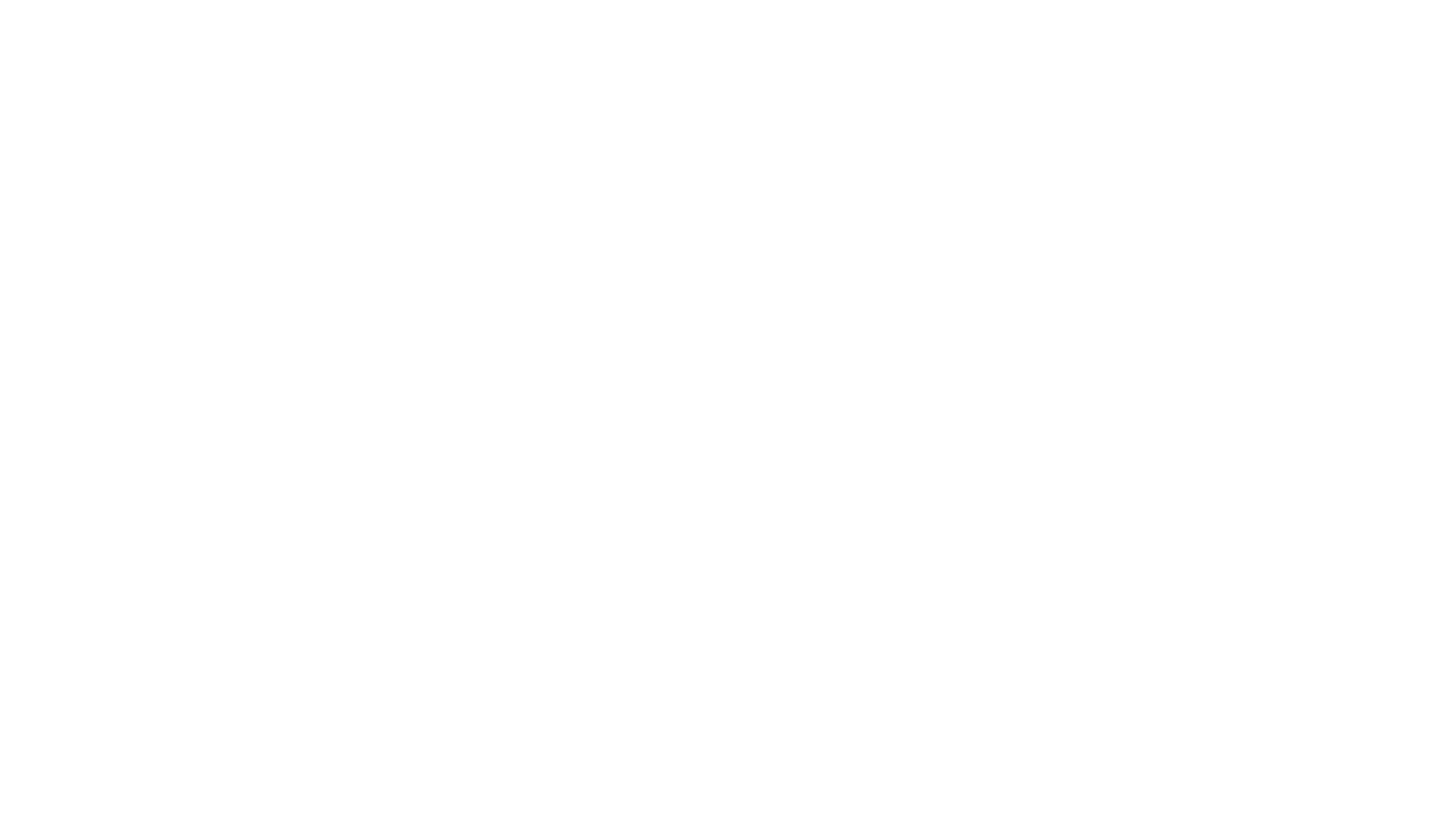 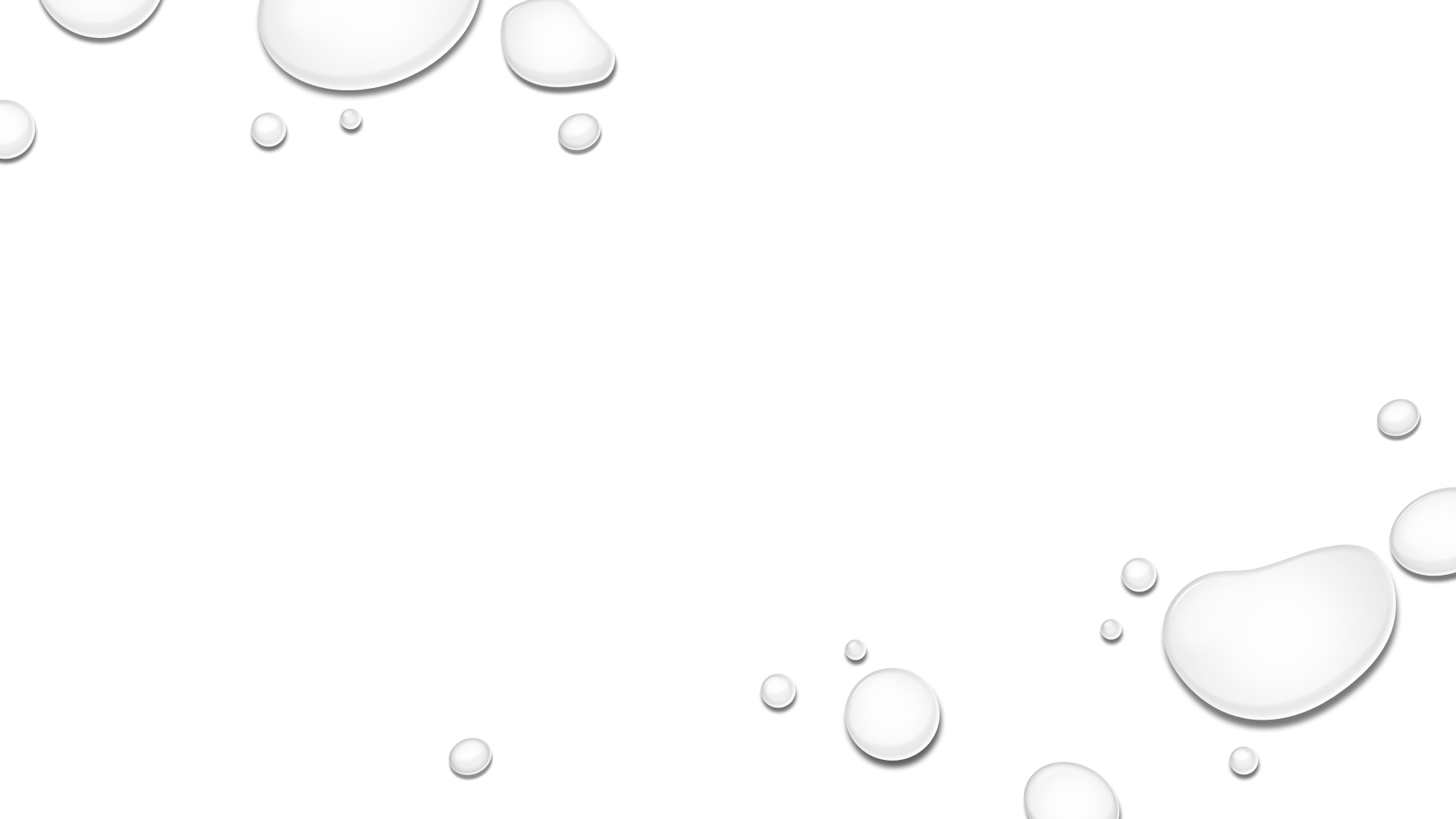 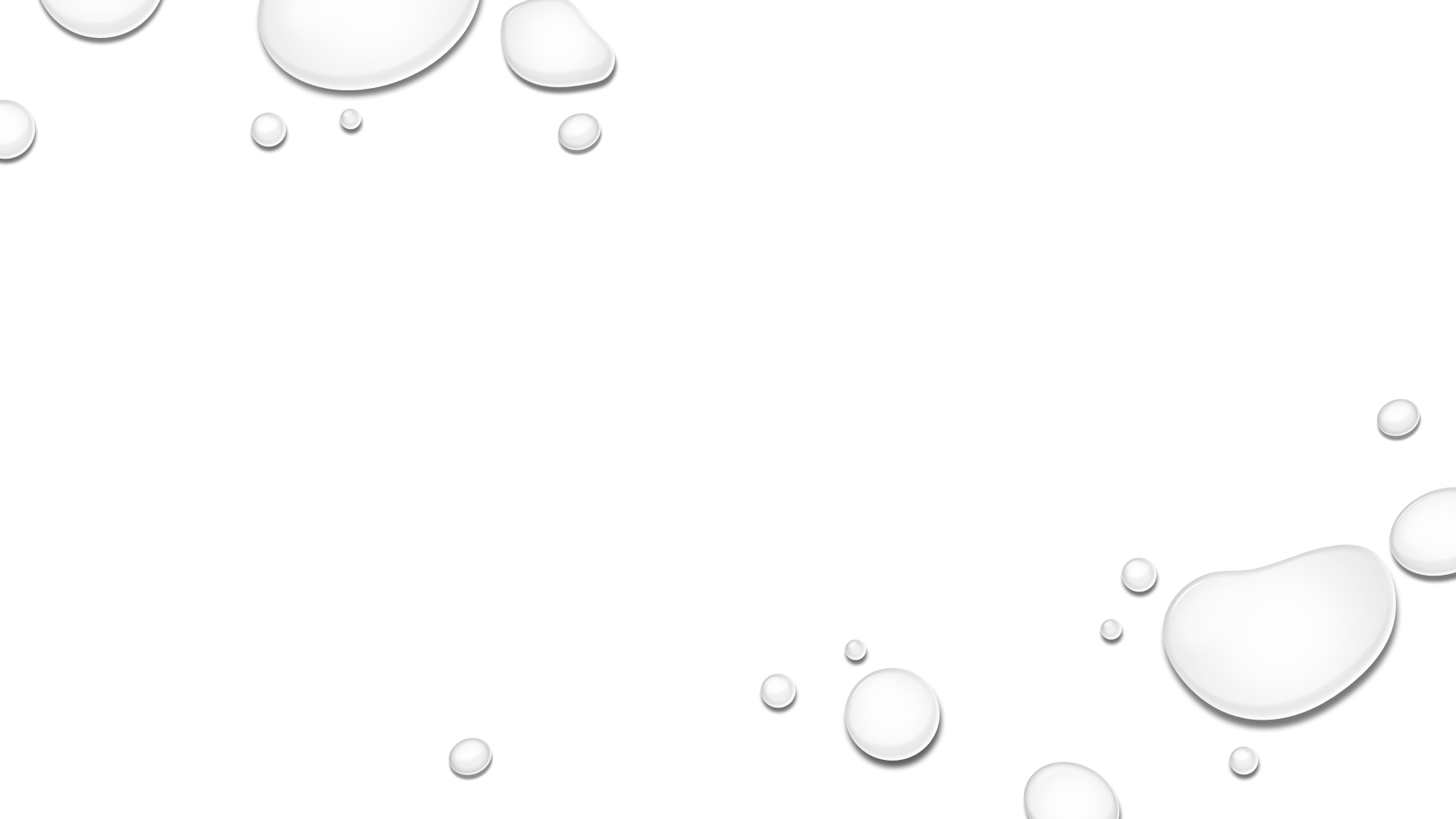 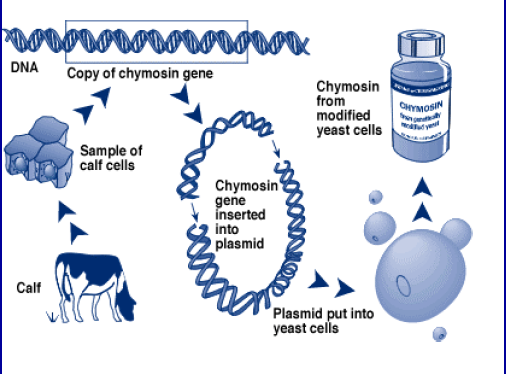 Quimosina produzida por organismos OGM
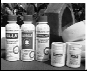 Quimosina produzida por organismos OGM
Alto grau de pureza e qualidade;
Não contém enzimas contaminantes (pepsina, encontrada no coalho obtido do estômago de bezerros);
Não apresenta resíduos de DNA/RNA;
Não possui resíduos dos organismos produtores
Aprovada por uma série de testes toxicológicos;
Aprovada pelo FDA e UE.
Corte
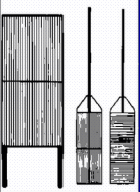 Visa aumentar a superfície de saída do soro retido no coágulo;
Feito através do uso de lira no sentido longitudinal e transversal;
O tamanho dos cubos varia segundo o tipo de queijo de grande (queijos moles) até como grãos de arroz (parmesão);
Dependendo do tipo de queijo faz-se a agitação da massa lentamente;
Com o corte ocorre a sinerese ou contração do retículo regular formado pela proteína coagulada com retenção dos glóbulos de gordura e soro e expulsão progressiva deste último.
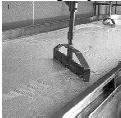 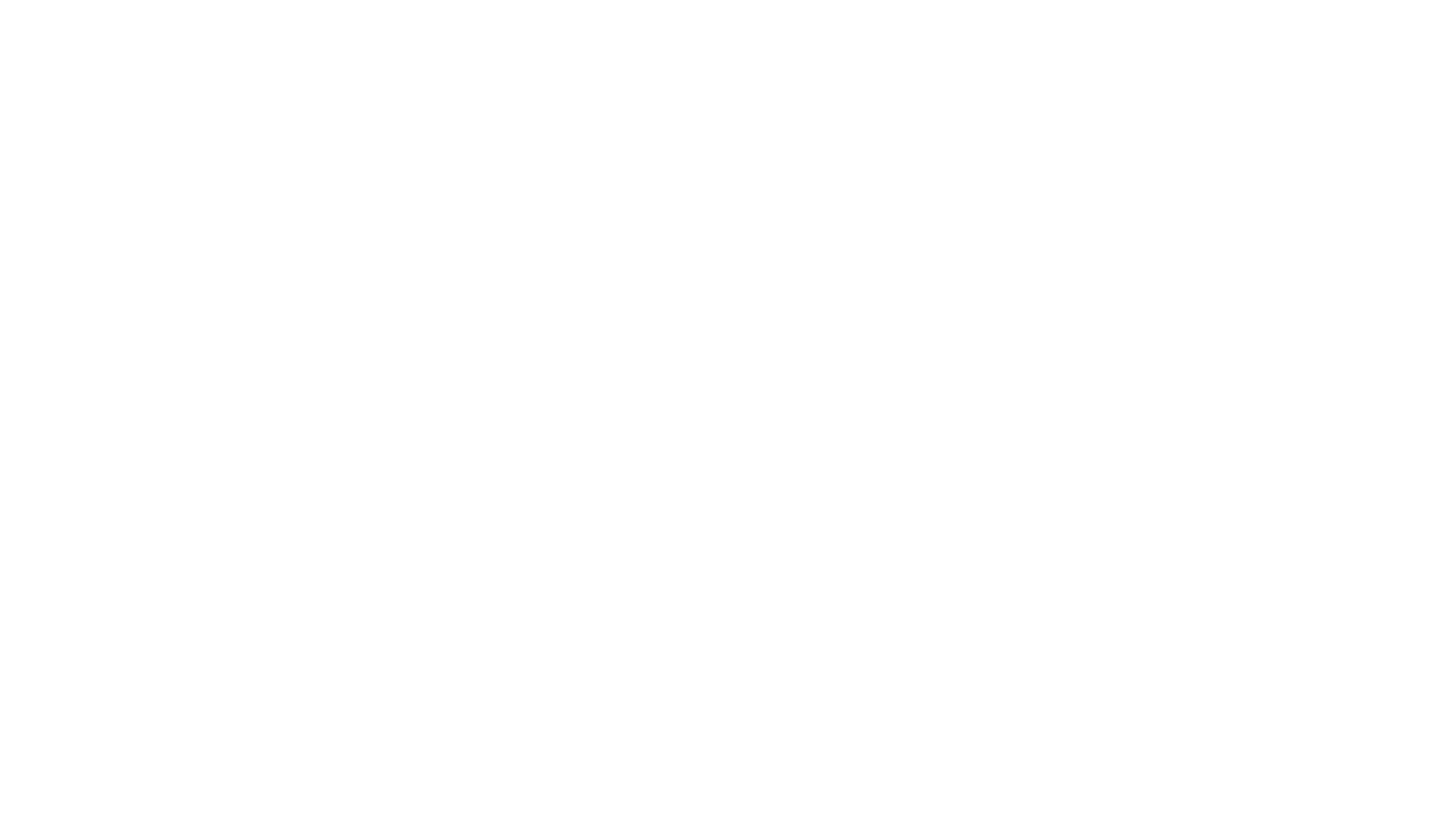 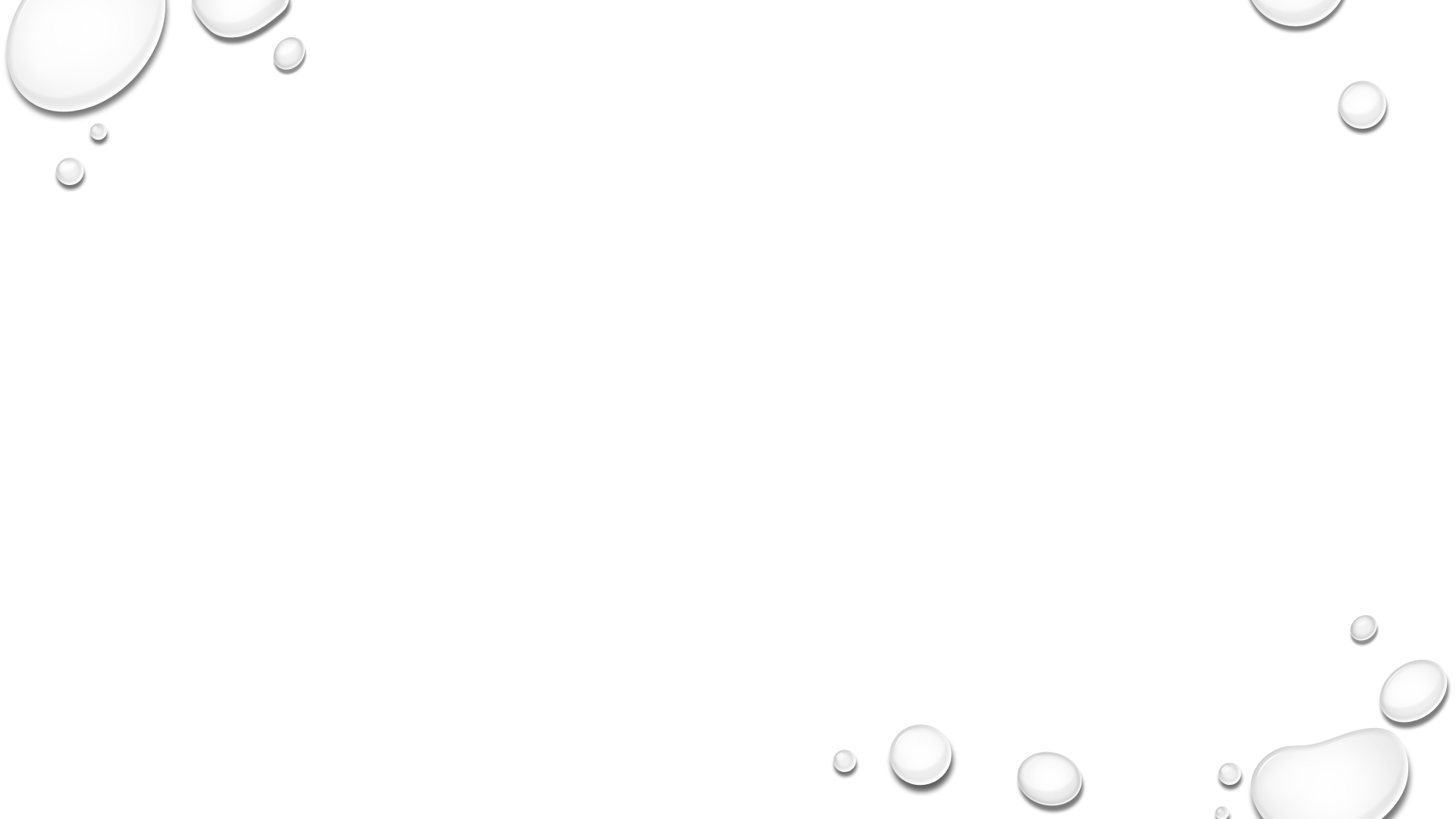 Salga
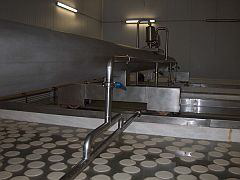 Sal
Dá sabor ao queijo,
Inibe microrganismos indesejáveis;
Auxilia na eliminação do soro;
Quando a quantidade de sal é muito grande prejudica a fermentação láctica e consequentemente a maturação.
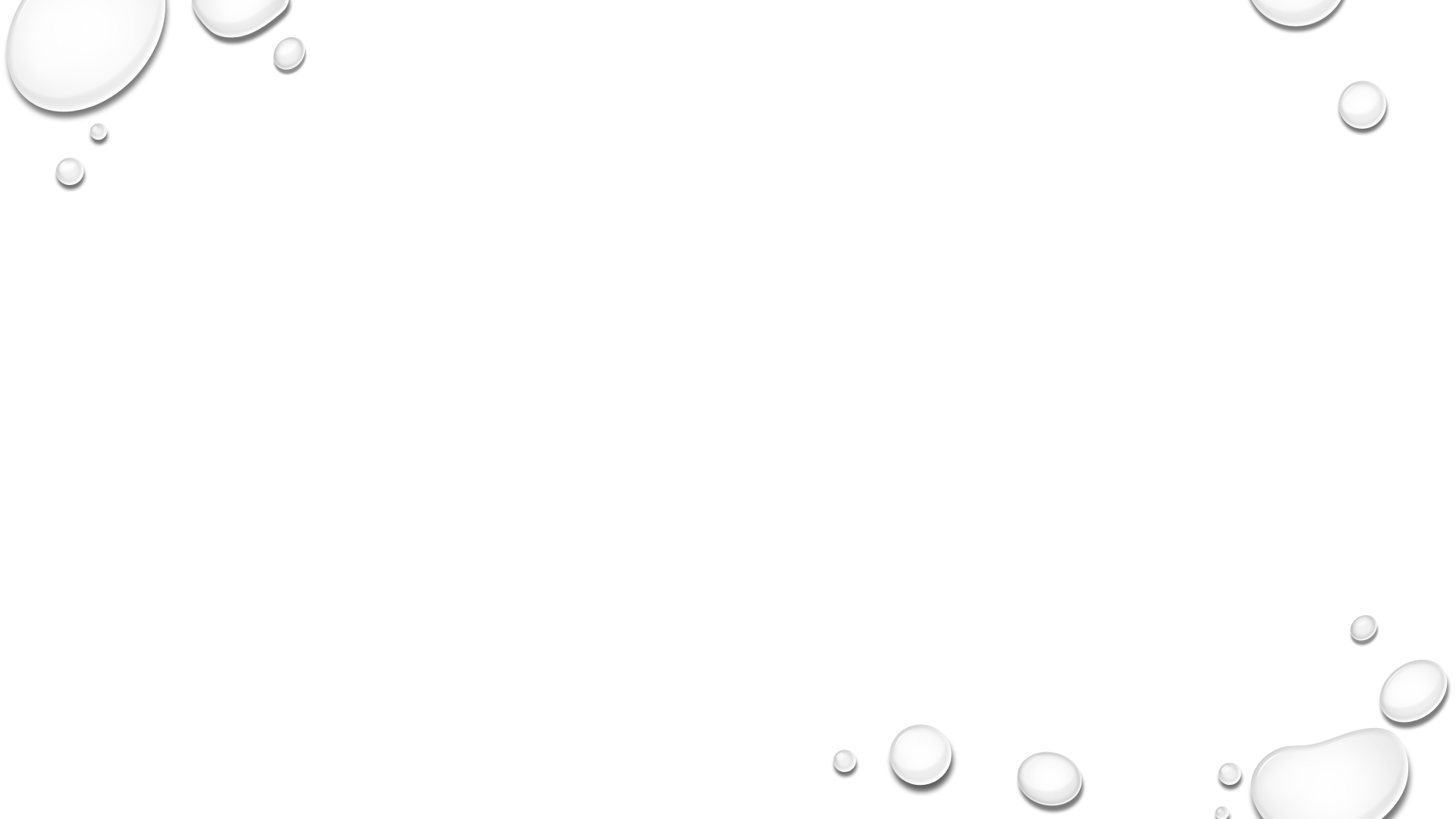 Cura ou Maturação
Principais transformações devem-se à fermentação da lactose originando ácido lático, etanol, metanol e à proteólise que fornece polipéptides;
A maturação pode ser feita por agentes inerentes à coalhada ou por agentes externos.
 No caso da maturação por agentes internos deve-se combater o crescimento de microrganismos na superfície dos queijos controlando-se a temperatura da câmara de maturação ou ainda lavando-se periodicamente os queijos. Esse é o caso dos queijos de massa dura (provolone, emmental, parmesão).
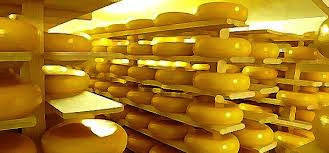 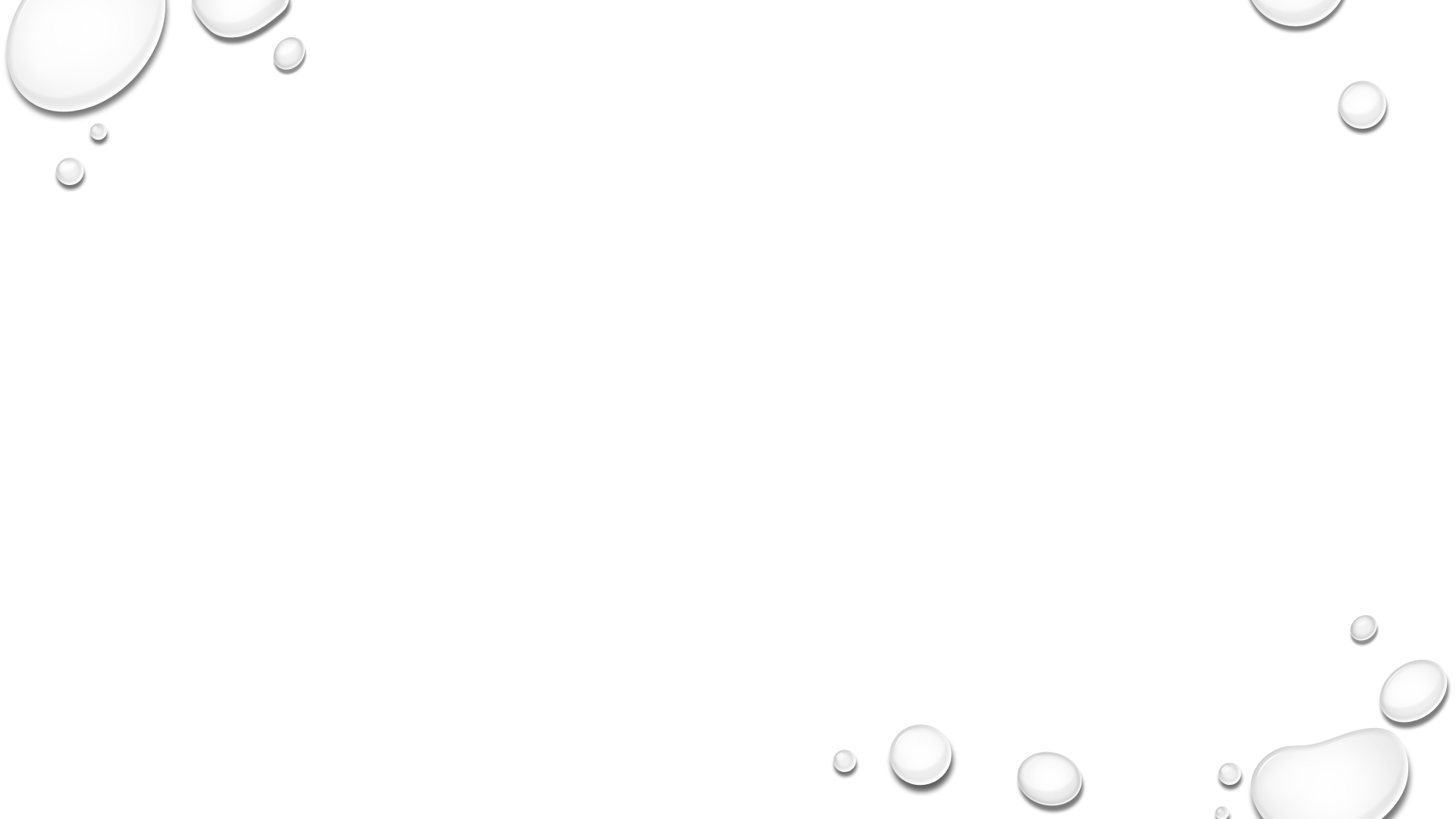 Cura ou Maturação
Para o caso da maturação por agentes externos, pertencentes à microflora ambiental, devem ser dadas condições de temperatura e de umidade para o crescimento dos microrganismos;
     As condições ambientais de maturação determinam a qualidade do produto final e a tipificidade do queijo;
     Após a salga costuma-se usar em alguns tipos de queijos, a aplicação de substâncias plásticas ou óleo de linhaça para formar uma película impermeável que evita a proliferação microbiana.
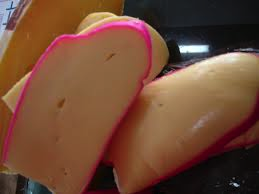 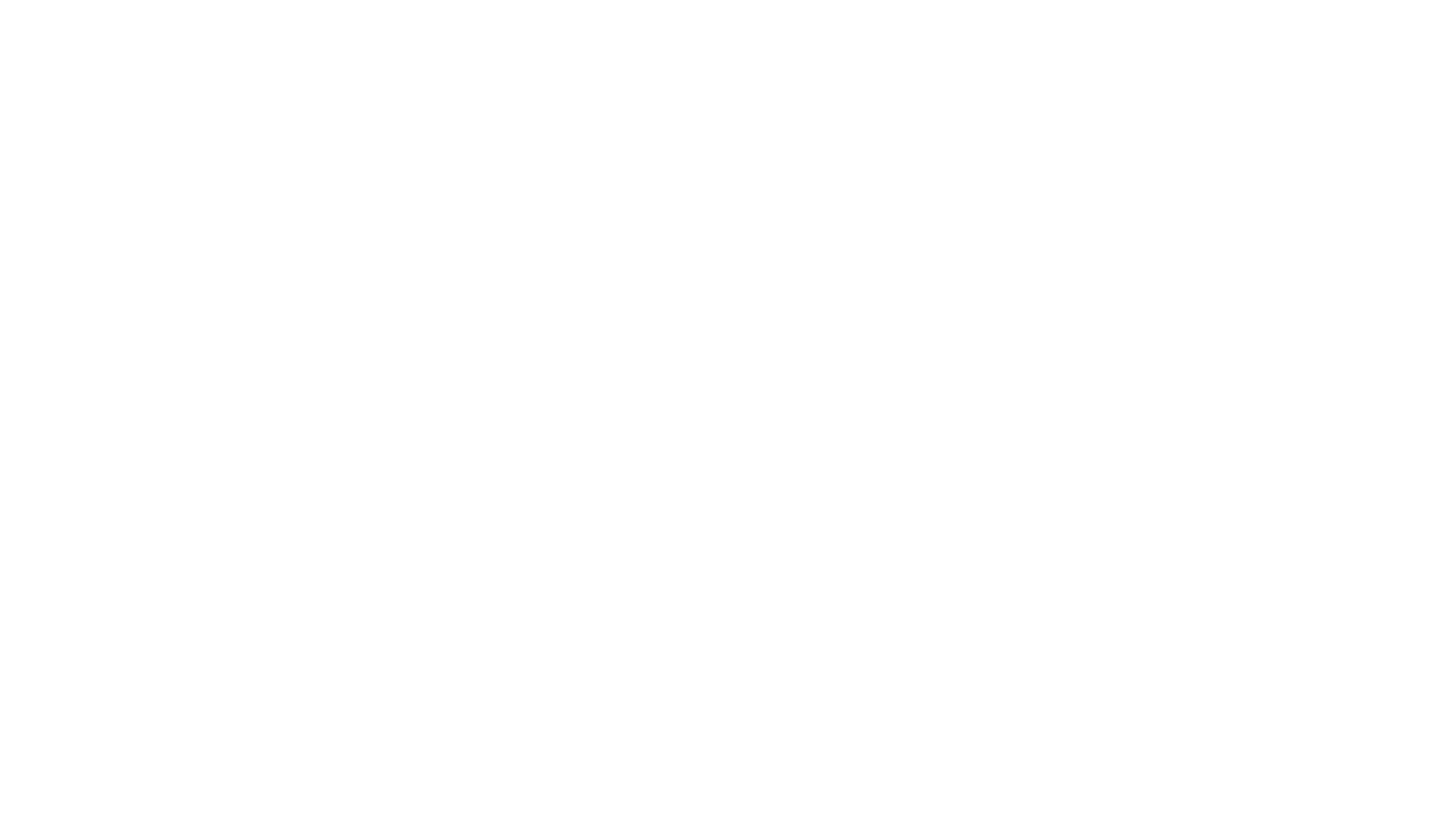 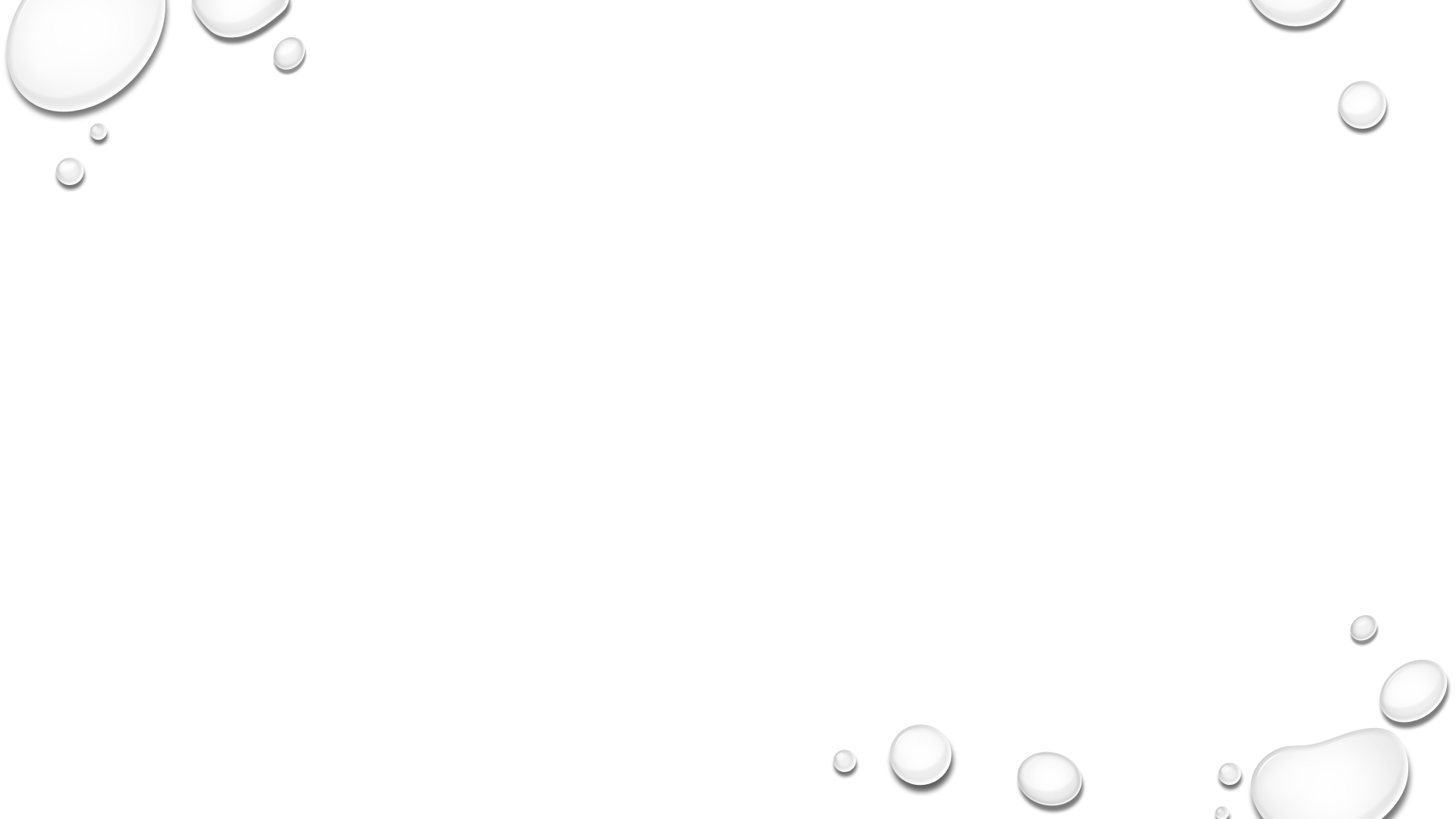 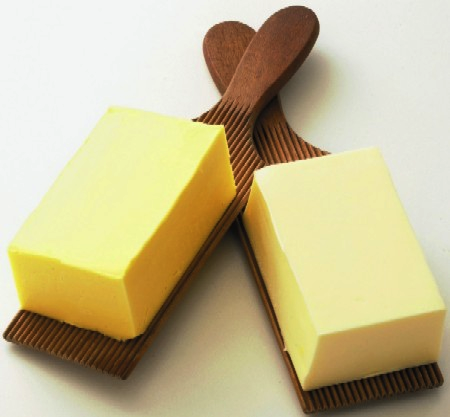 Manteiga
A manteiga é o produto obtido a partir da batedura do creme do leite (nata), fermentado ou não, o que provoca aglomeração dos glóbulos de gordura, ocorrendo uma separação, de fase líquida, denominada leitelho.

Inversão de fases:
Emulsão de A/O.
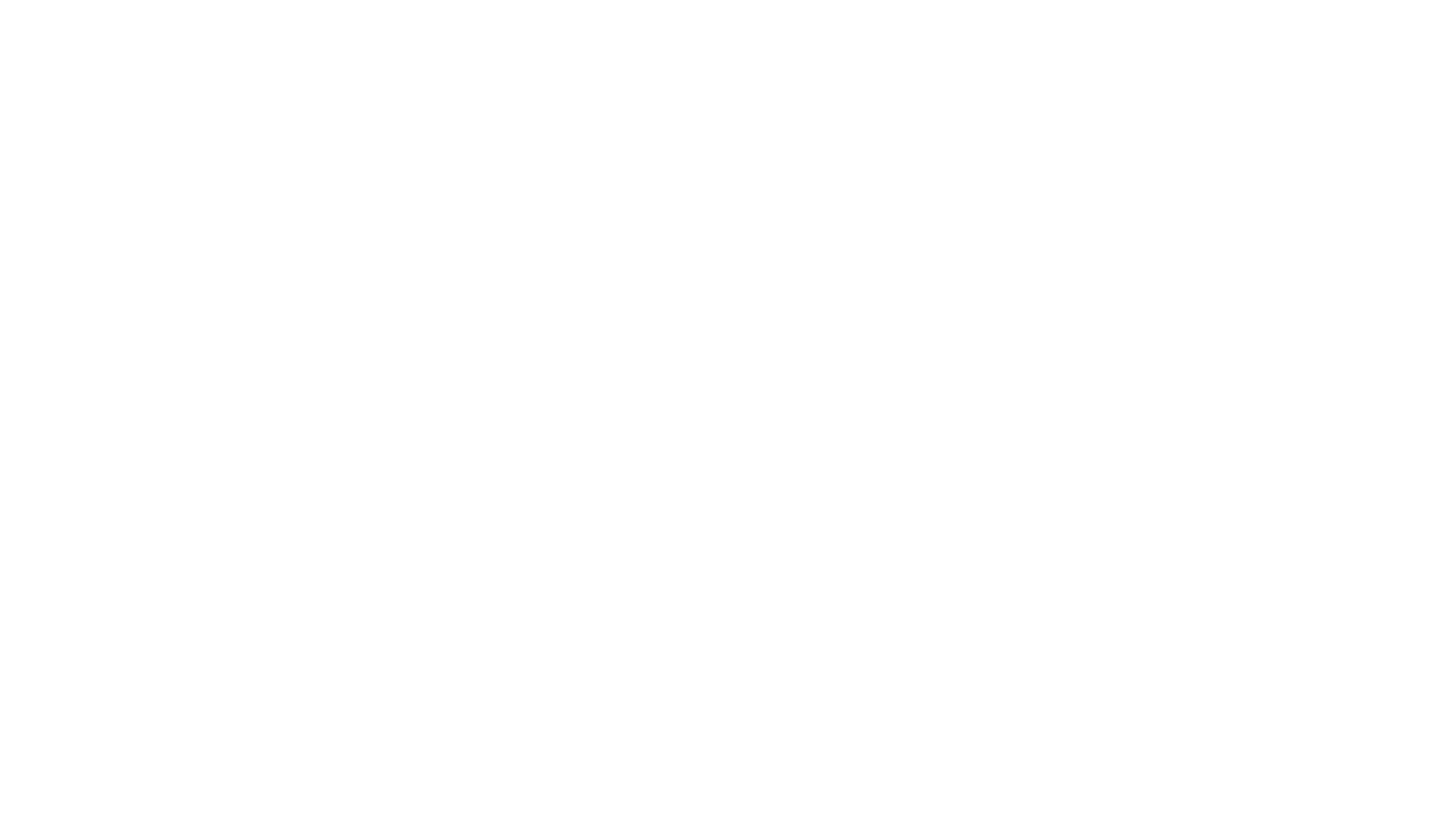 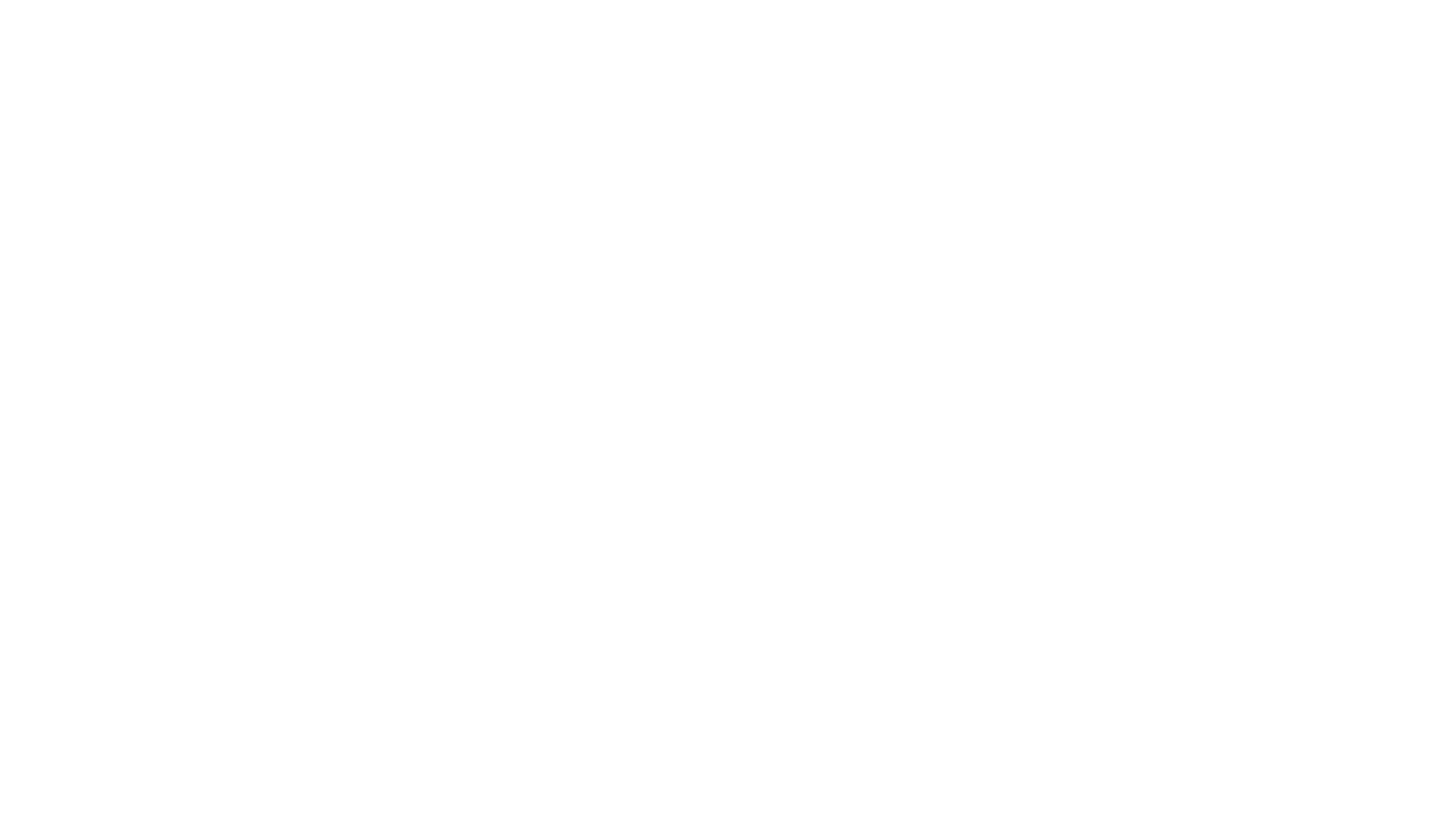 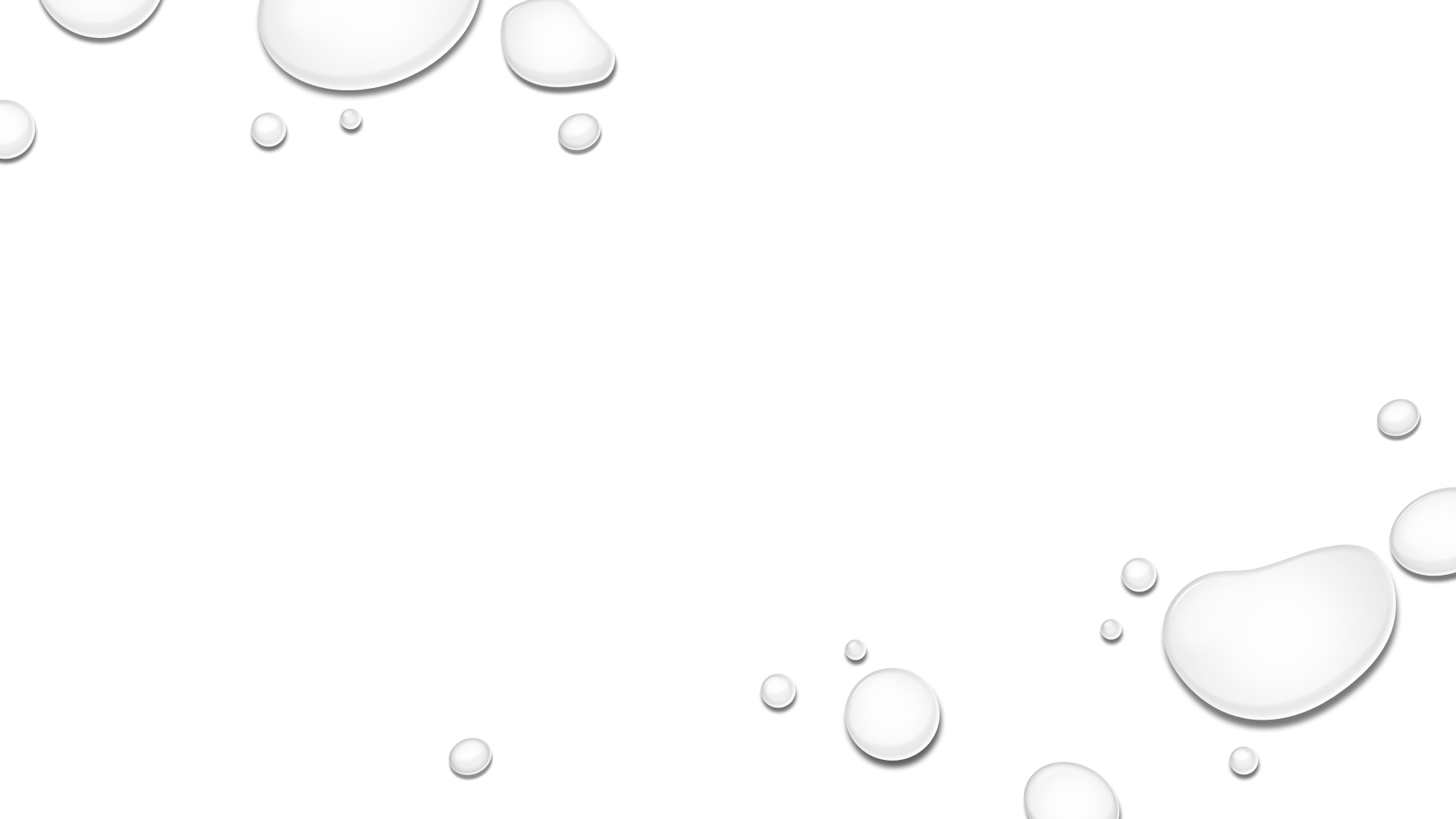 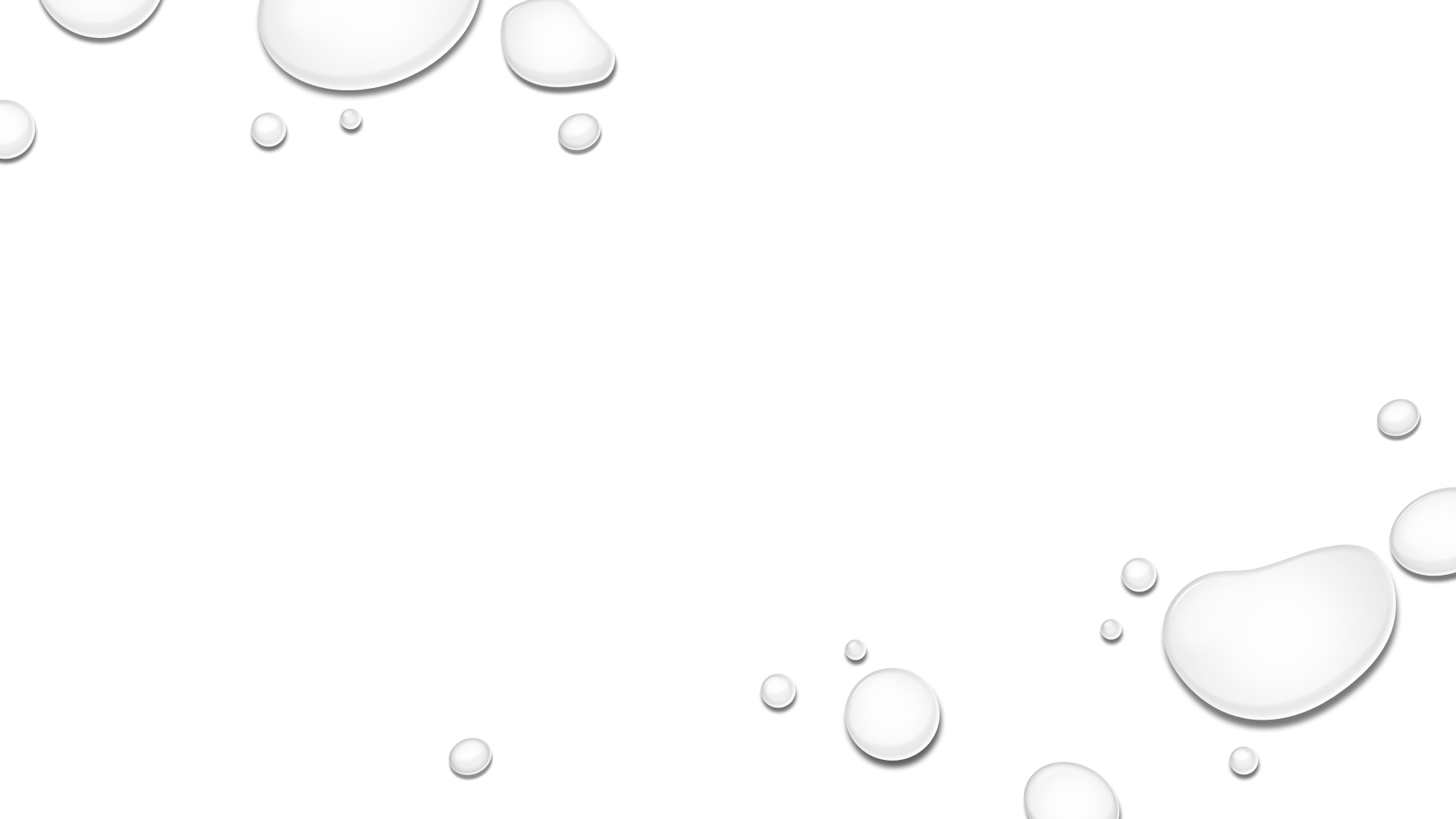 Manteiga
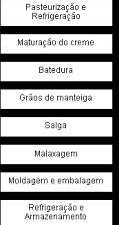 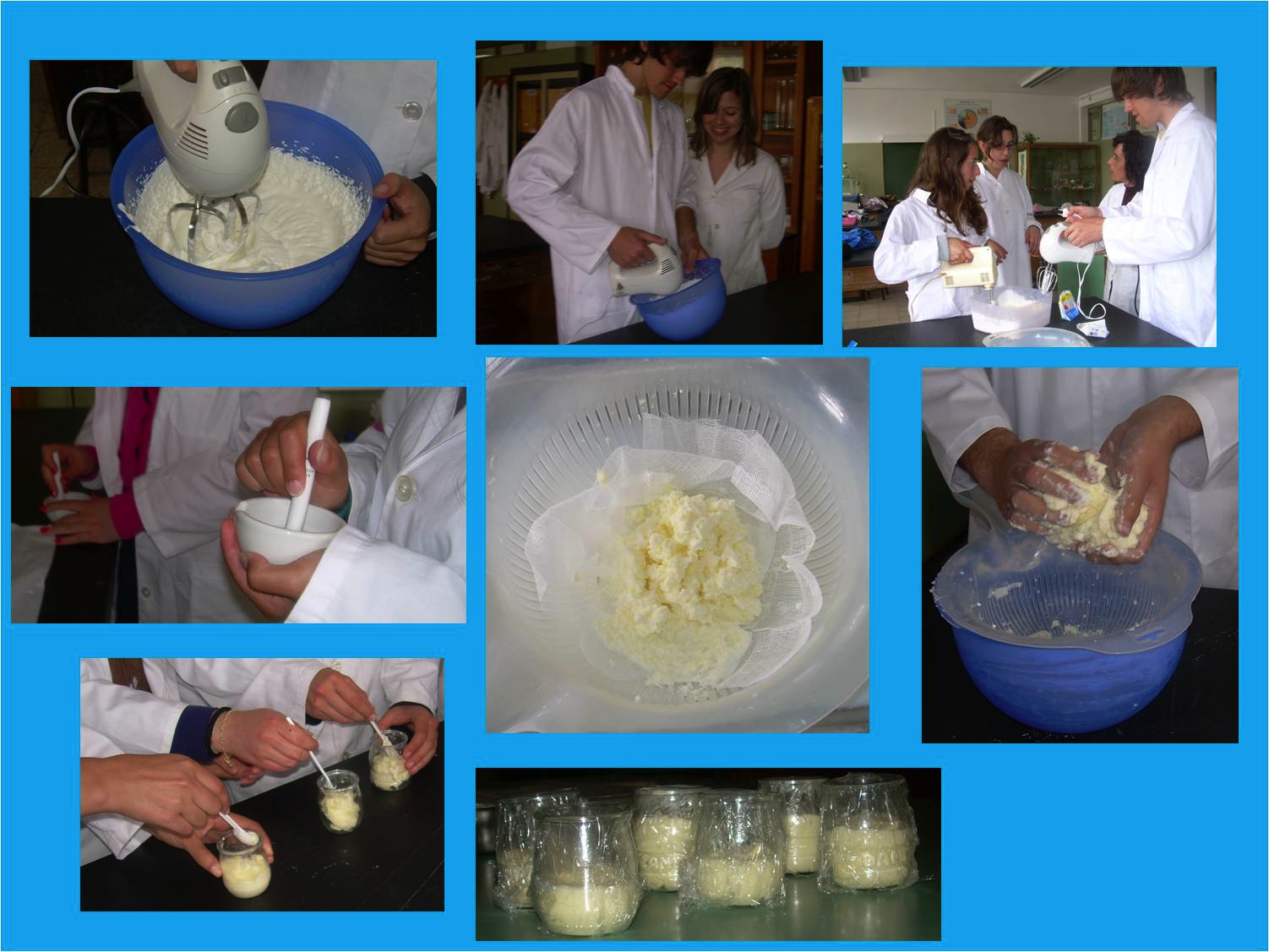 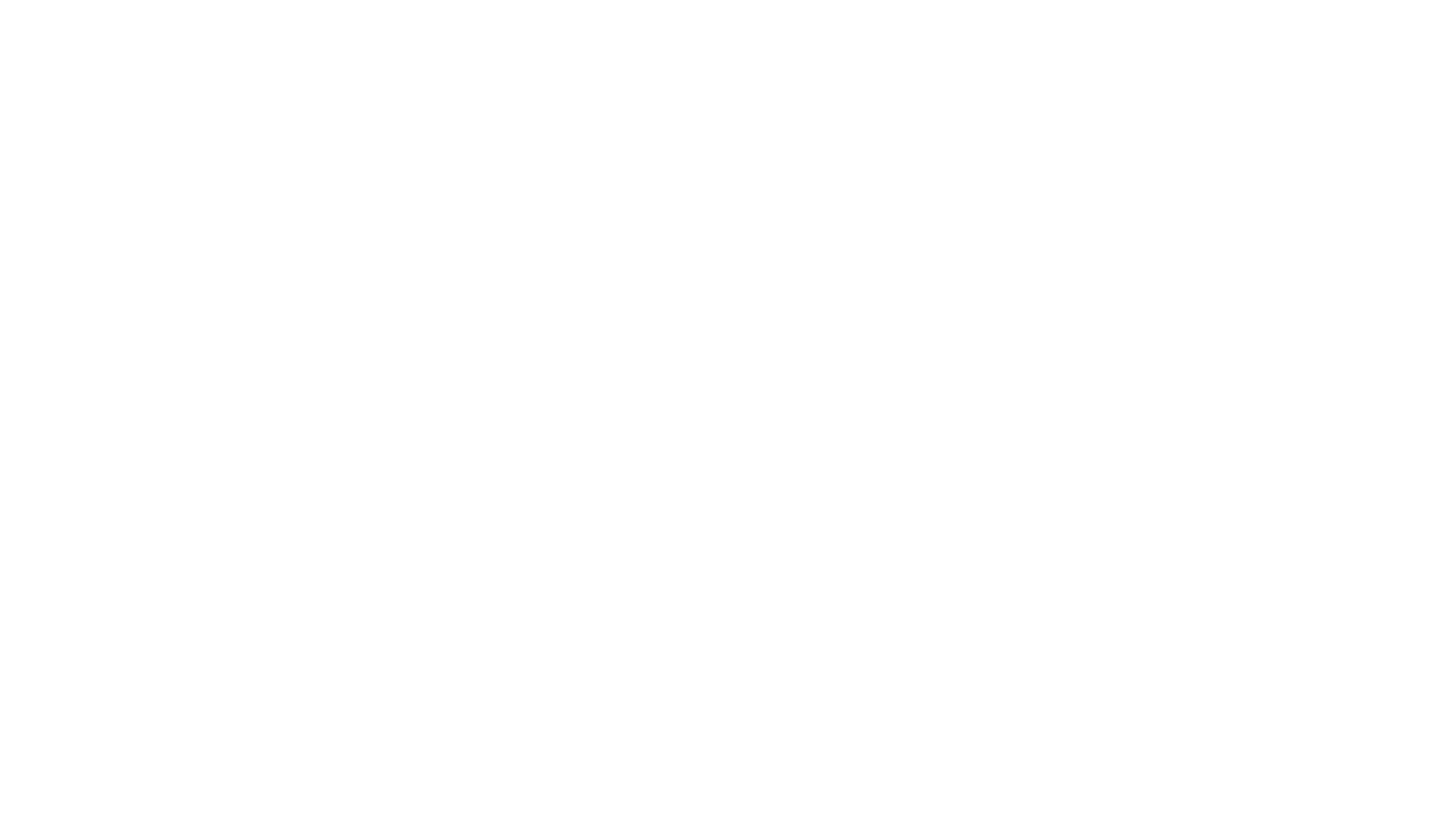 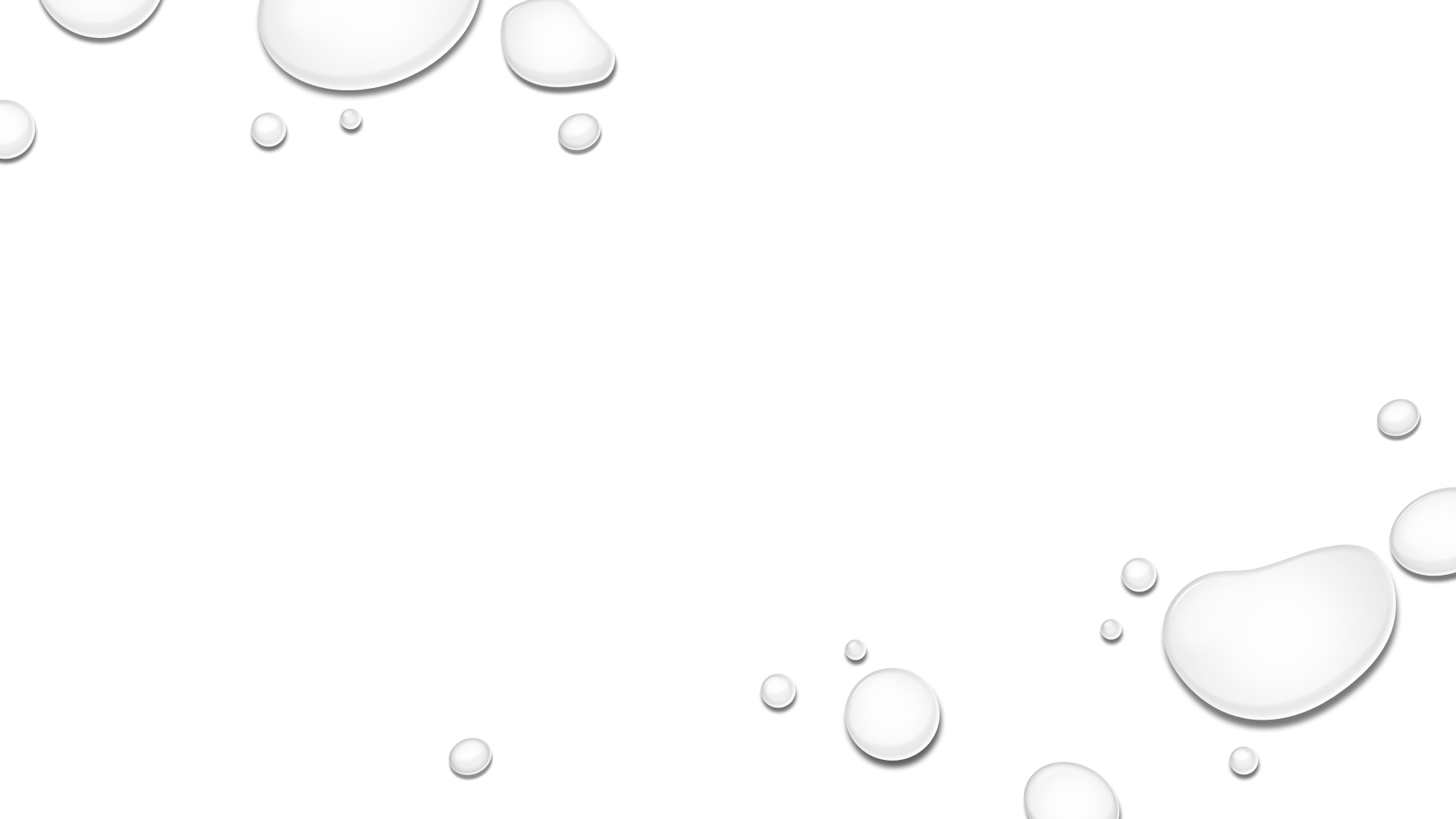 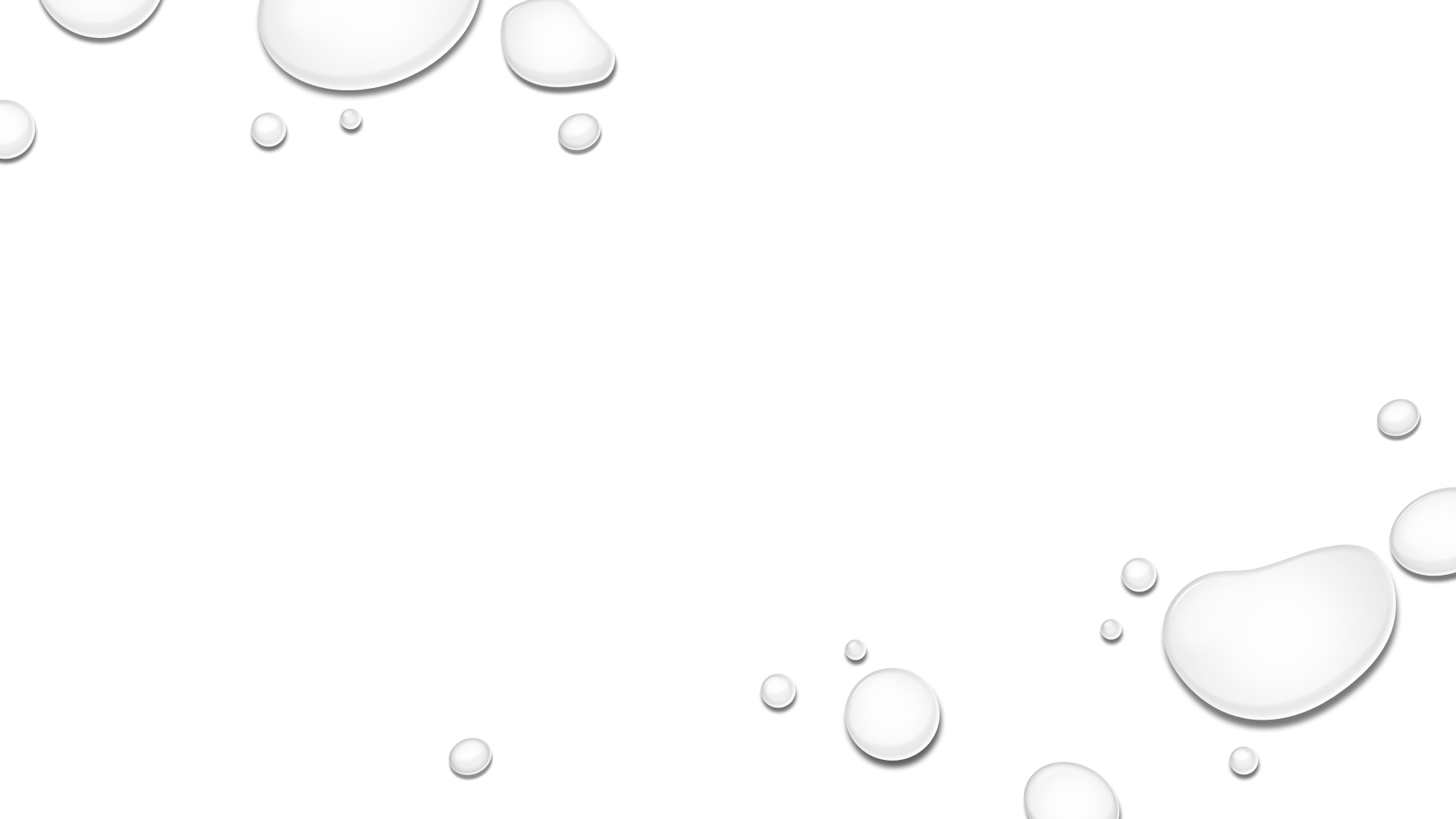 Boa semana!!
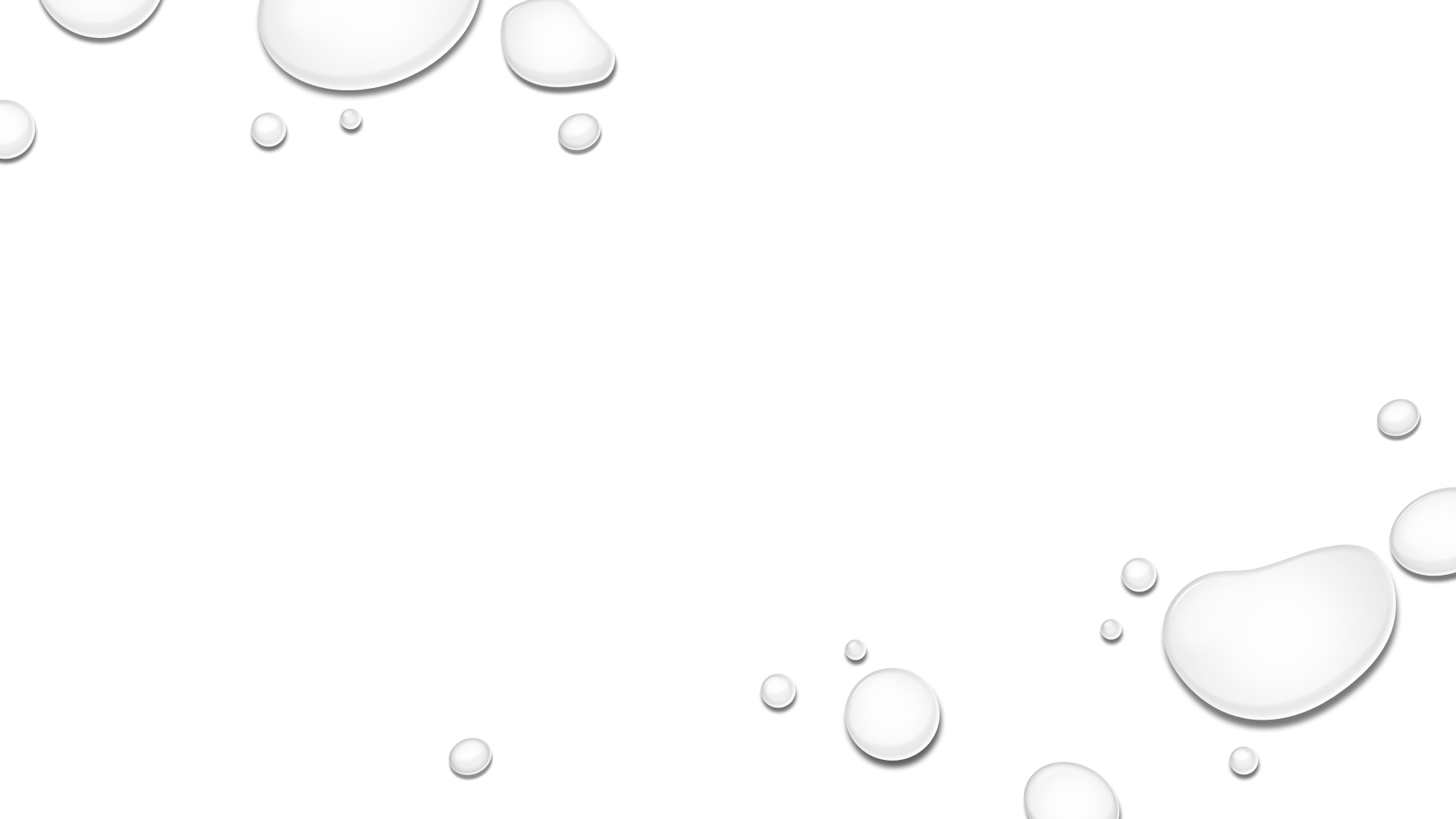 cris.bogsan@usp.br
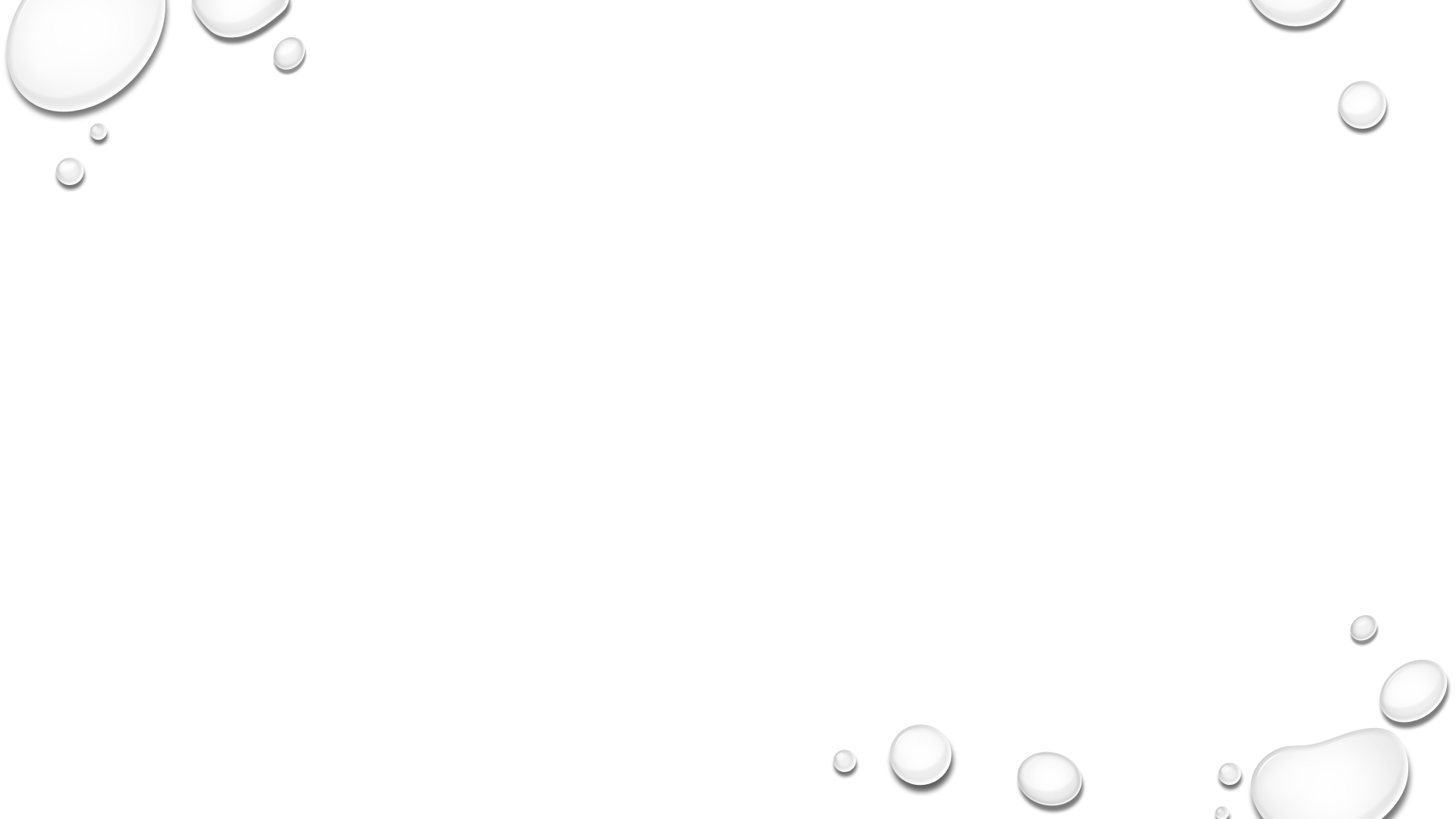